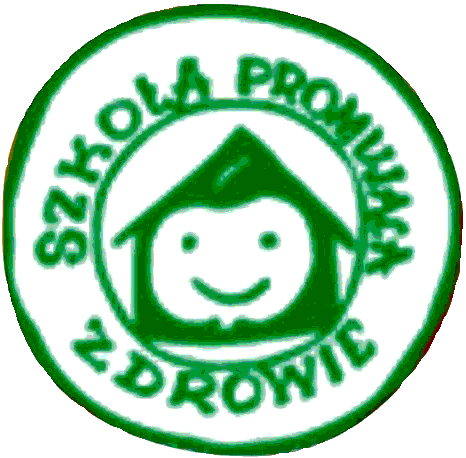 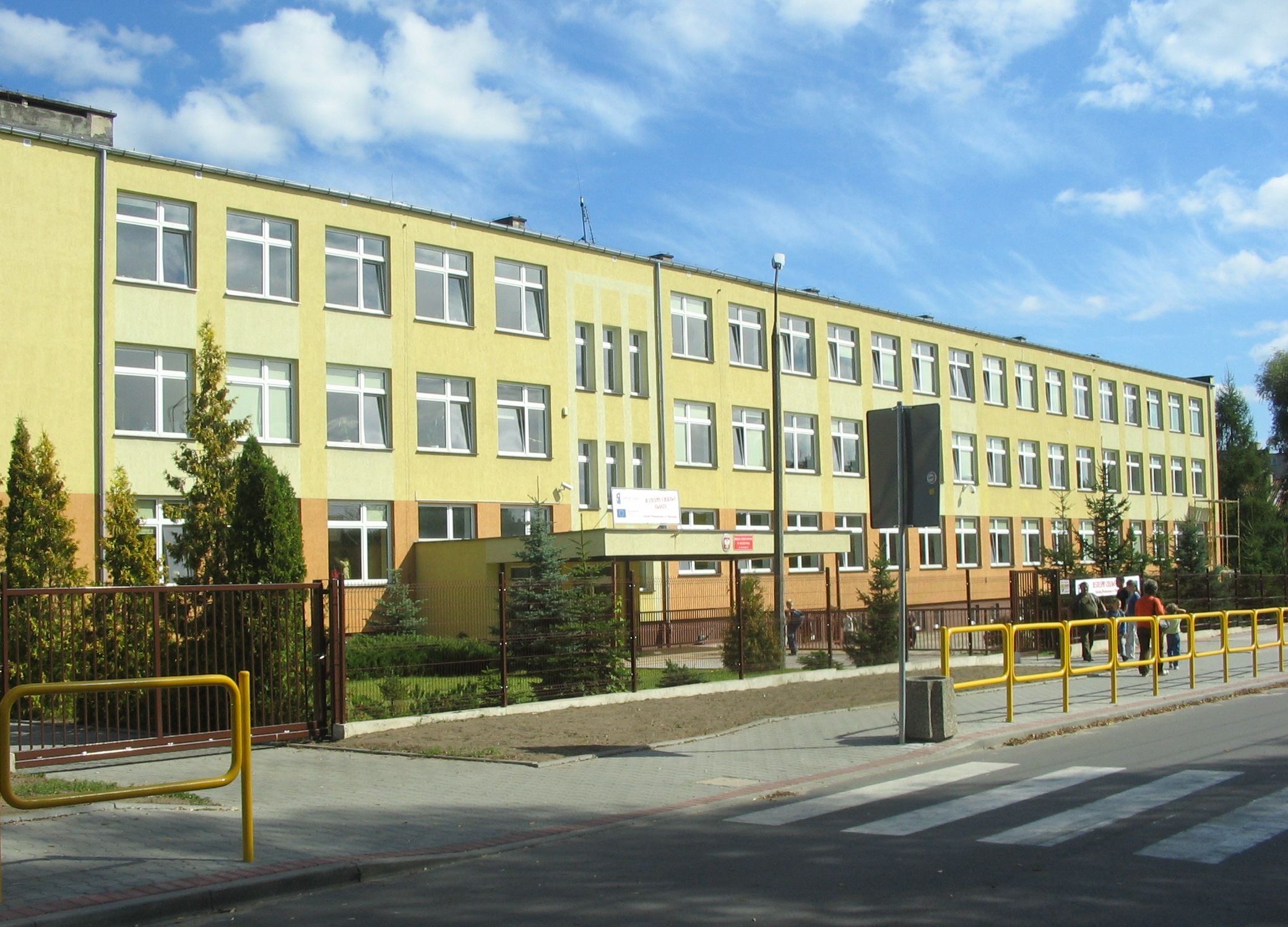 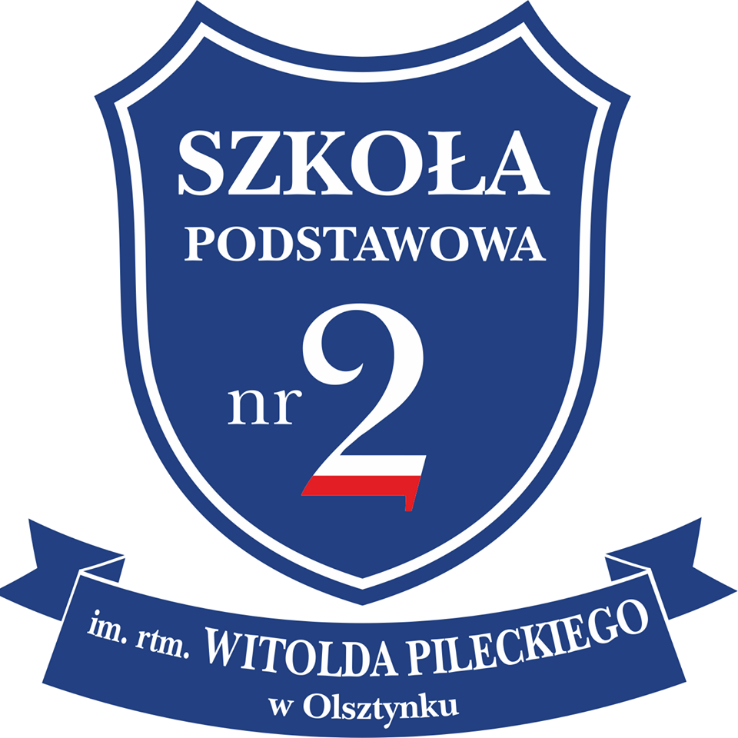 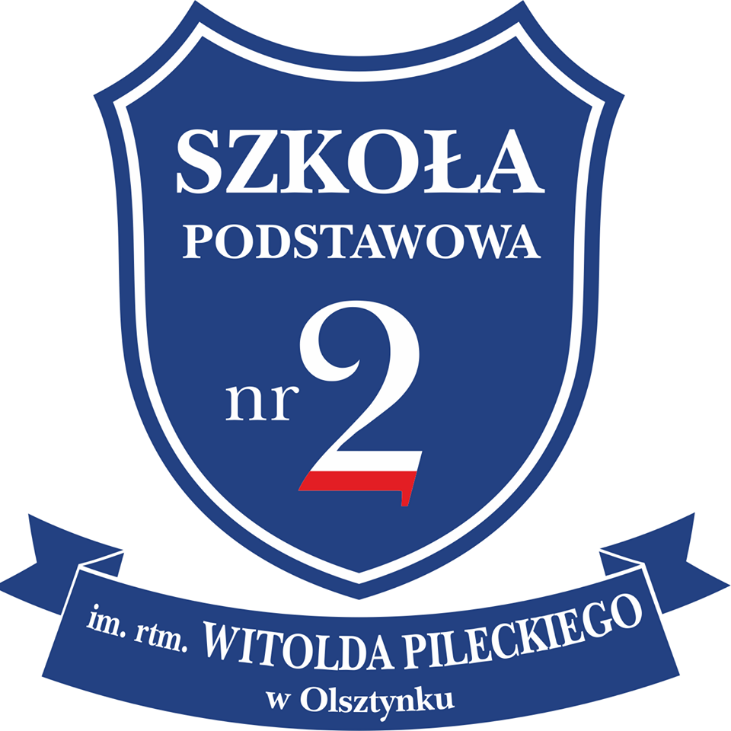 Historia szkoły
Szkoła Podstawowa w Olsztynku została oddana do użytku 2 września 1974 r. Podczas uroczystości otwarcia została Zbiorczą Szkołą Gminną im. Budowniczych Polski Ludowej. Pod jednym dachem otrzymały siedzibę liceum ogólnokształcące i szkoła podstawowa, obejmująca swym obwodem także uczniów z terenów wiejskich. 
	Od początków lat 90-tych, wskutek zmian ustrojowych państwa, placówka funkcjonowała bez imienia, jako Szkoła Podstawowa nr 2. W 1993 r. Liceum Ogólnokształcące przeniesiono do innego budynku, dzięki czemu szkoła mogła dysponować całym obiektem. Po reformie oświaty w 1999 r. pozostała jedyną szkołą podstawową w mieście, przejmując dzieci z byłej Szkoły Podstawowej nr 1, gdzie utworzono Gimnazjum. 
	Po ostatniej reformie oświaty stała się ośmioklasową Szkołą Podstawową nr 2 im. rotmistrza Witolda Pileckiego, której organizacyjne podległa Szkoła Filialna w Królikowie.
Baza szkoły
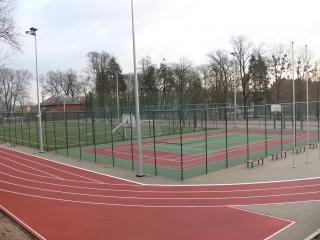 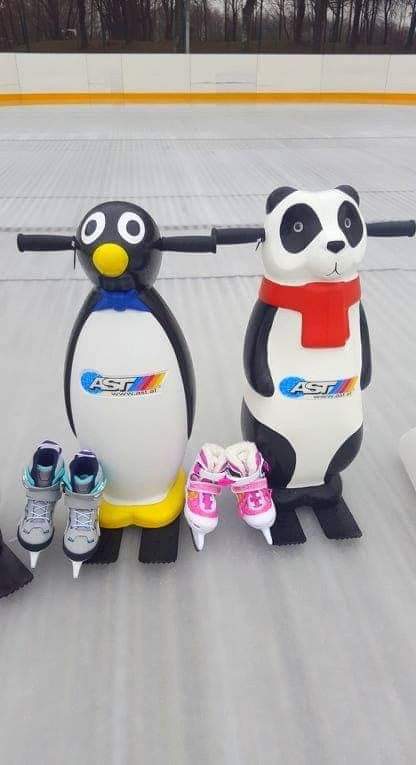 Orlik oraz orlik biały
Plac zabaw
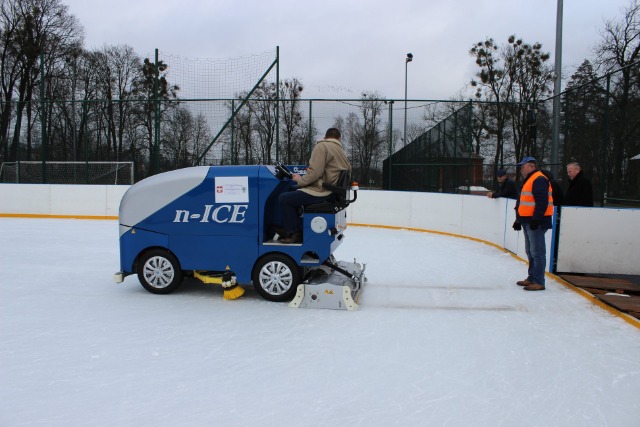 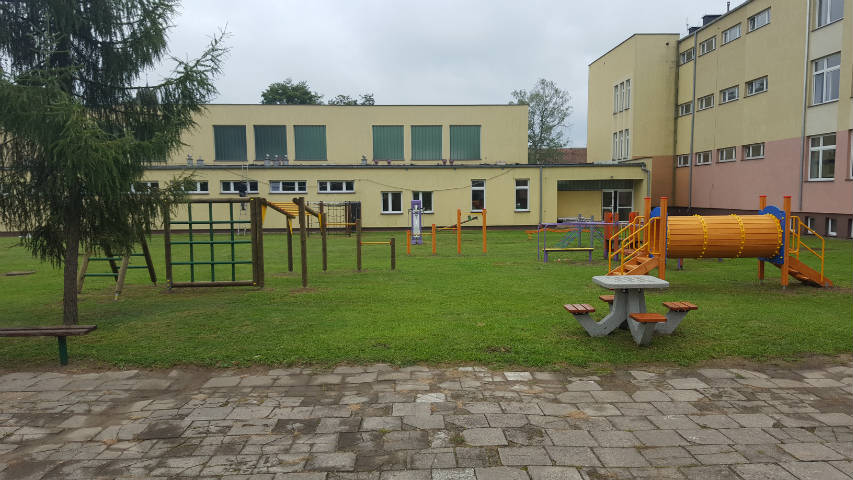 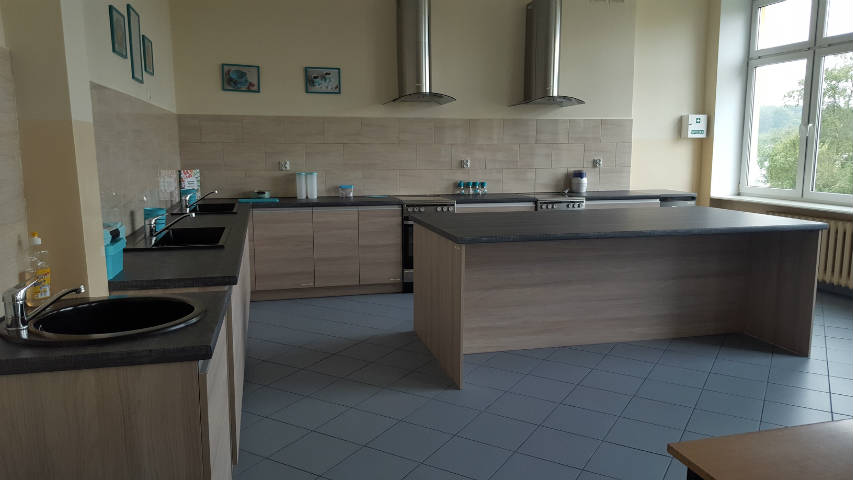 Pracownia chemiczna i fizyczna
Sala gimnastyczna dla kl. I – III
Sala gimnastyczna dla kl. IV – VIII
Dwie sale komputerowe
Sala dla oddziału przedszkolnego
Sala do zajęć kulinarnych
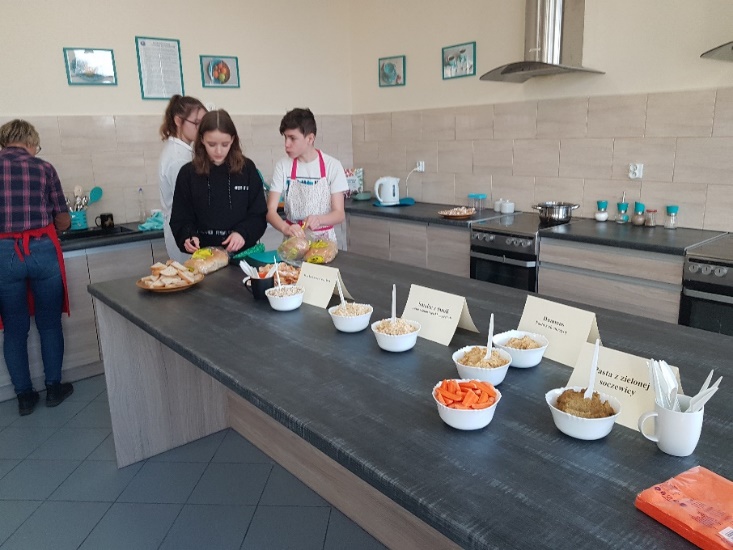 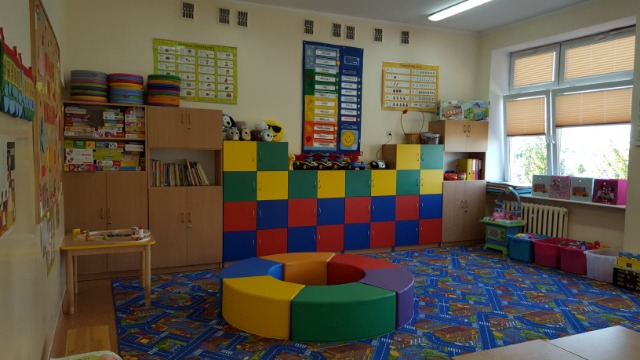 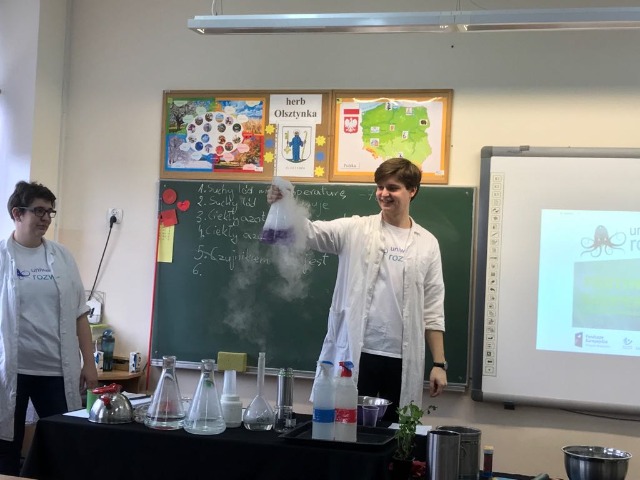 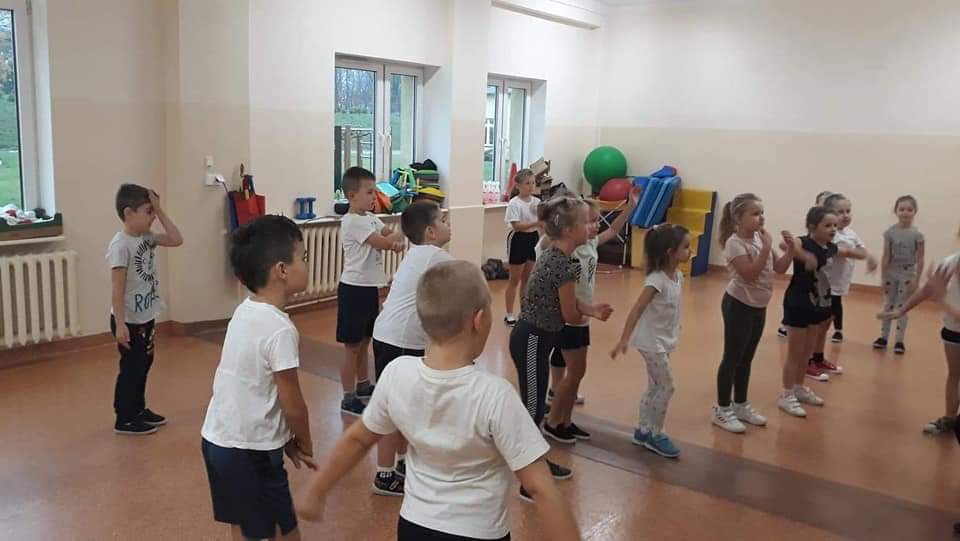 Bibliotekę i czytelnię z centrum multimedialnym
Świetlicę
Stołówkę zależną
Gabinet pedagoga, psychologa, doradcy zawodowego, logopedy, pielęgniarki, stomatologa
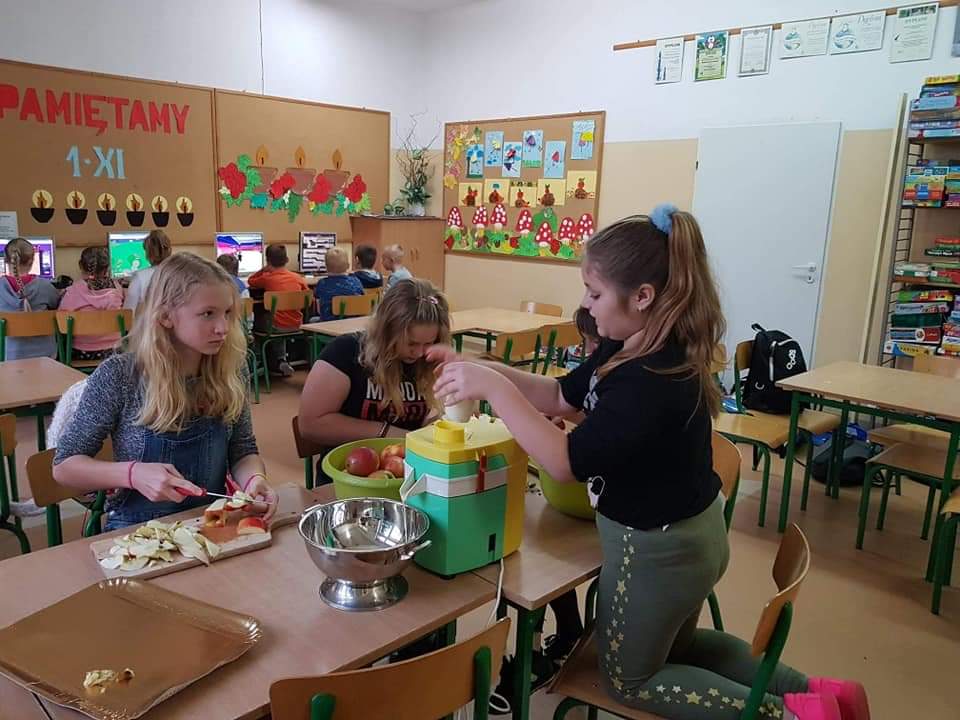 Podejmowane przez szkołę działania
DZIAŁANIA O CHARAKTERZE SPORTOWYM
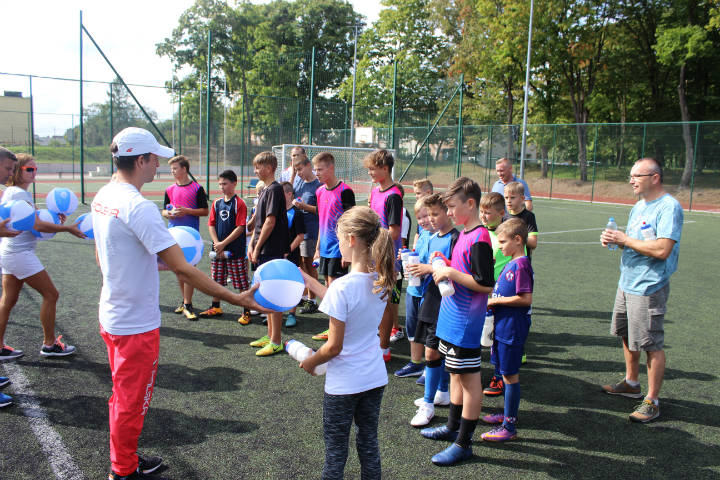 Olimpiady sportowe
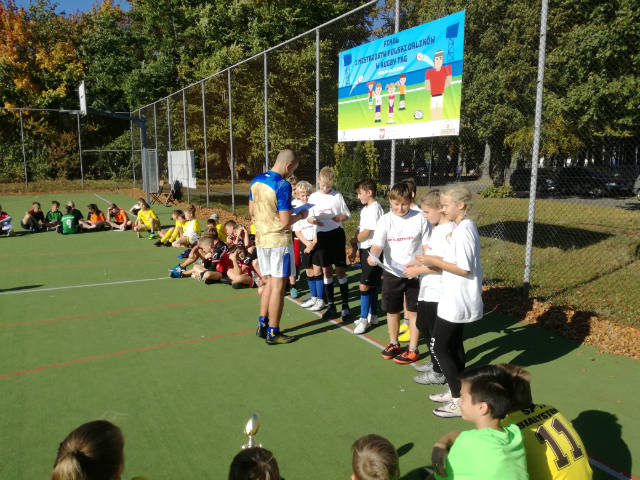 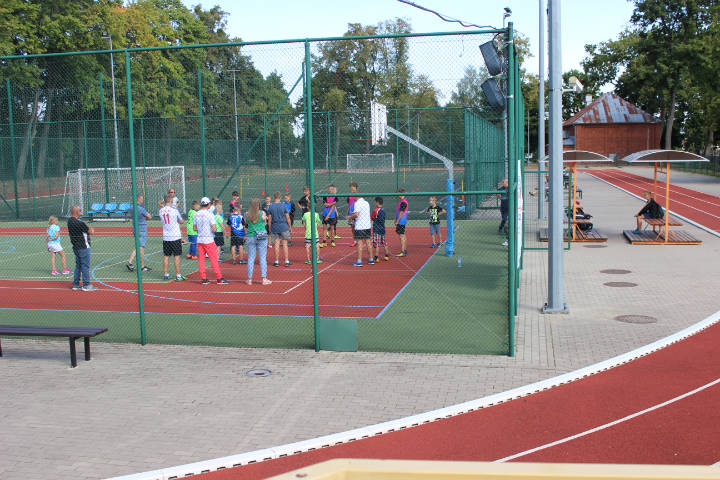 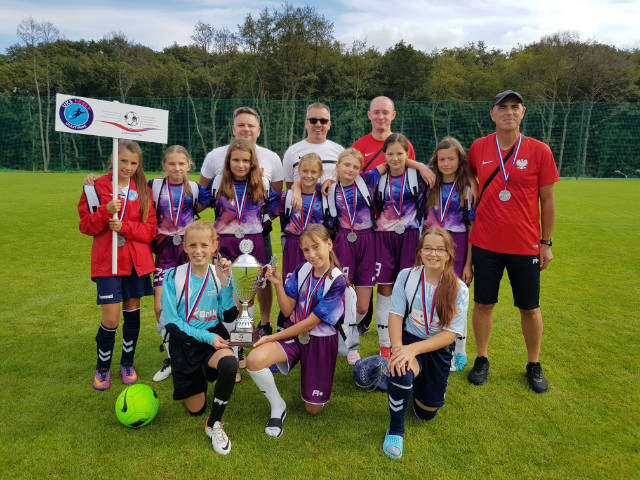 Kluby sportowe
UKS Perły Olsztynek – piłka nożna dziewcząt
SKS- y
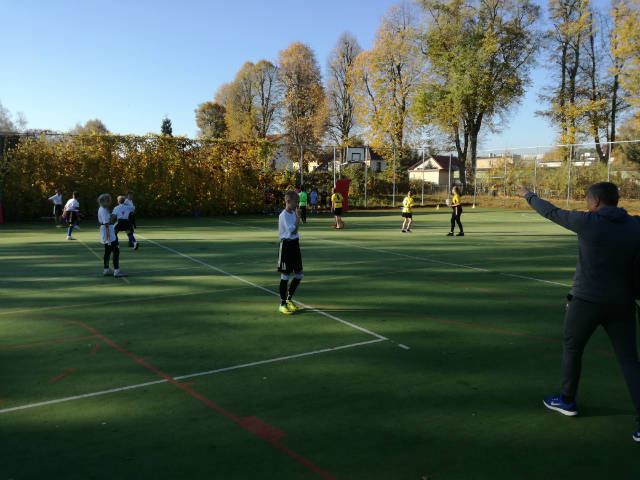 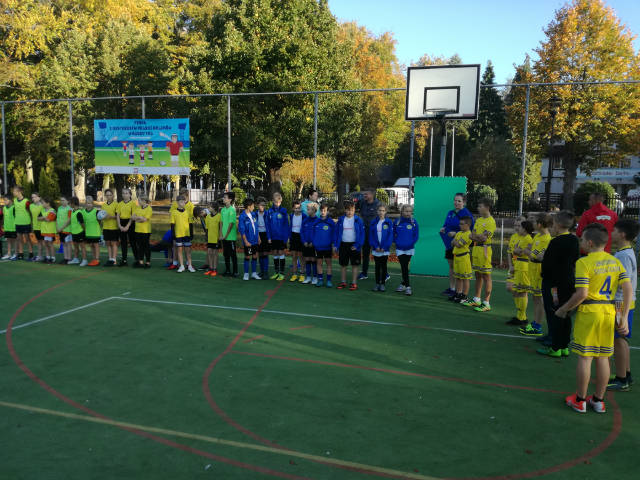 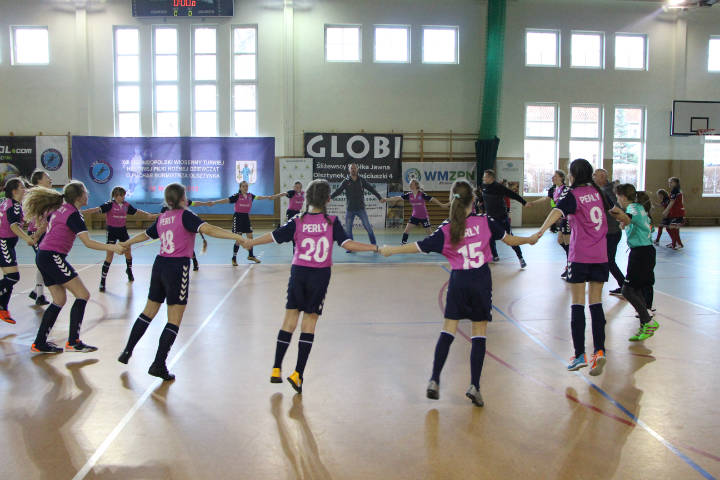 Turnieje sportowe
Minikoszykówka
Turnieje piłki nożnej
Turnieje rugby
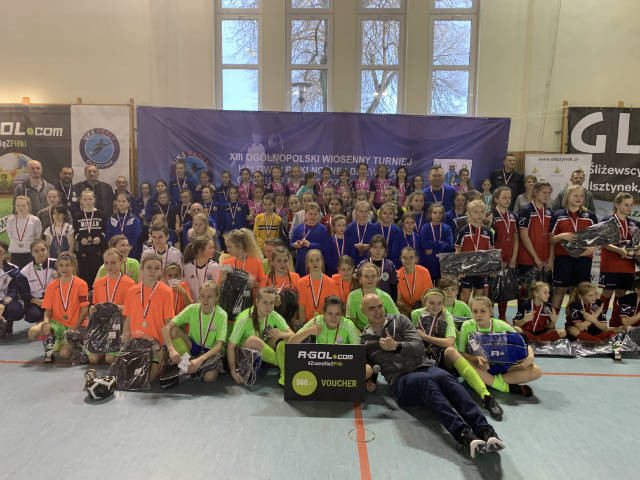 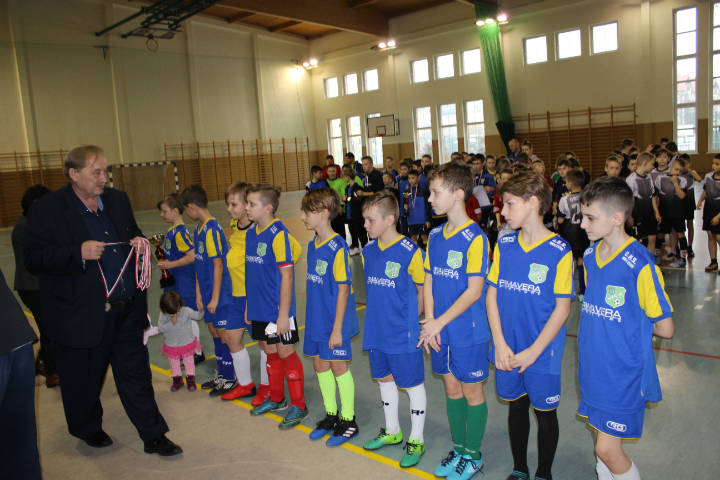 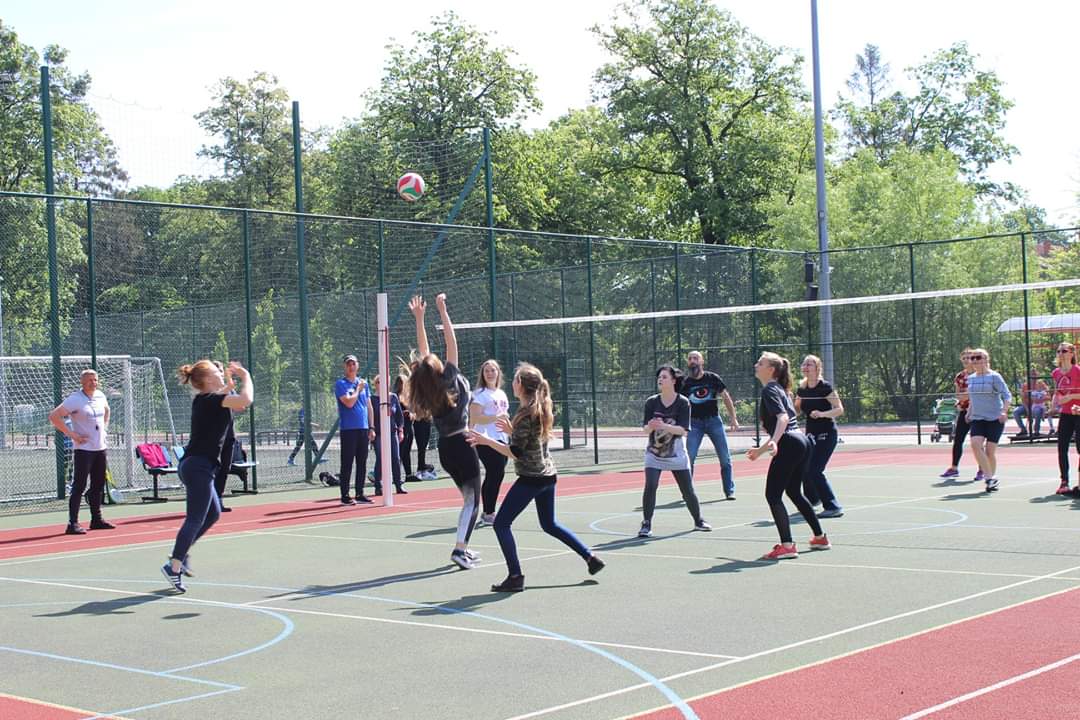 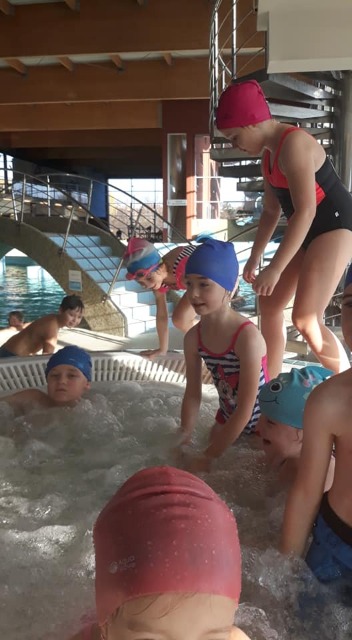 Wyjazdy na basen
Program ,,Umiem pływać” – lekcje w-f dla kl. IV
Basen w ramach projektu ,,Na zdrowie”

Wyjazdy klasowe na basen
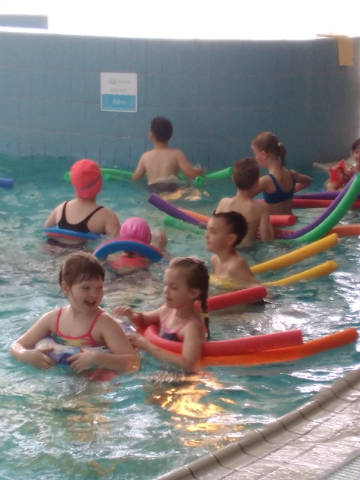 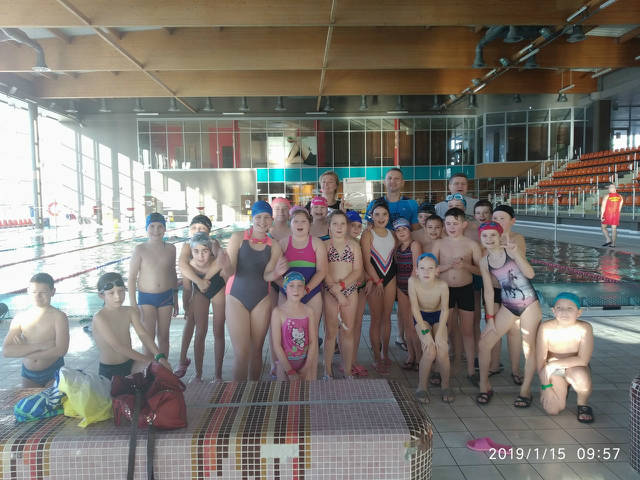 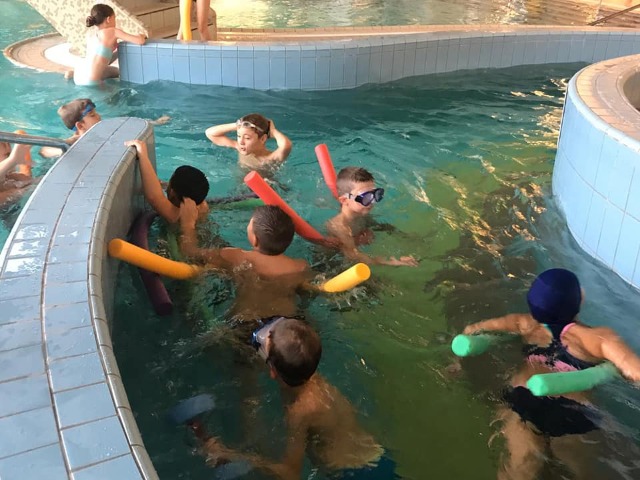 Realizacja programu sportowo - społecznego Fair Play o zasięgu międzynarodowym
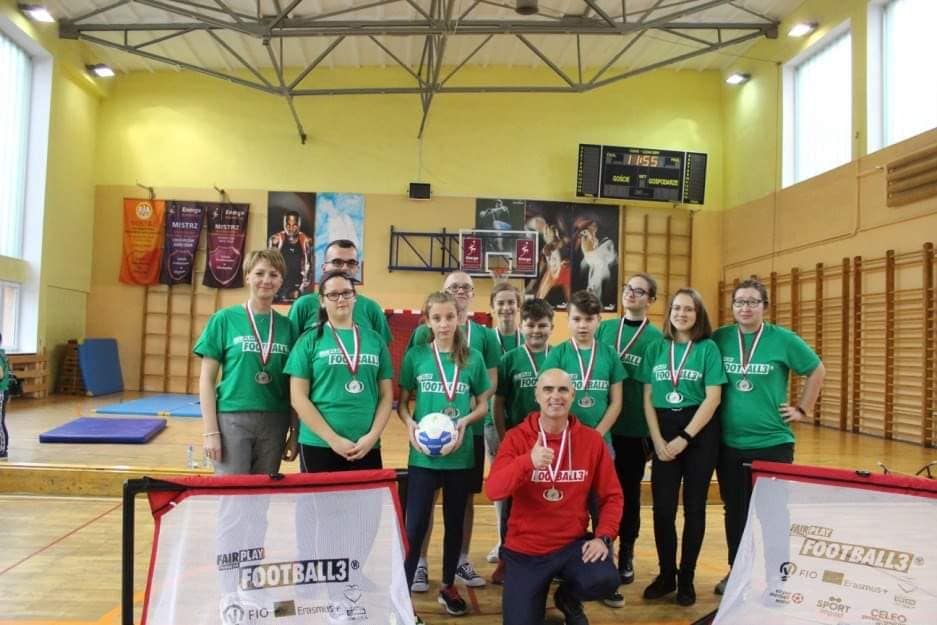 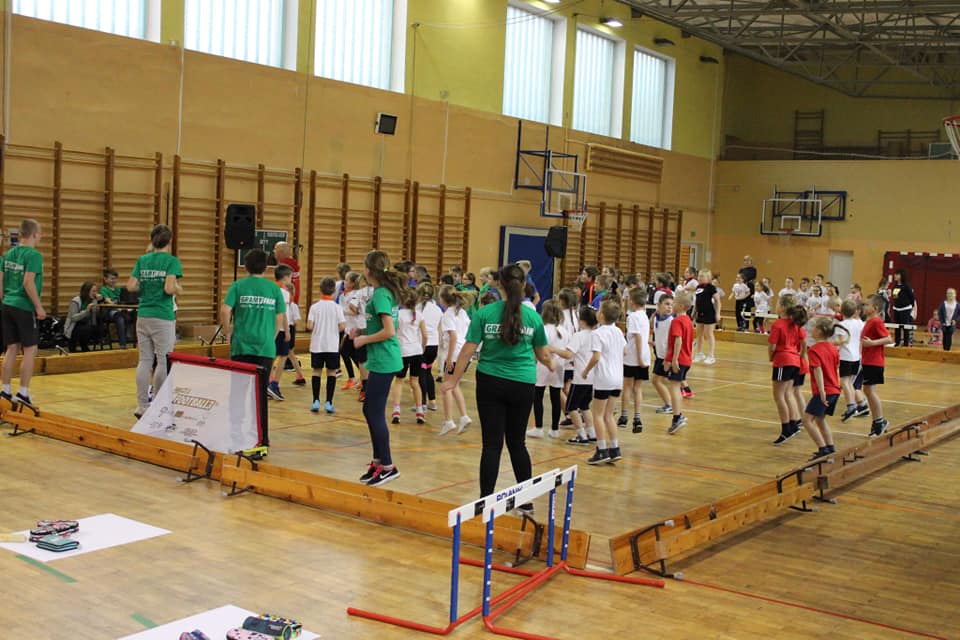 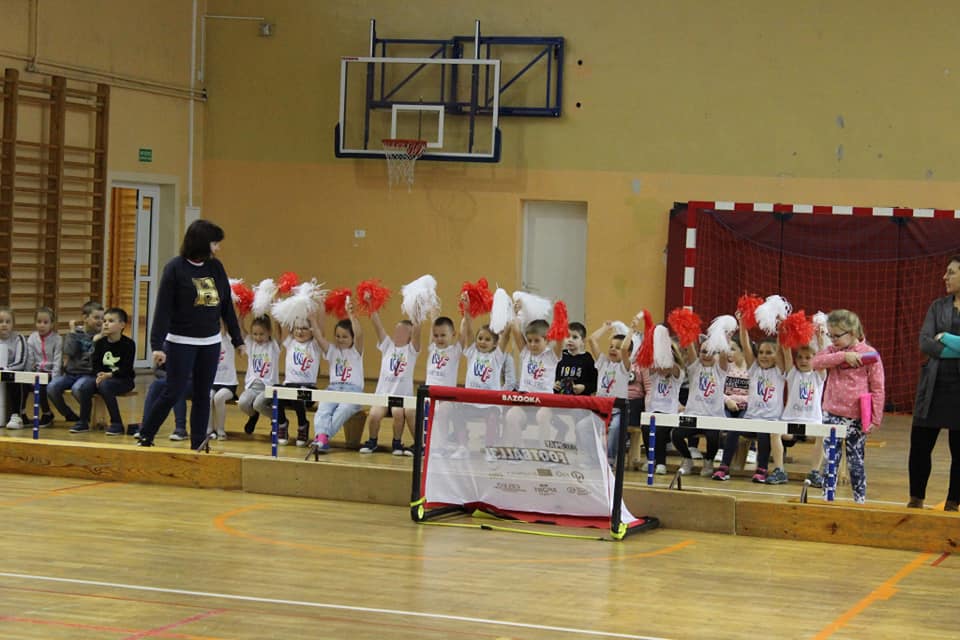 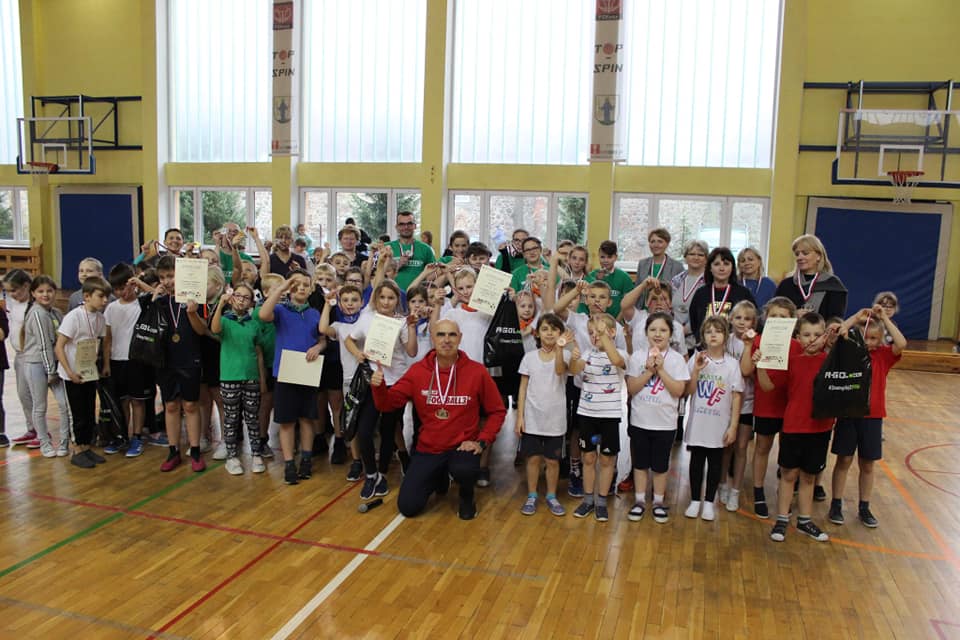 Inne działania o charakterze sportowym
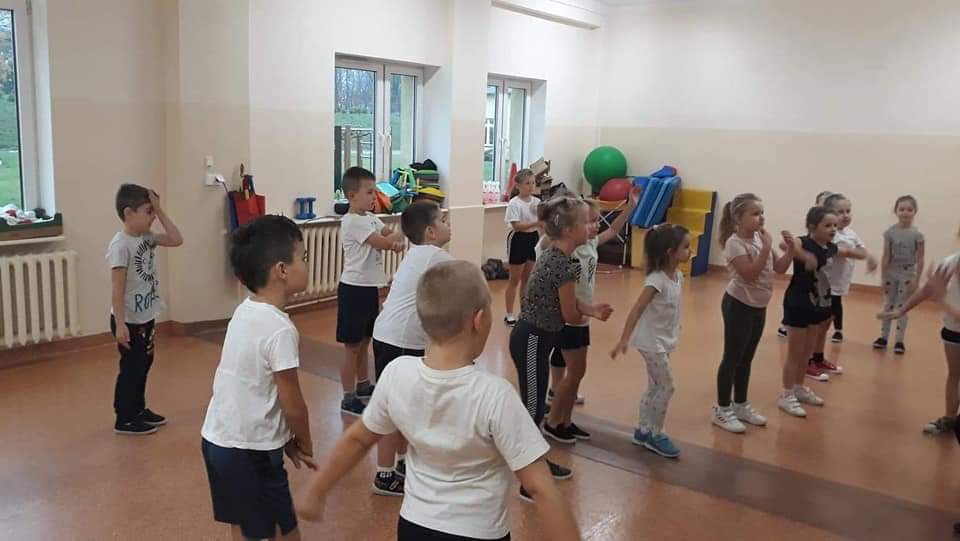 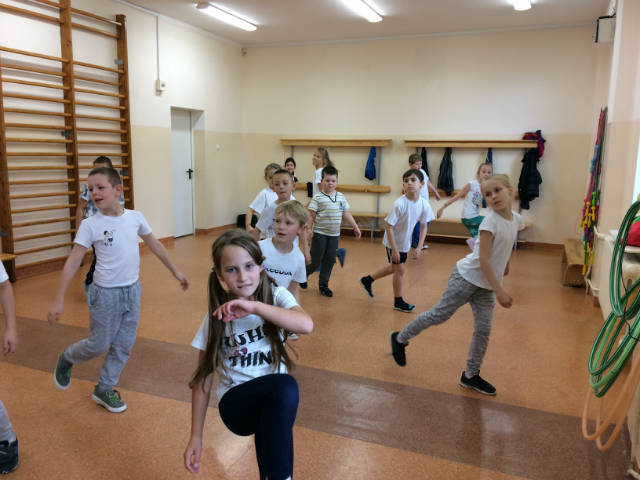 Aikido kl. I
Aerobik kl. I - III
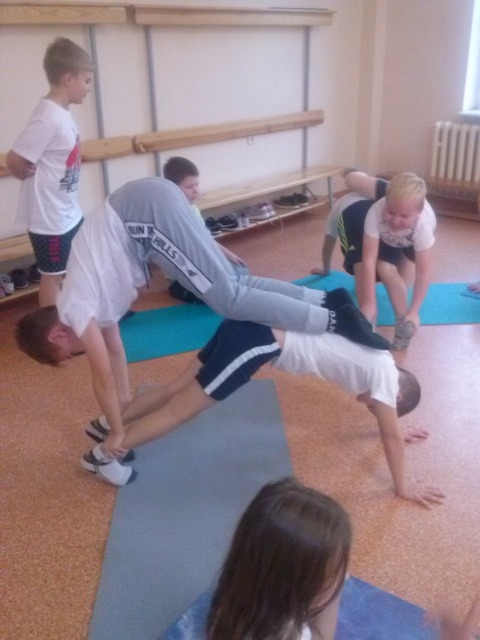 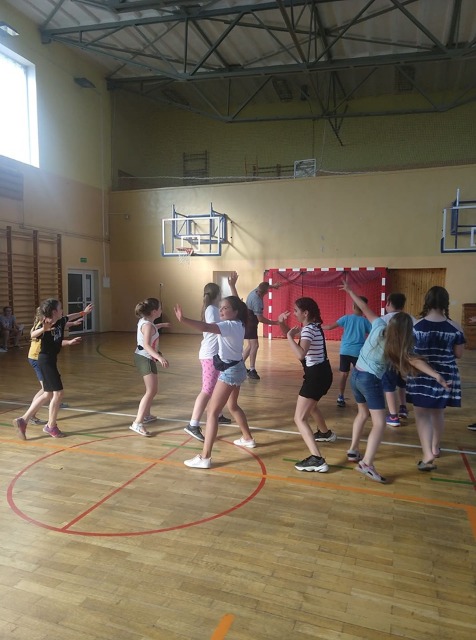 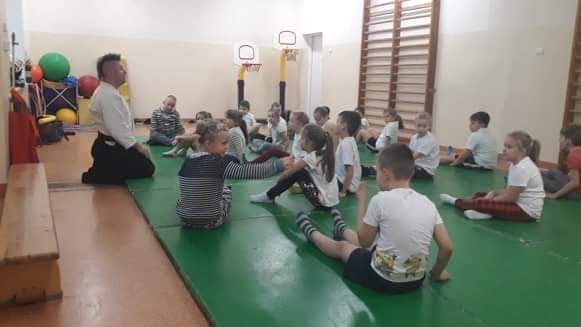 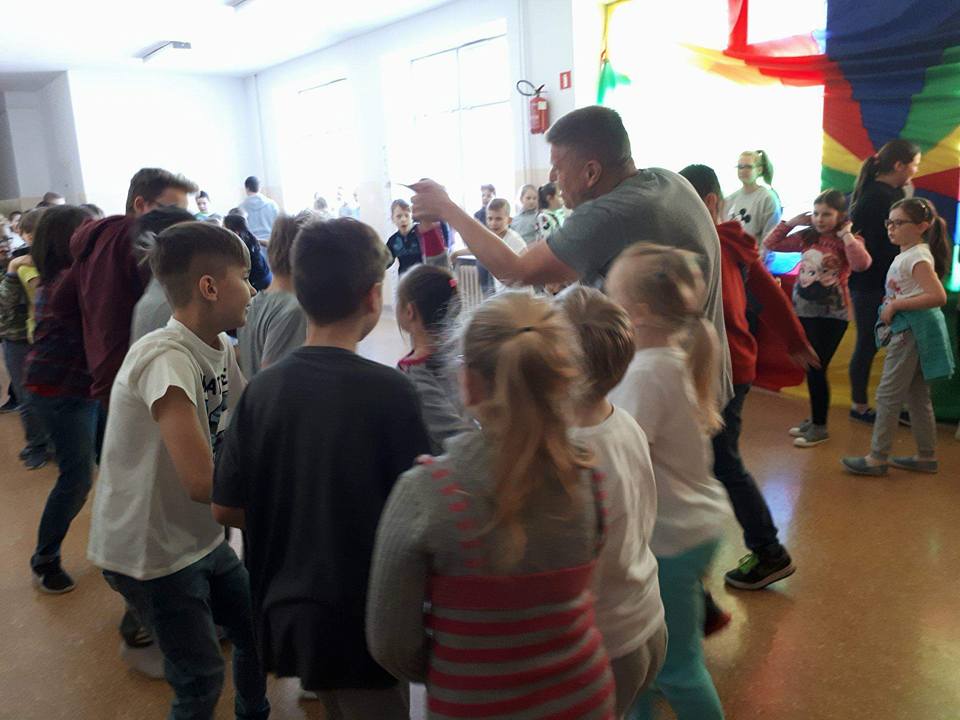 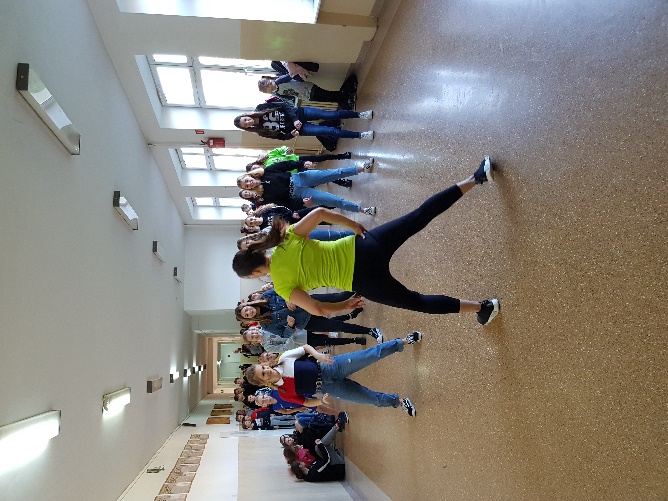 Roztańczone przerwy
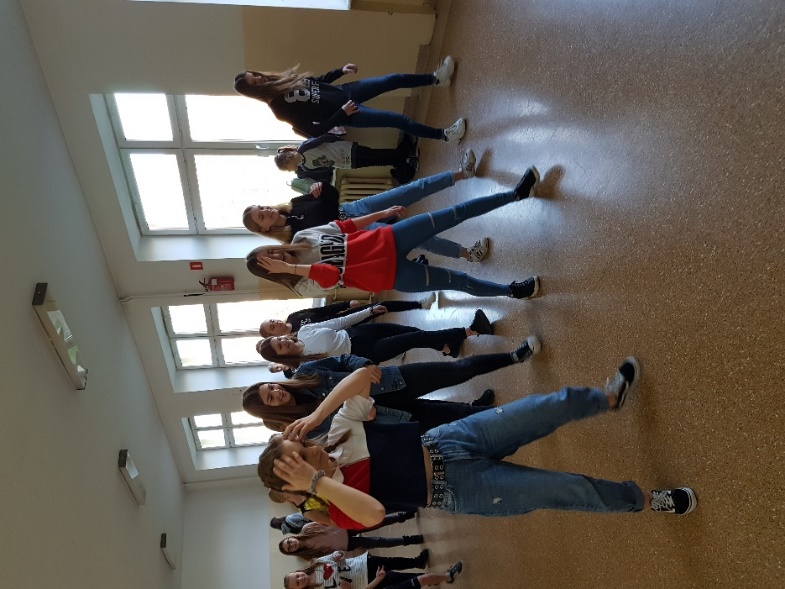 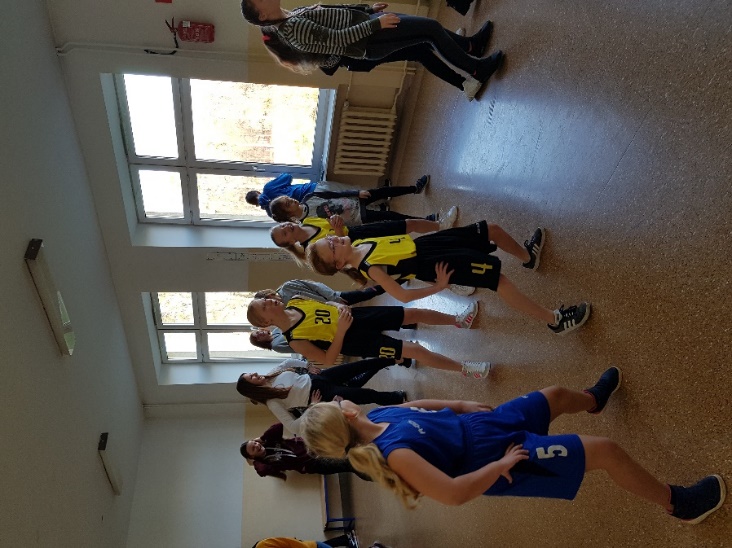 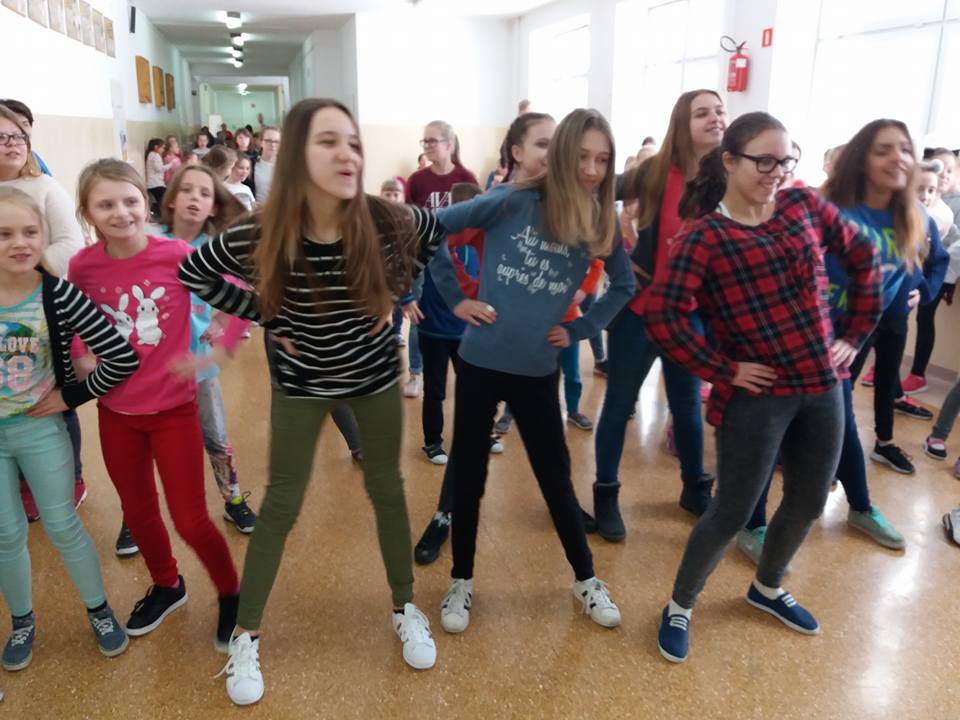 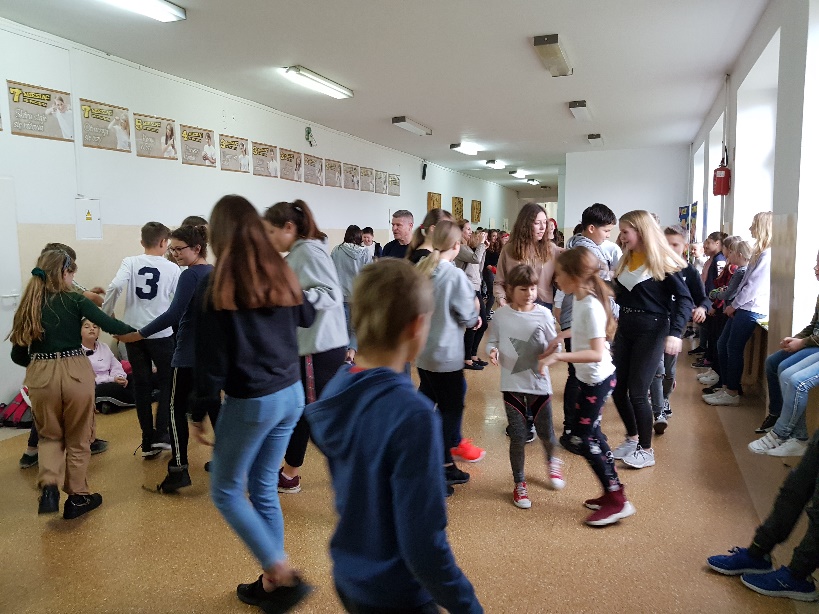 Przerwy z ,,Belgijką”
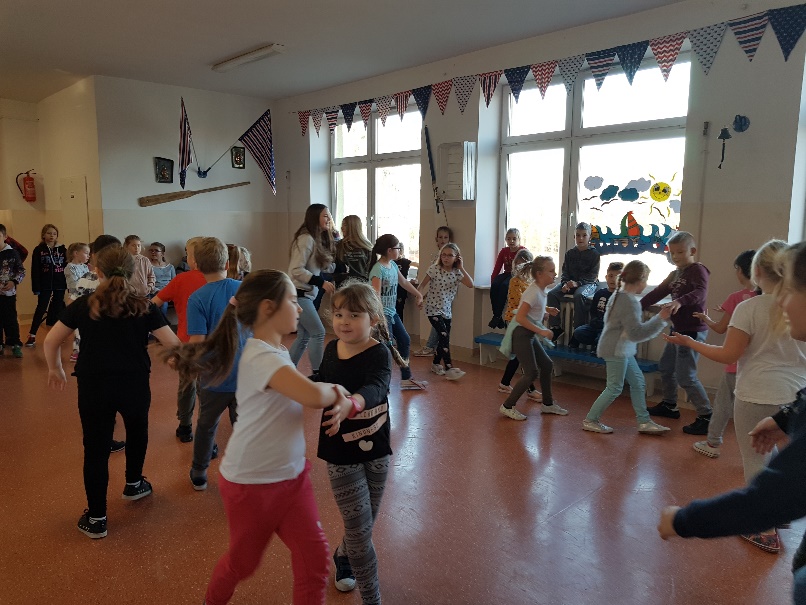 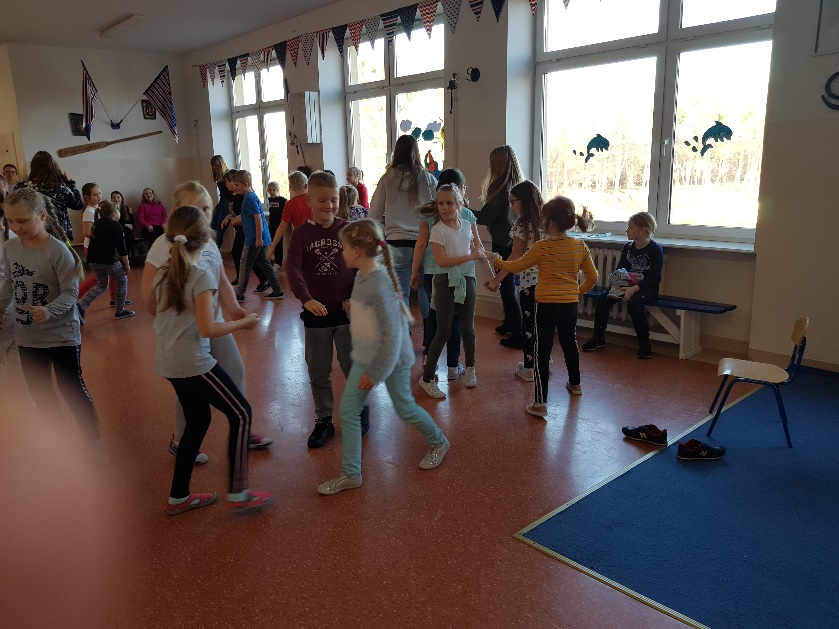 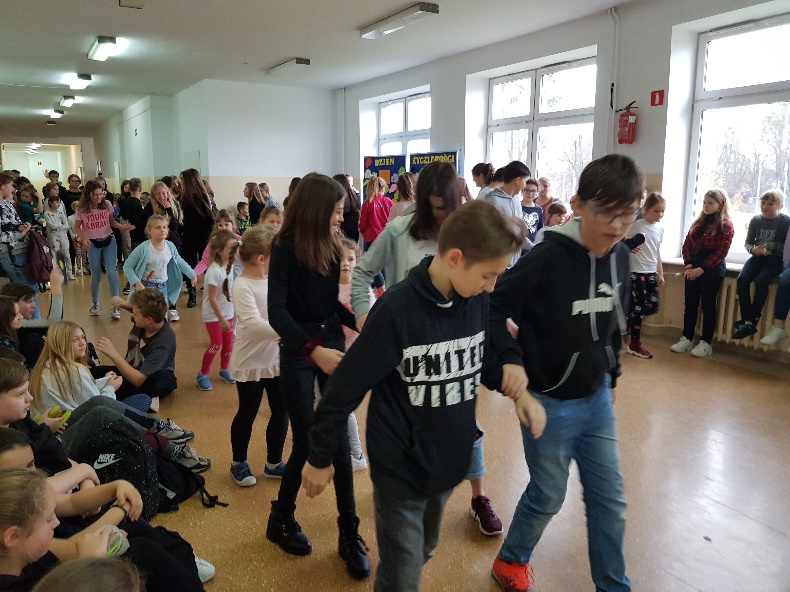 Zajęcia sportowe rekreacyjne w czasie przerw
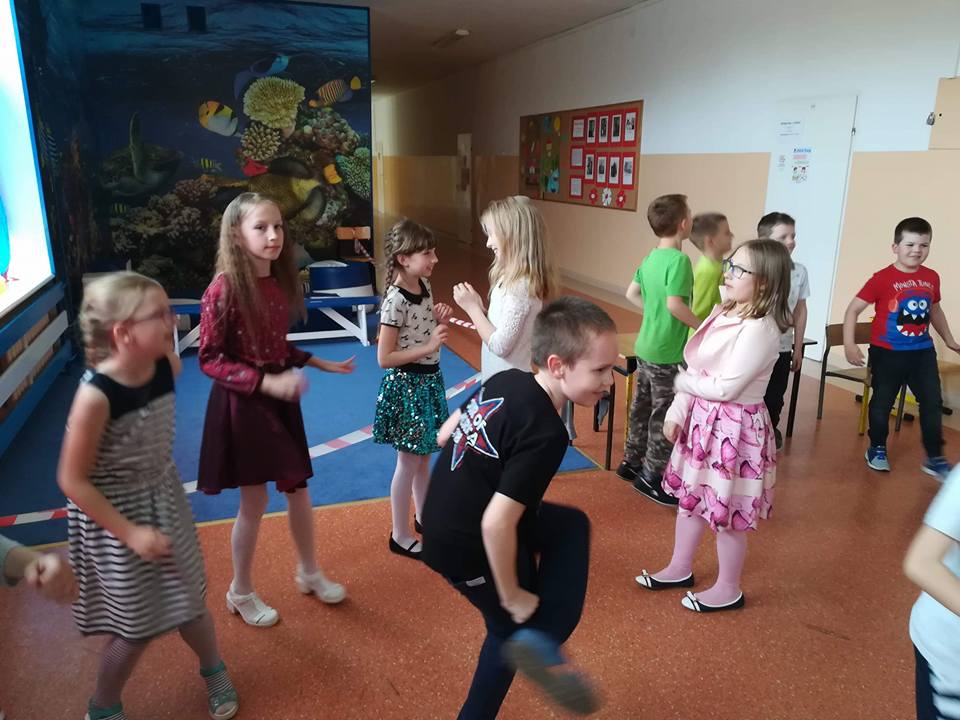 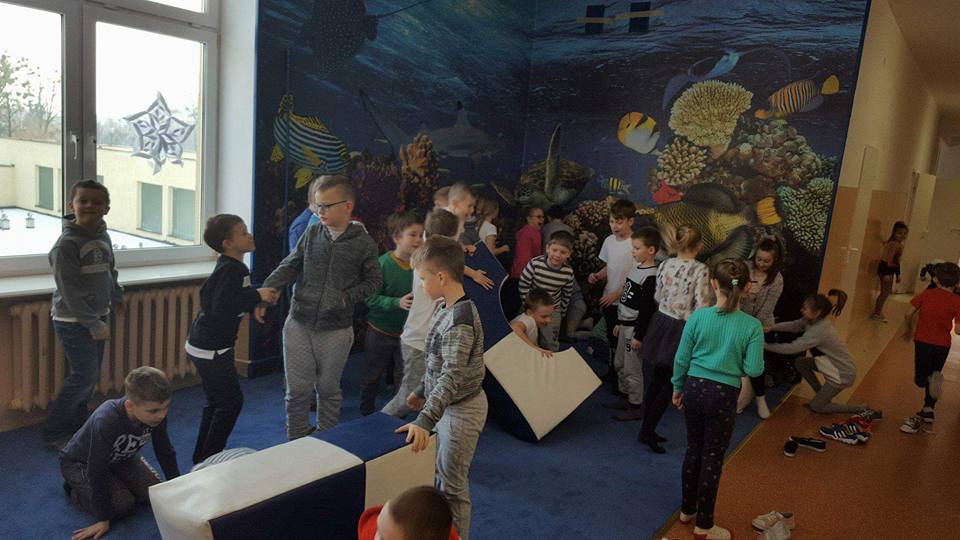 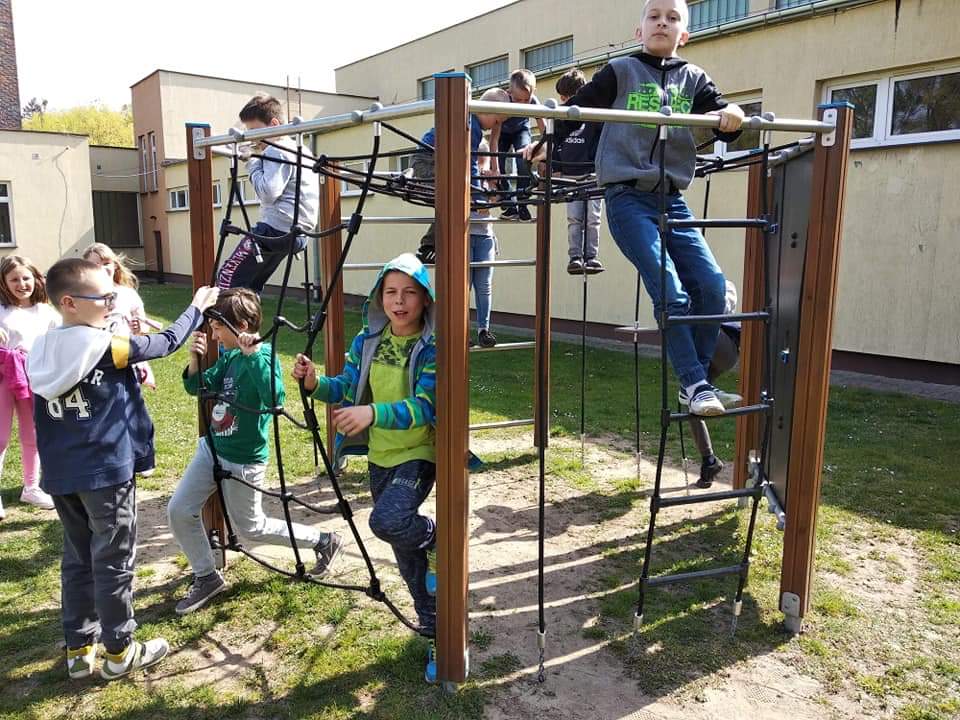 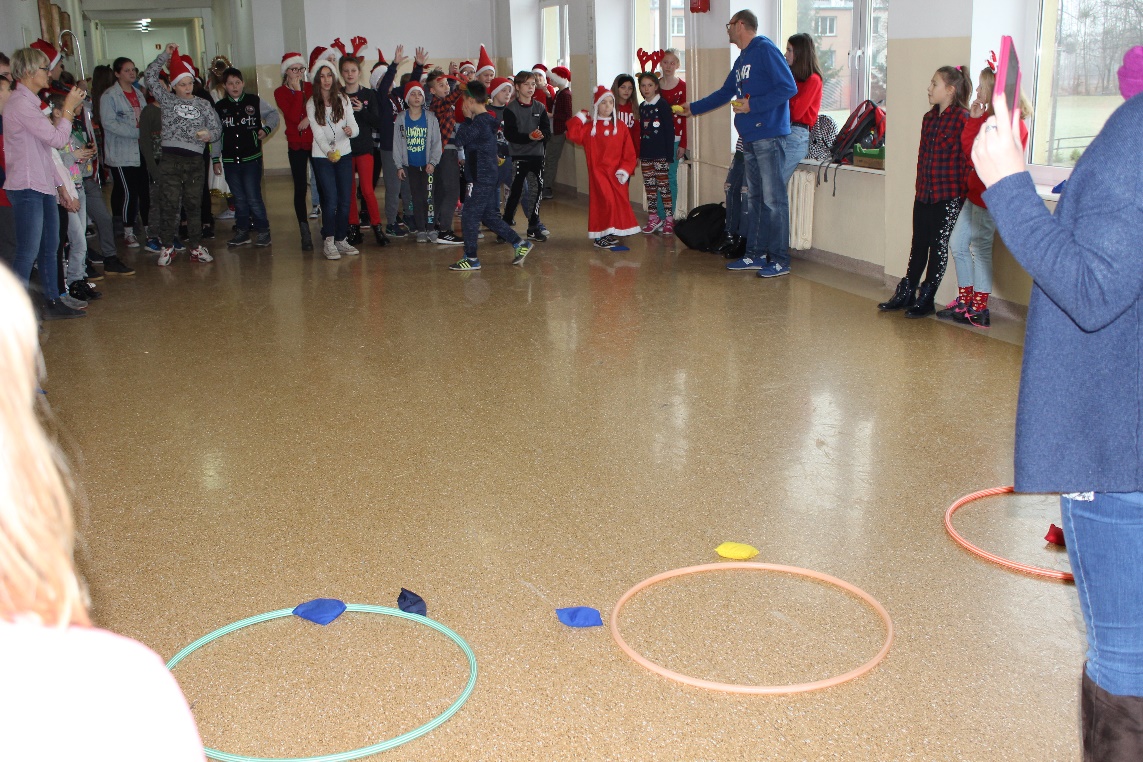 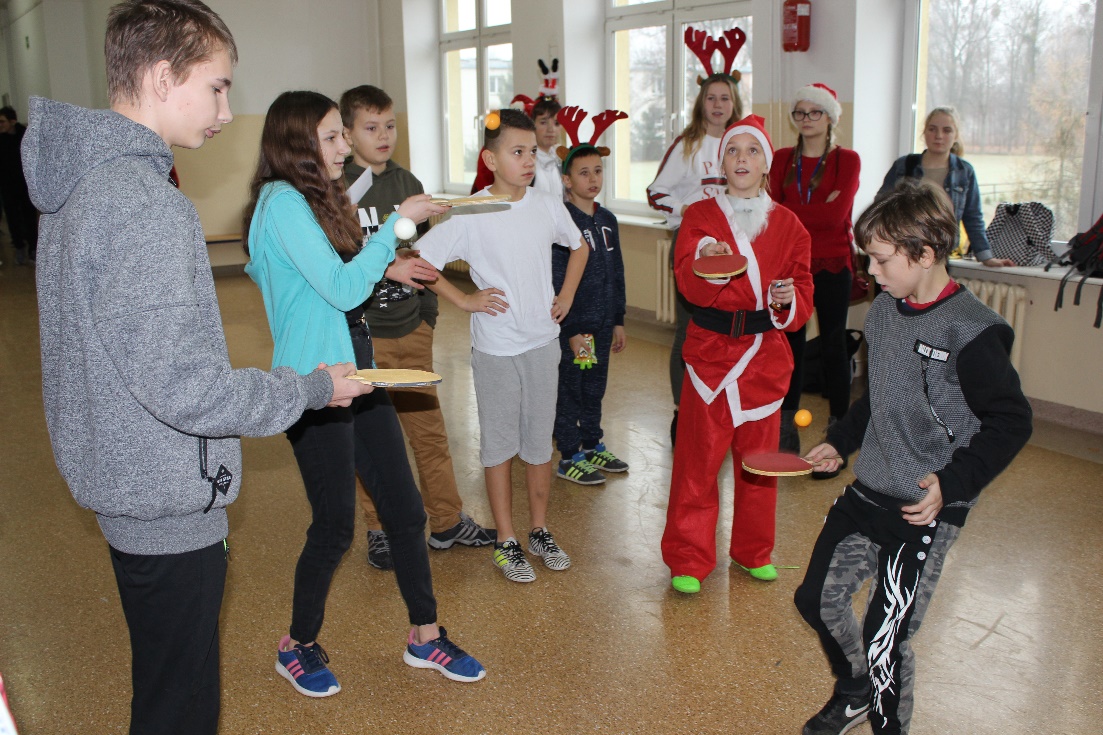 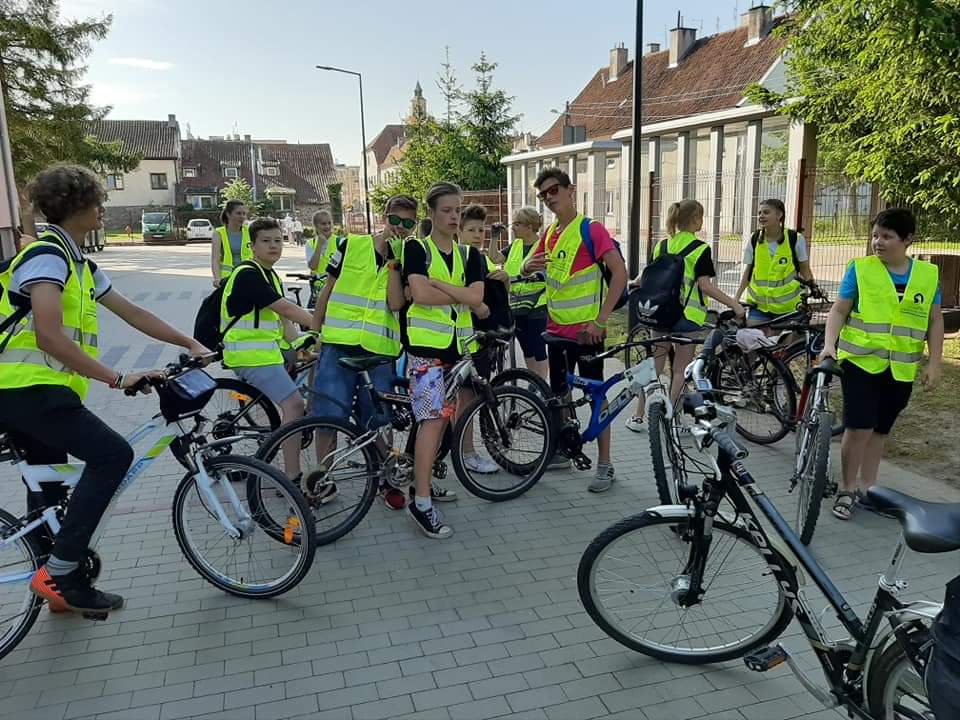 Rajdy rowerowe klas IV - VIII
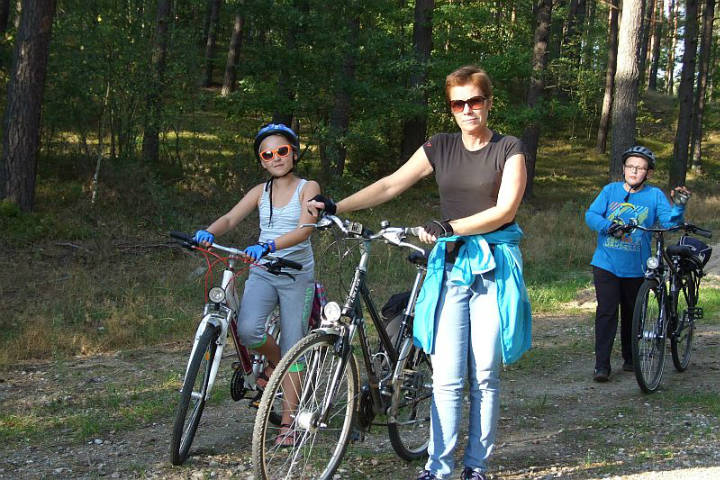 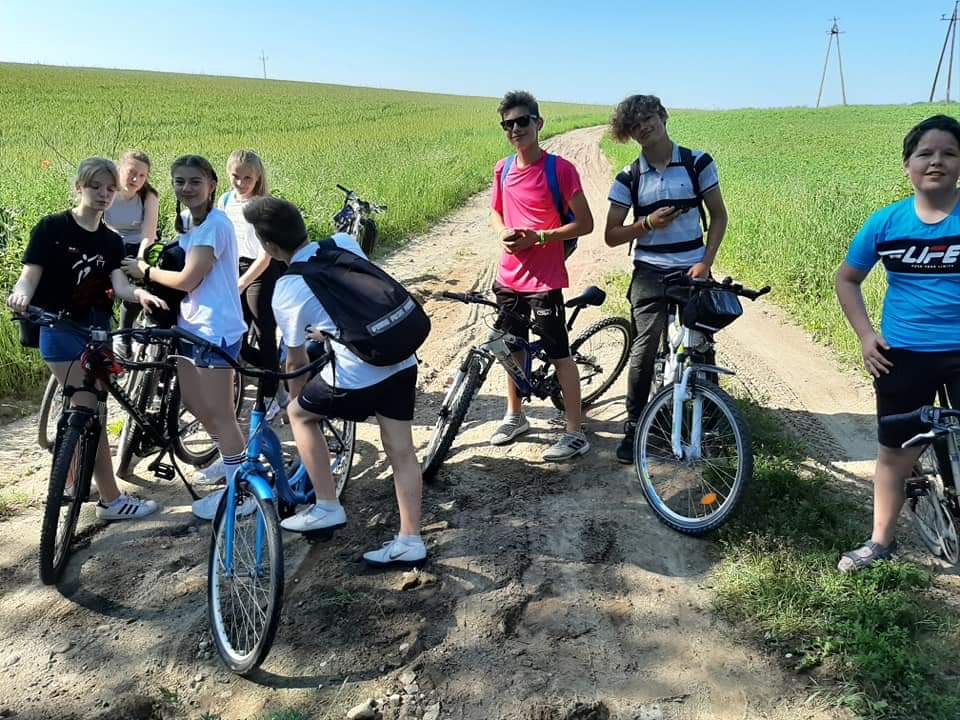 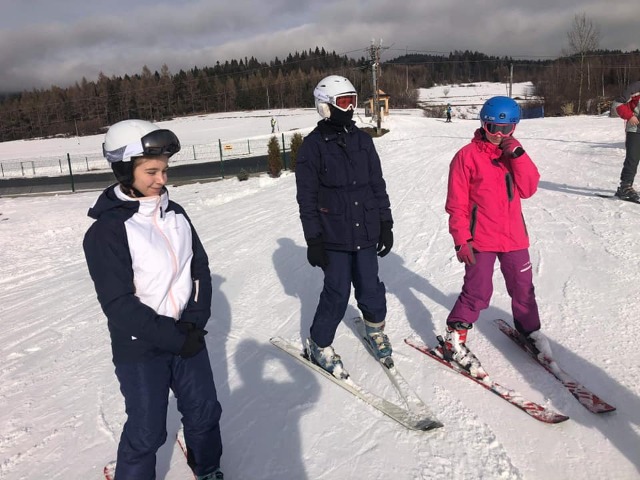 Wycieczki
Krajoznawczo – turystyczne
Obozy narciarskie
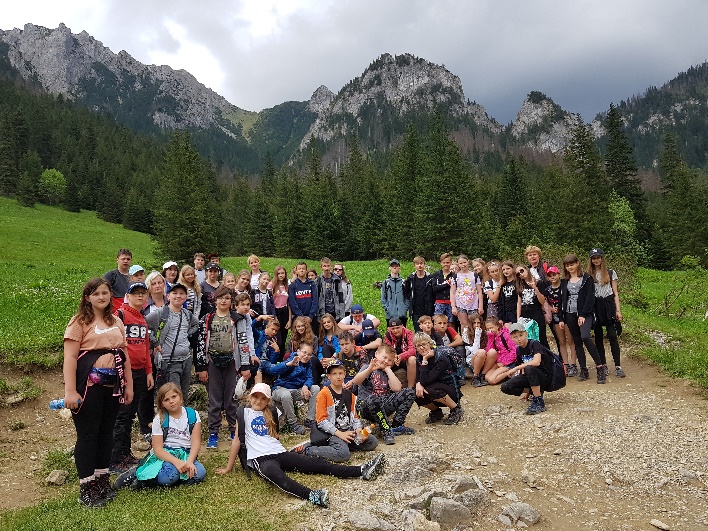 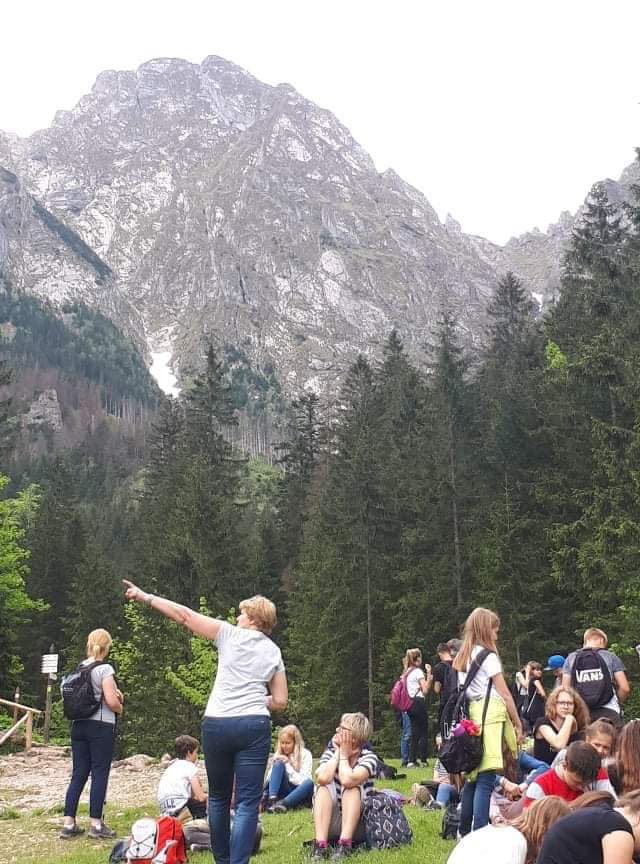 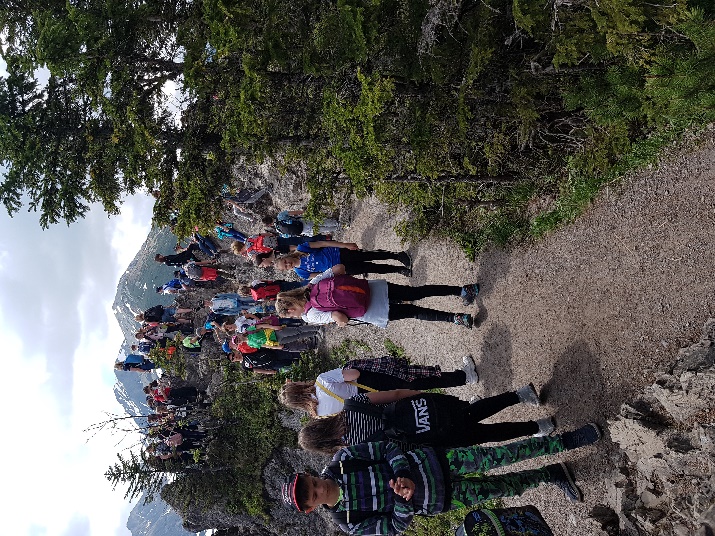 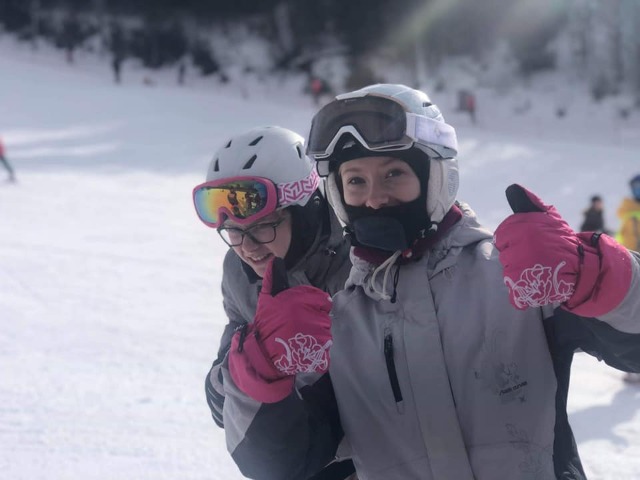 Bicie rekordu Guinnessa
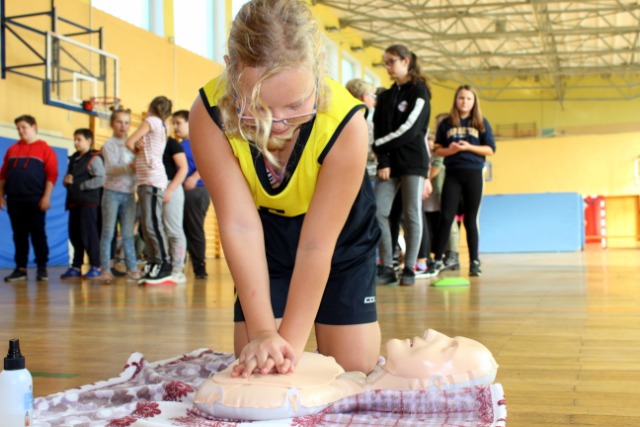 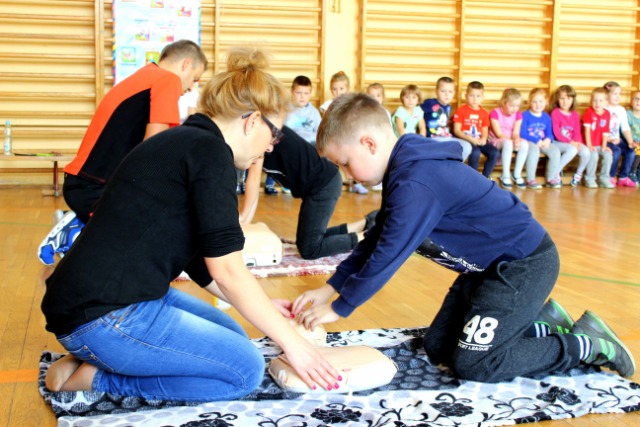 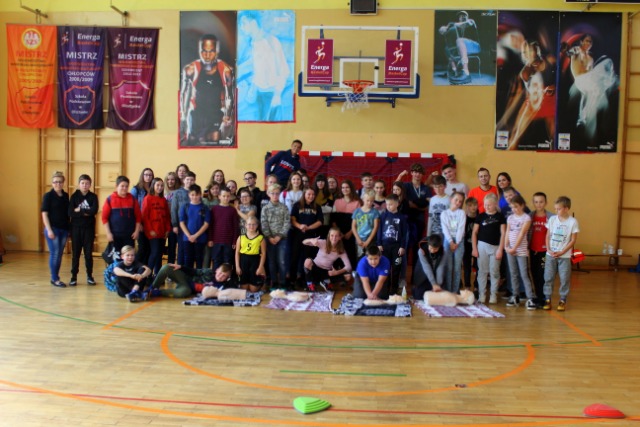 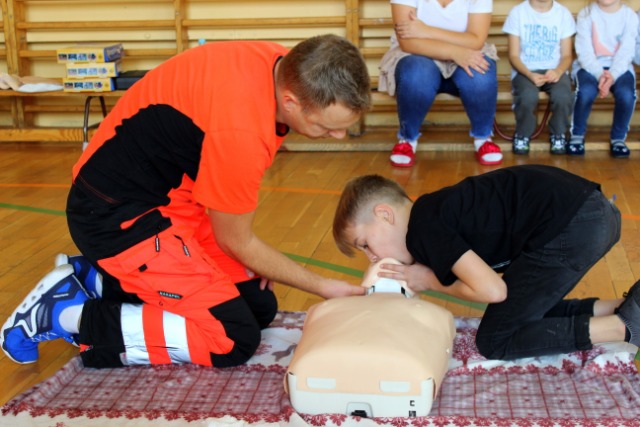 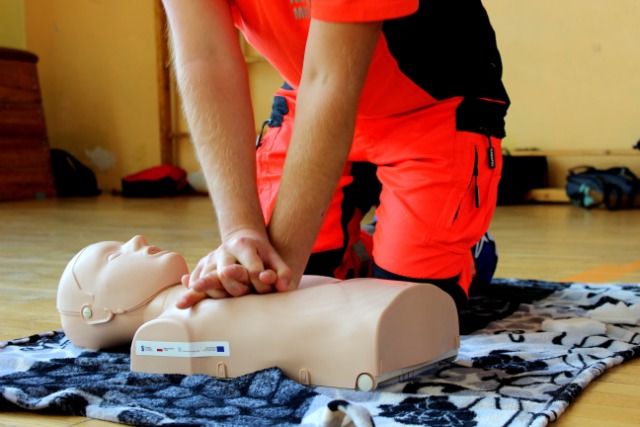 Współpraca z instytucjami
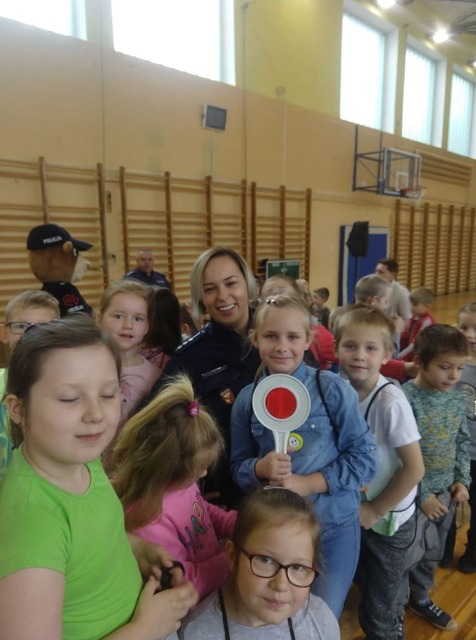 Komendą Miejską w Olsztynku
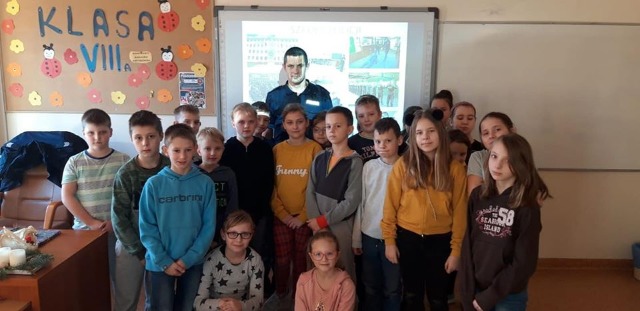 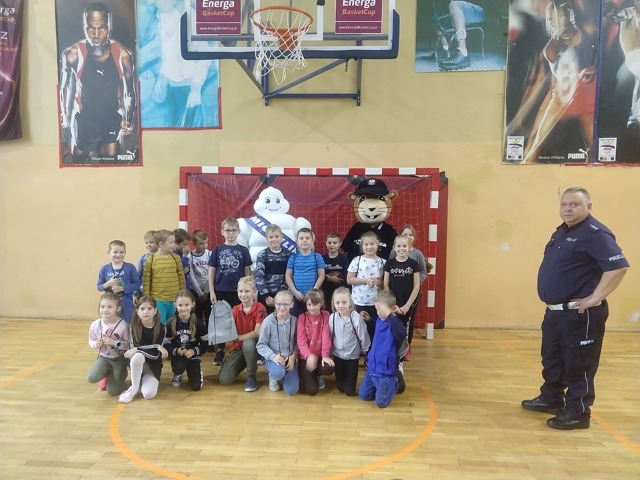 Komendą Miejskiej Państwowej Straży Pożarnej
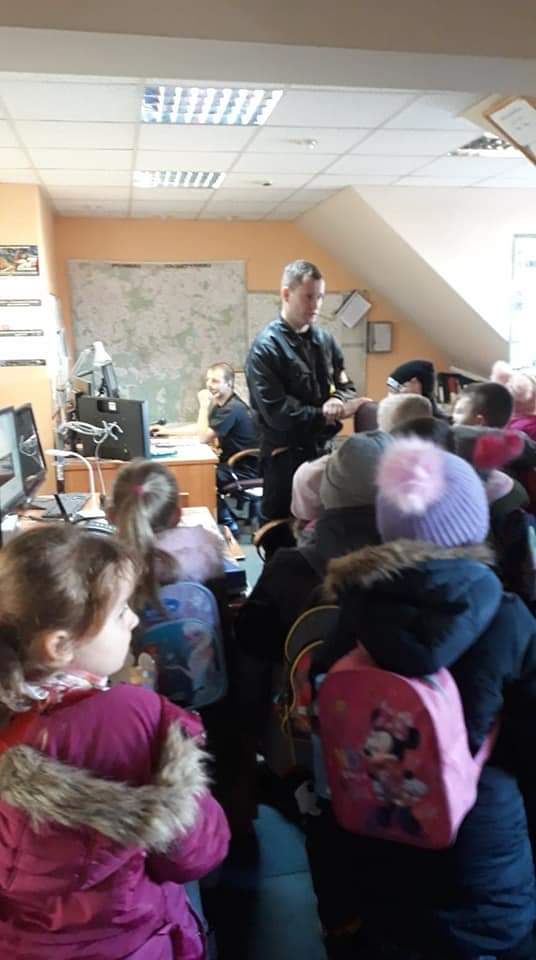 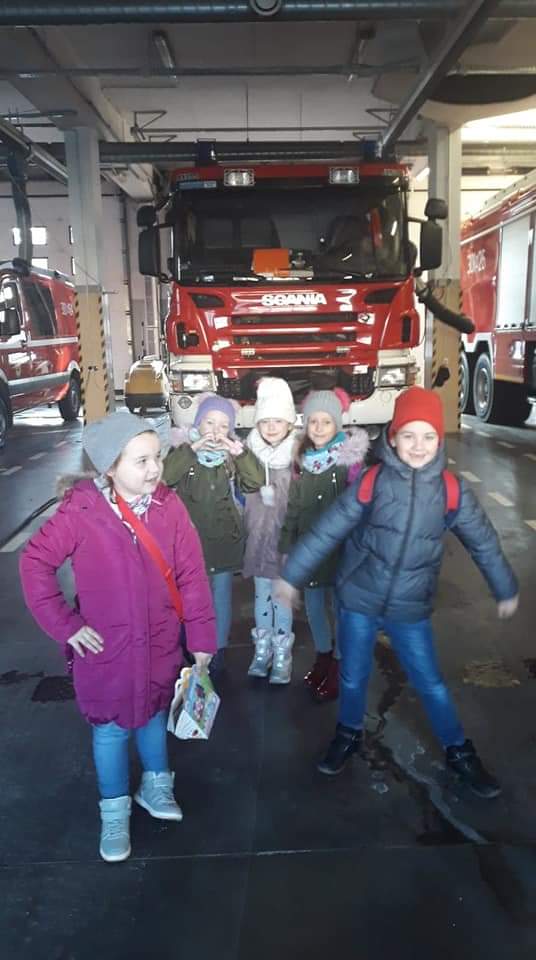 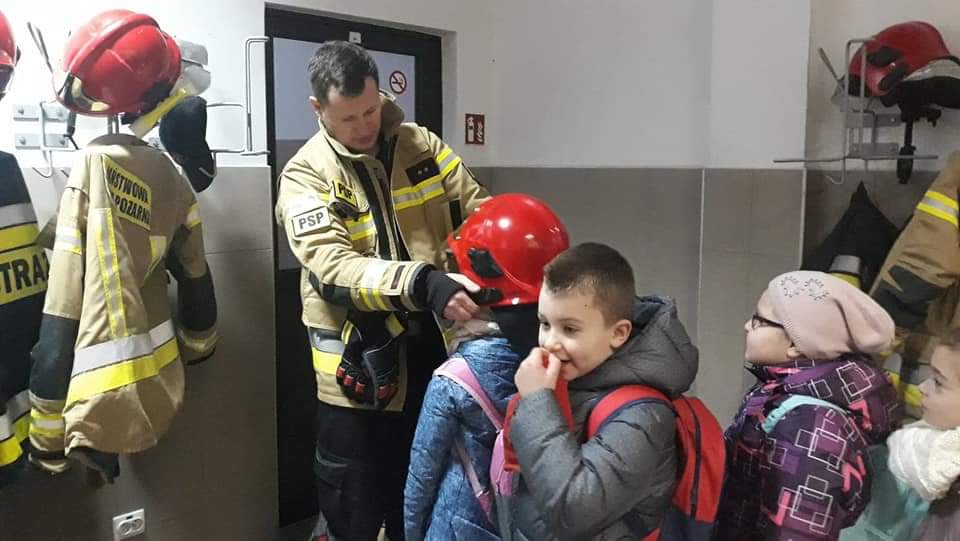 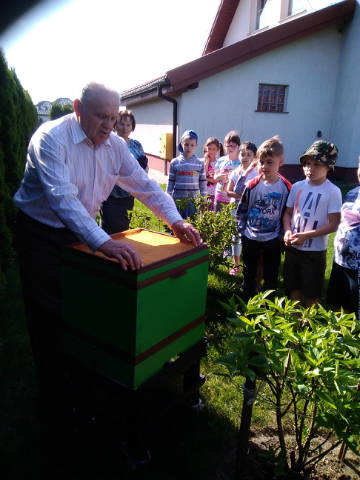 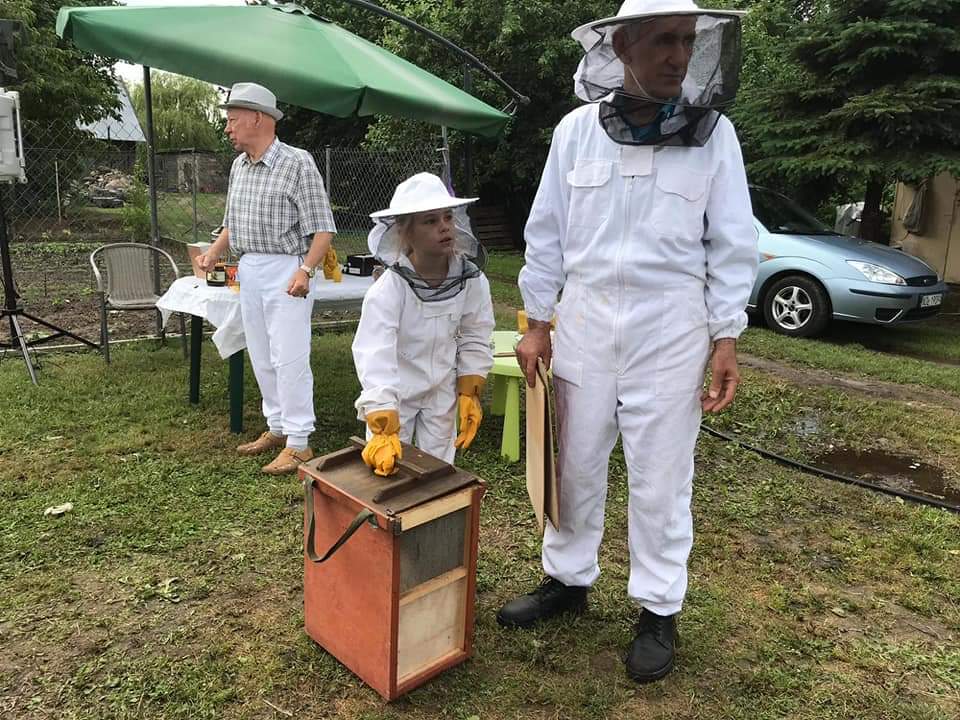 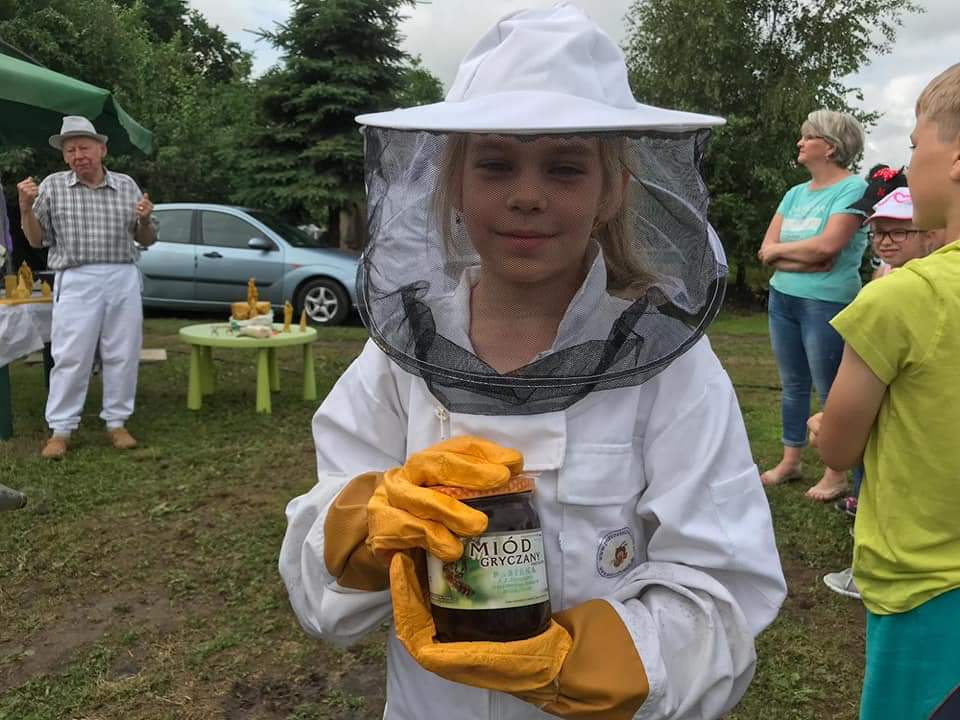 Kołem pszczelarskim
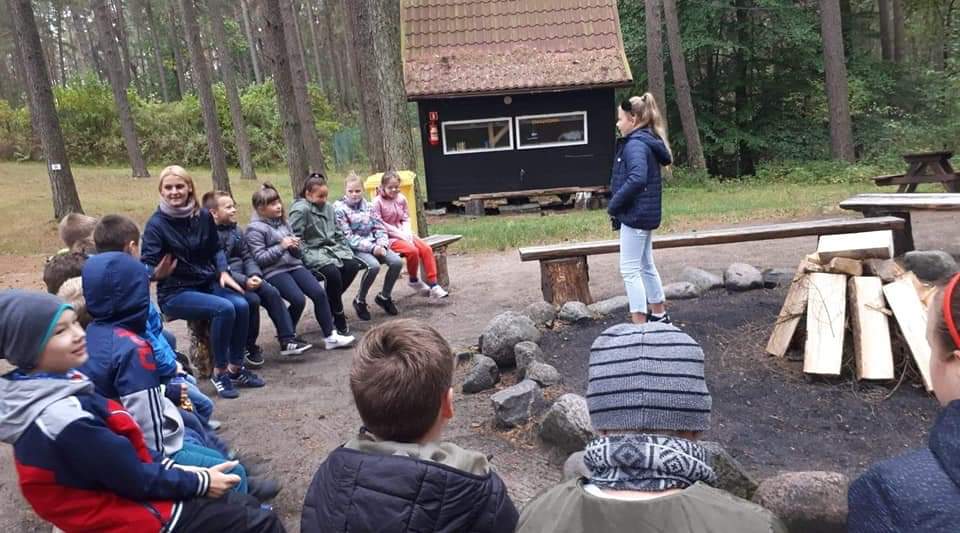 Nadleśnictwem ,,Jagiełek”
Ośrodkiem wypoczynkowym ,,Perkoz”
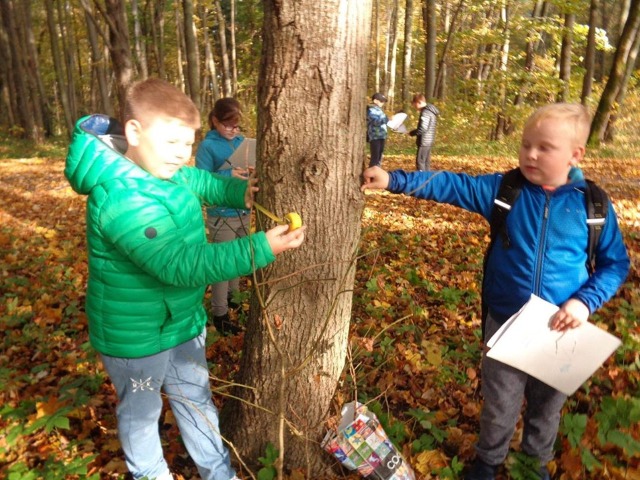 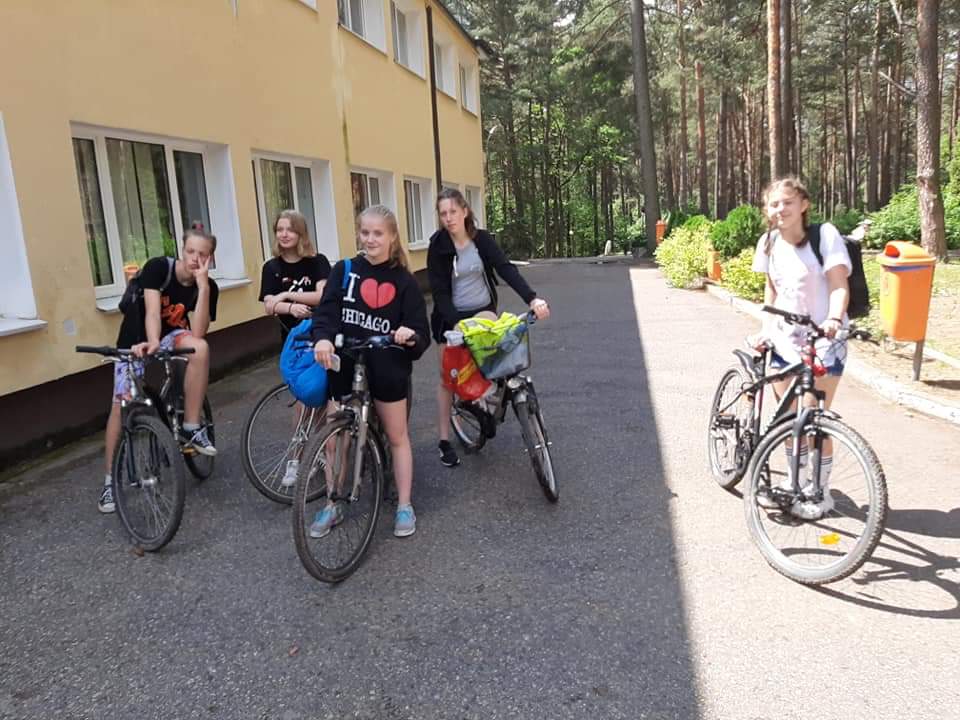 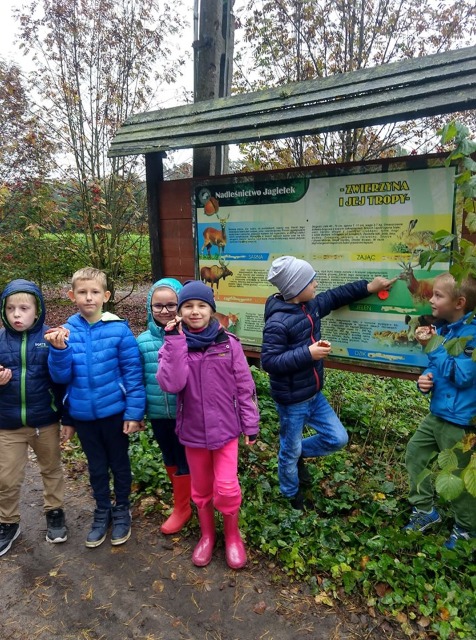 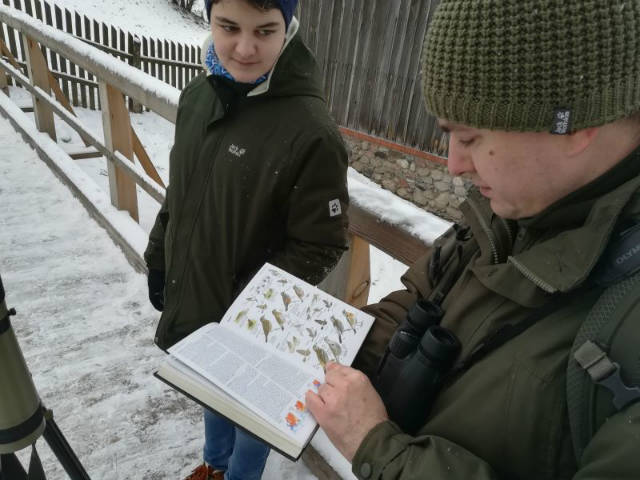 Tymbark MWS - Oddział w Olsztynku
Centrum Logistycznym Zalando Lounge 
Muzeum Budownictwa Ludowego w Olsztynku
Huta Szkła Artystycznego
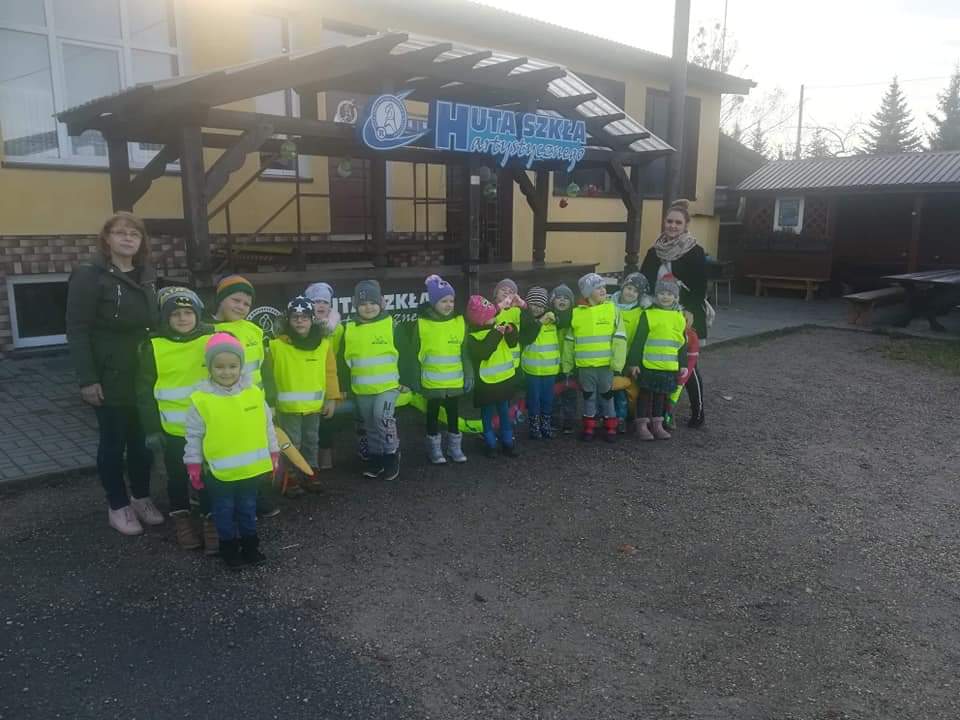 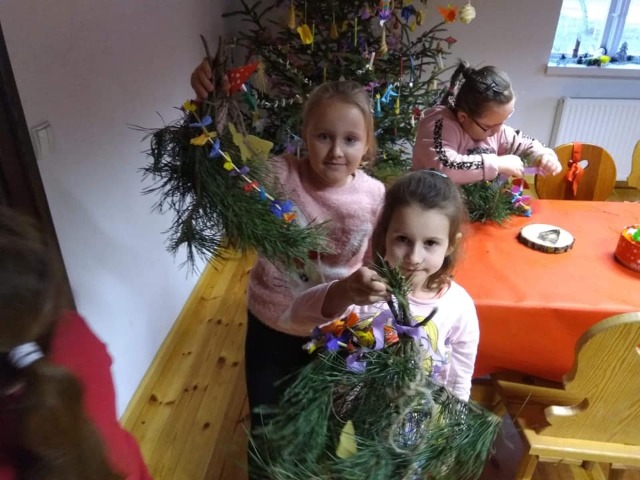 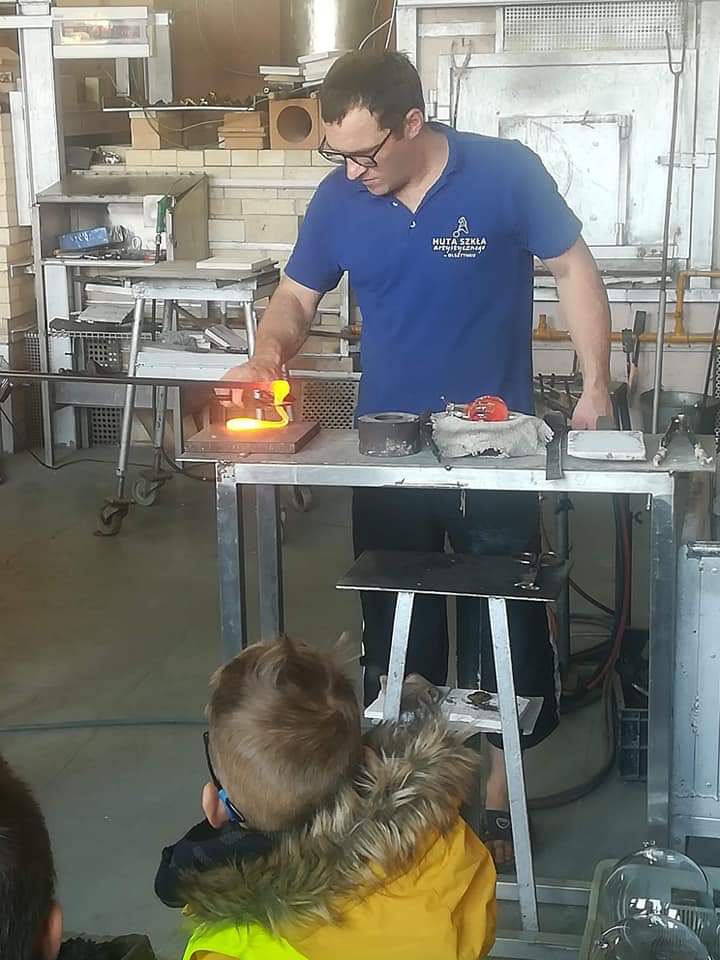 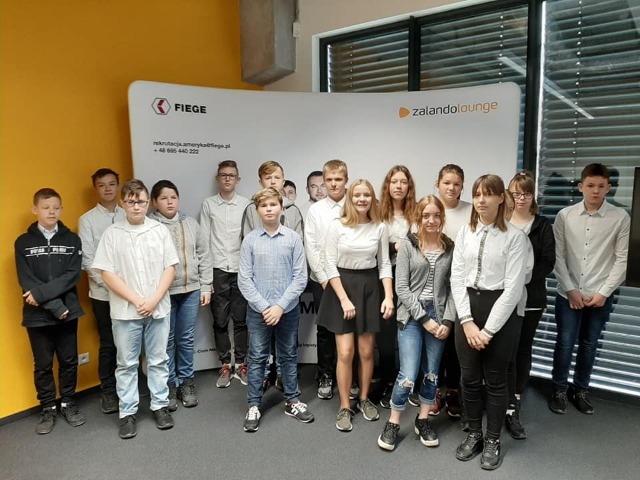 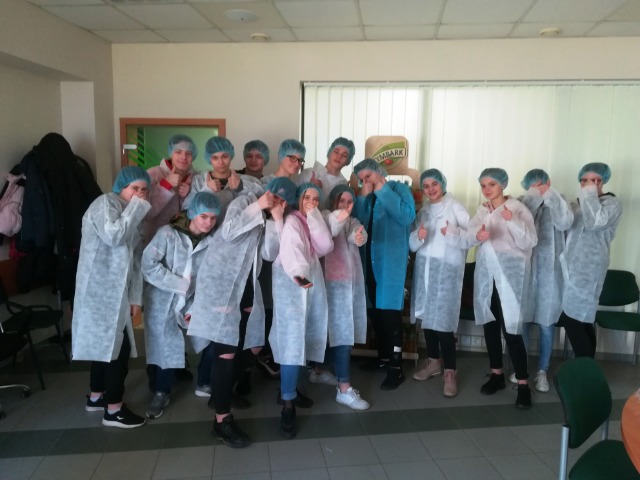 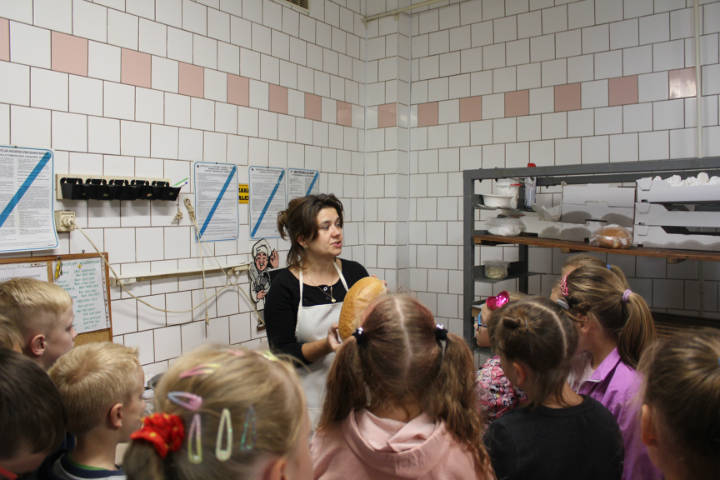 Piekarnią ,,Magdalenka”
Restauracją ,,Pod zamkiem”
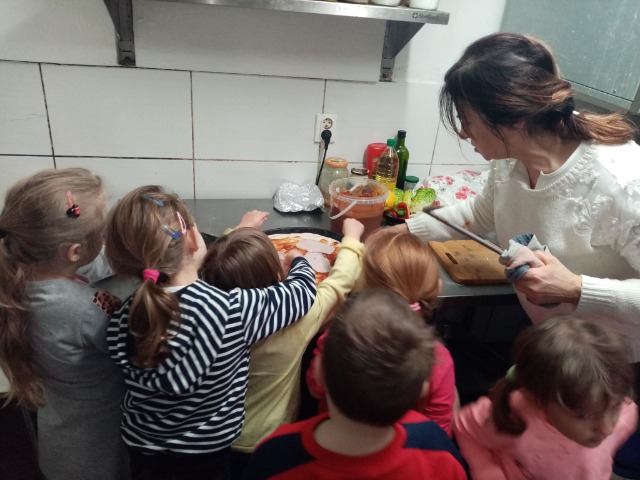 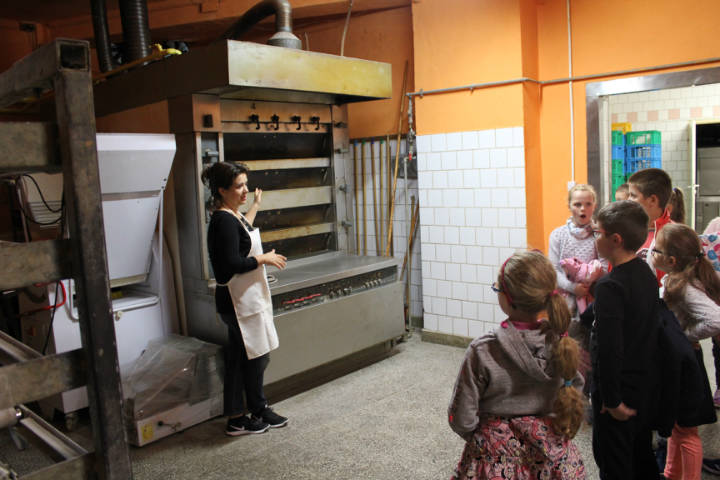 Działania o charakterze zdrowotnym i profilaktycznym
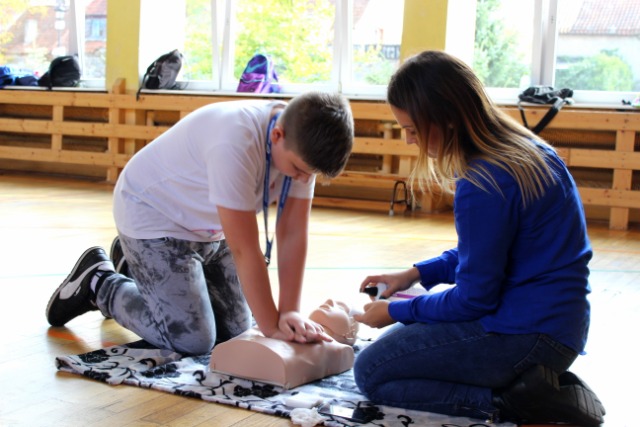 Lekcje z ratownikiem medycznym
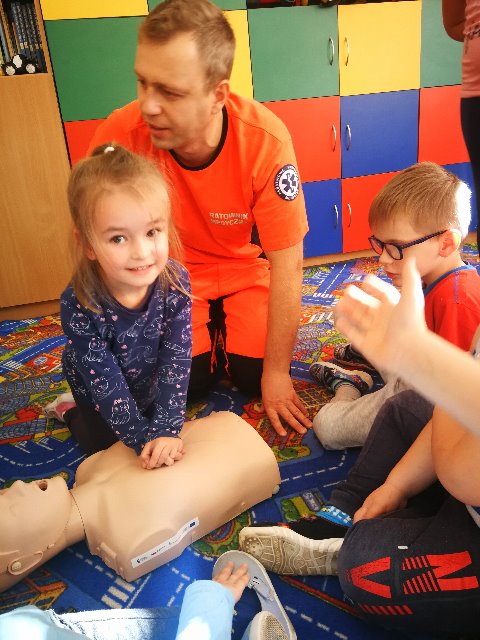 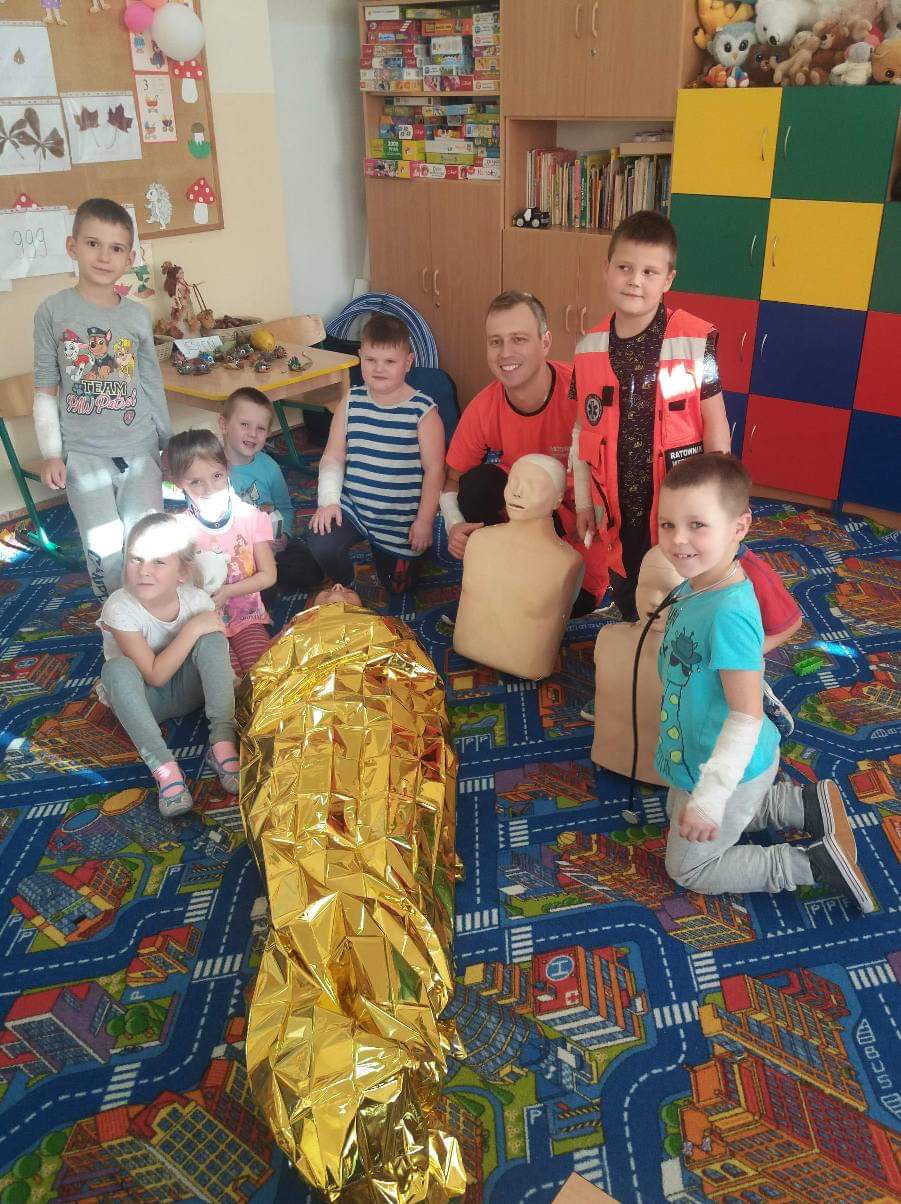 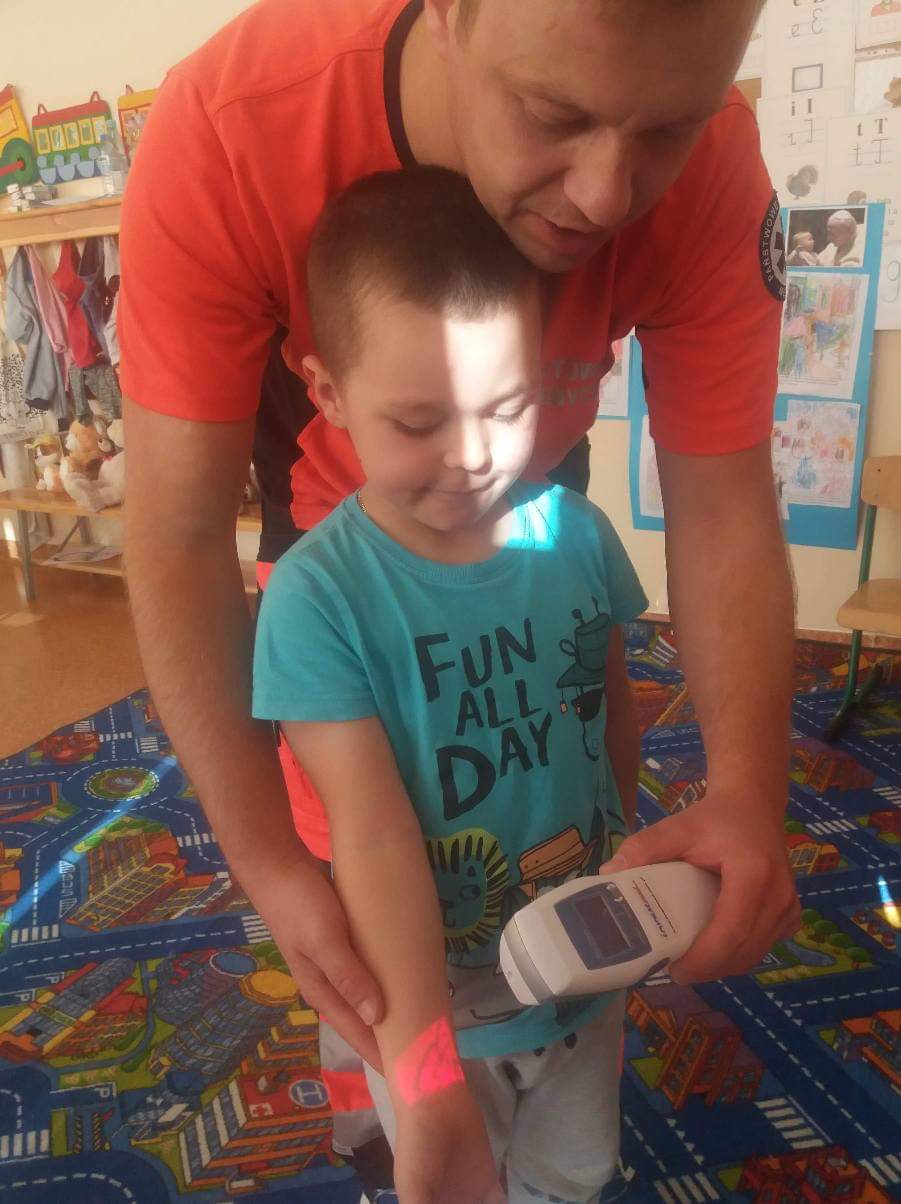 Pogadanki z p. pielęgniarką szkolną, stomatologiem oraz optometrom
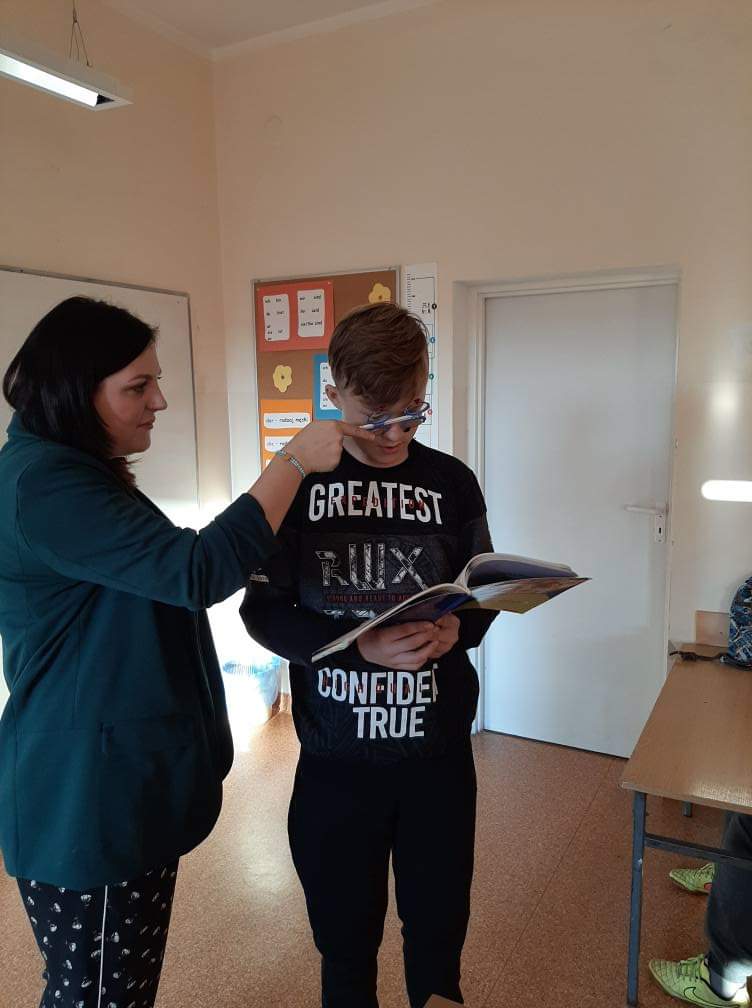 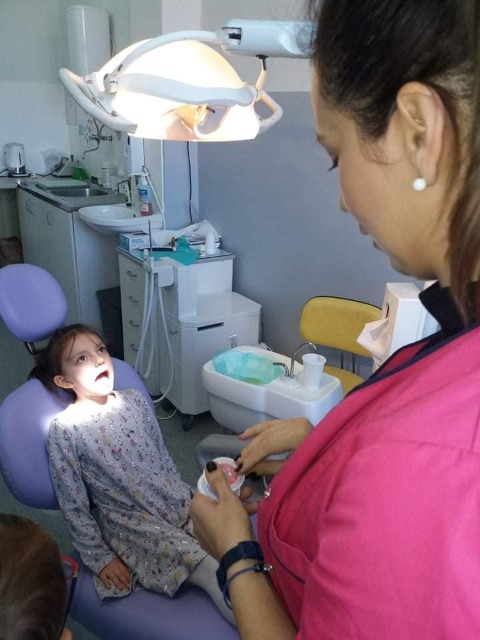 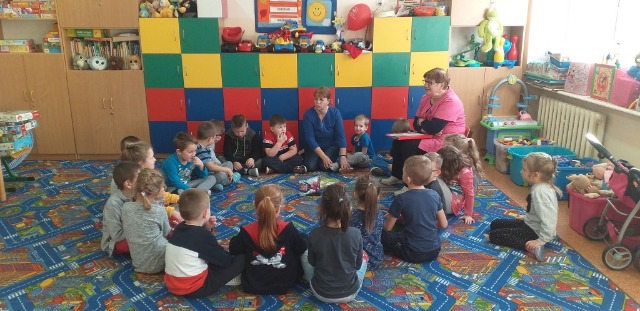 Warsztaty profilaktyczne ,,Październik miesiącem walki z rakiem piersi” 
                  – spotkanie z p. od brafittingu
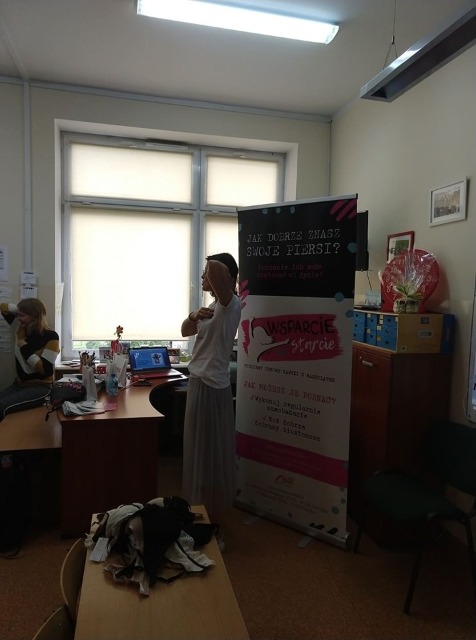 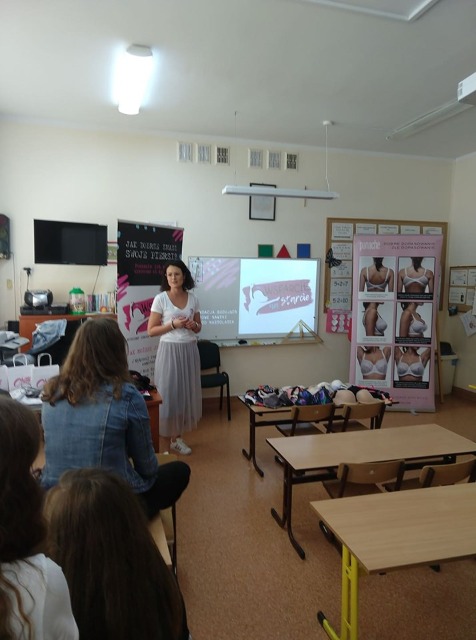 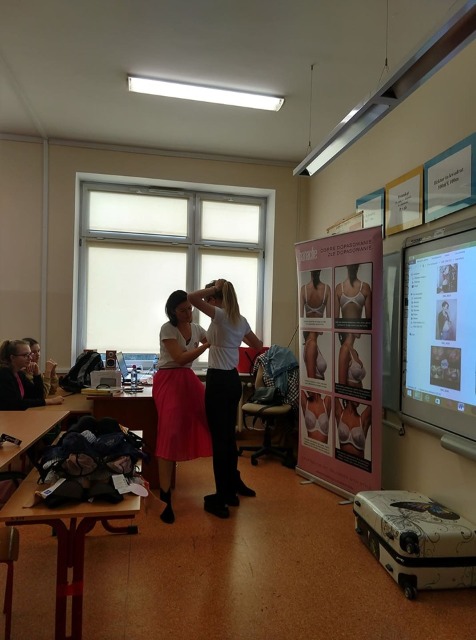 Ogólnopolski Dzień Tornistra
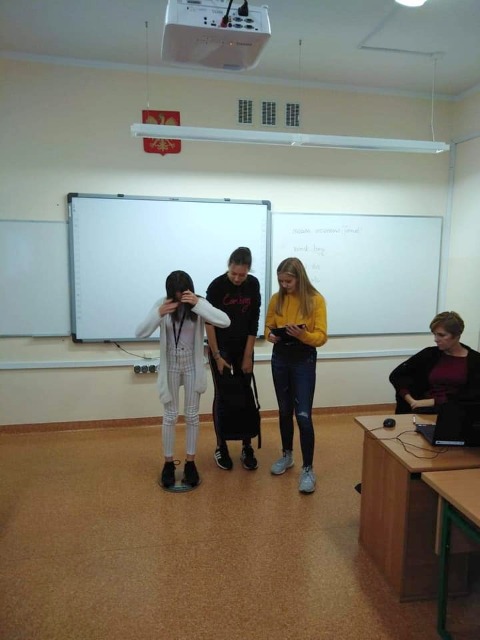 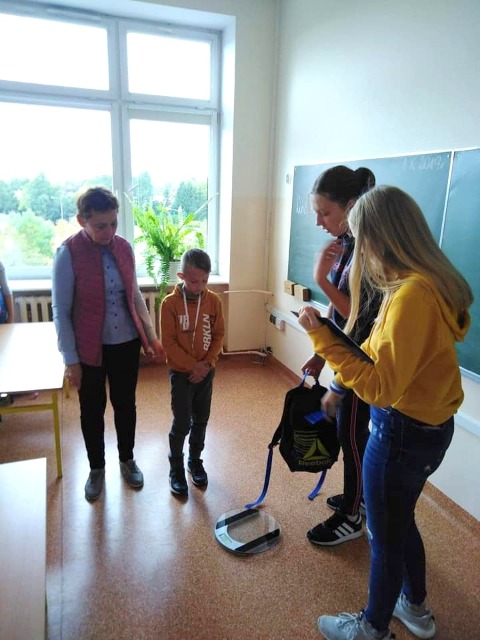 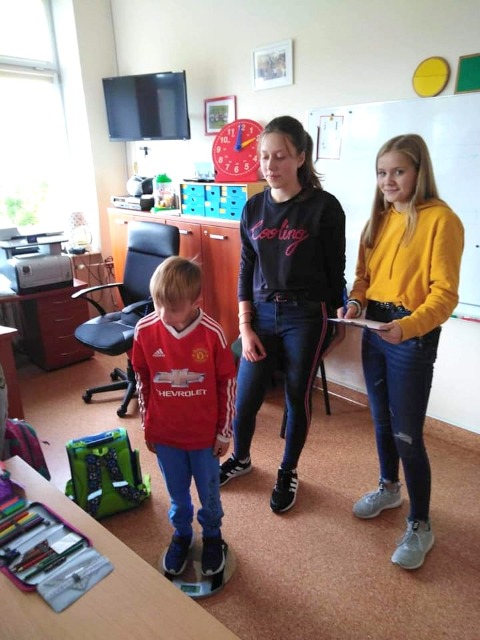 Akcja ,,Bezpieczny lód”, ,,Bezpieczne wakacje”
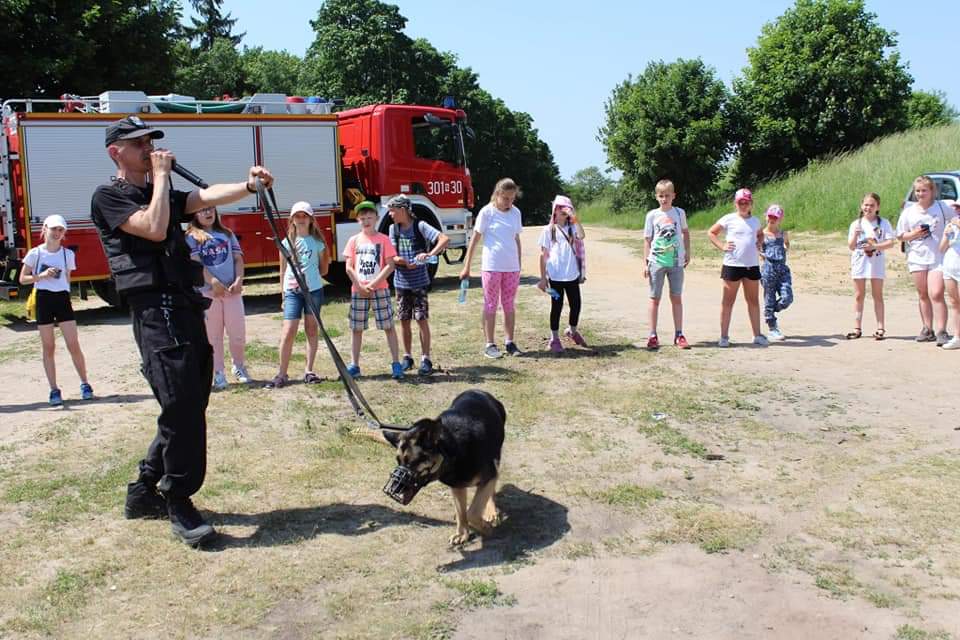 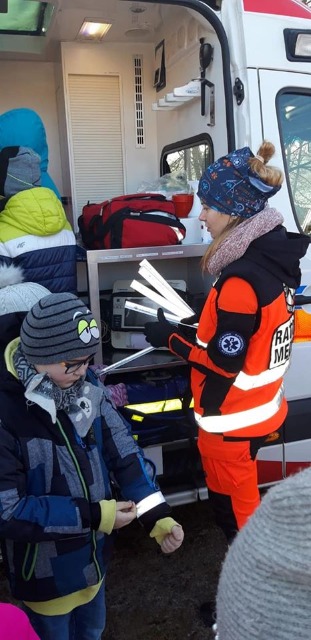 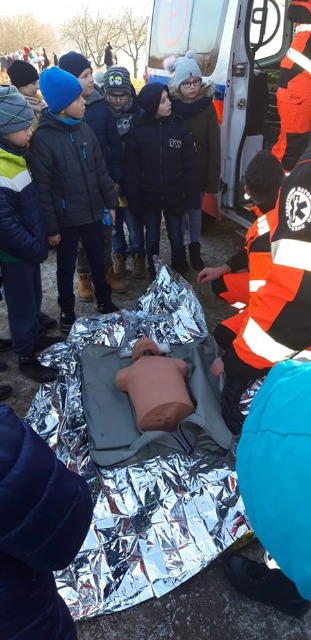 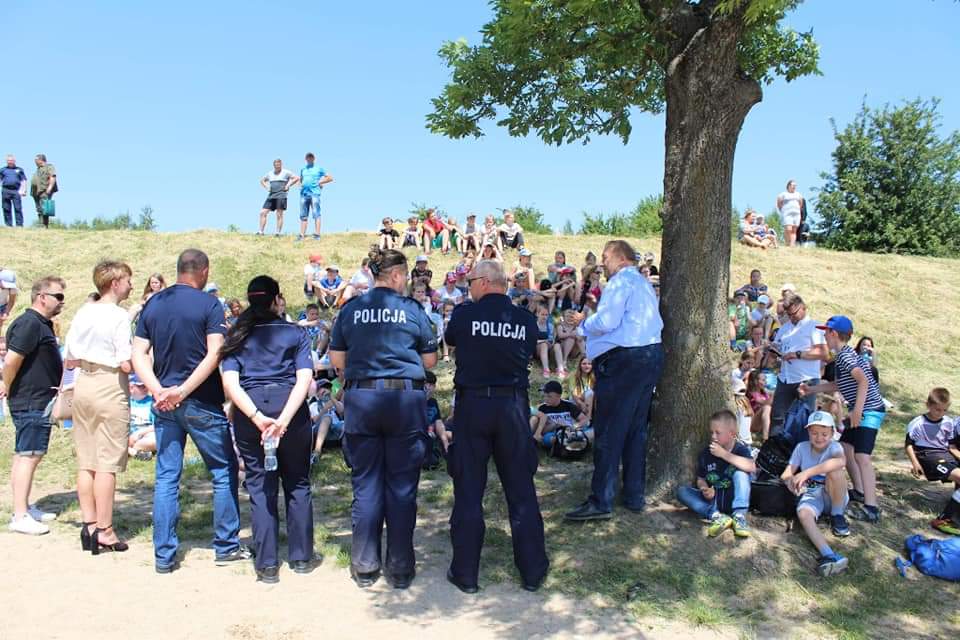 Działania związane z profilaktyką przemocy w Internecie
 
Dzień Bezpiecznego Internetu – przeciwdziałanie hejtowi.
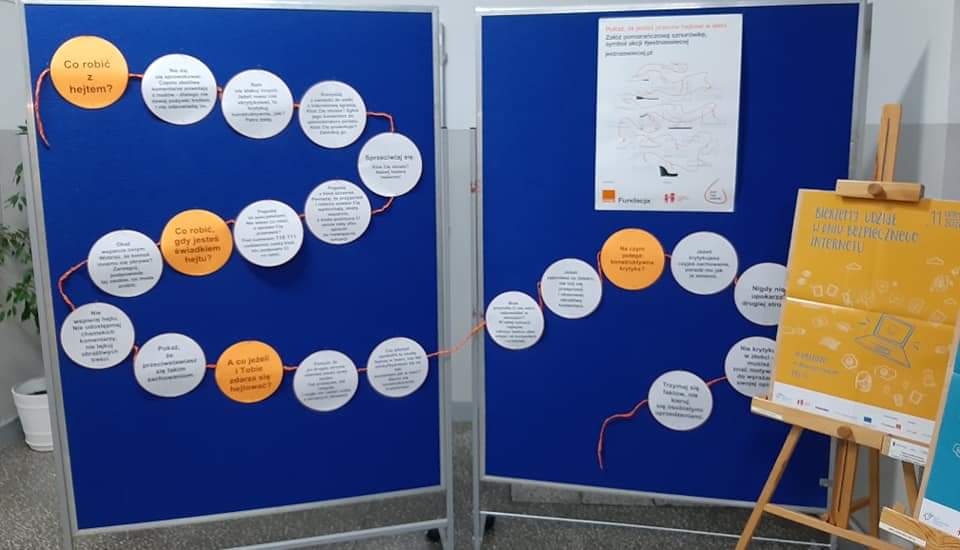 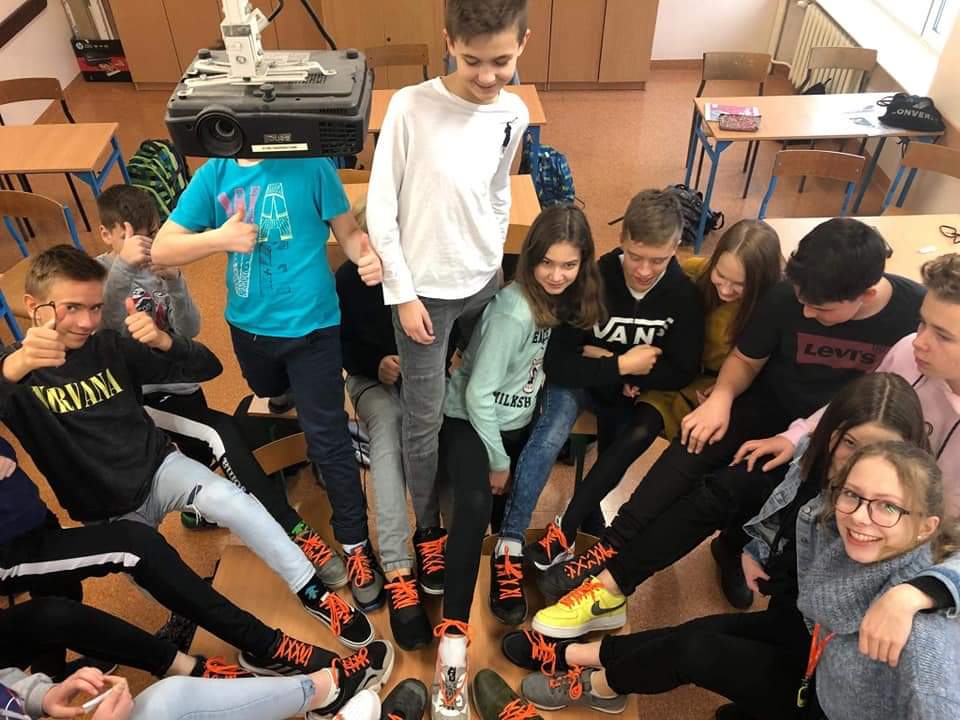 Dzień życzliwości
30 rocznica podpisania Konwencji o Prawach Dziecka
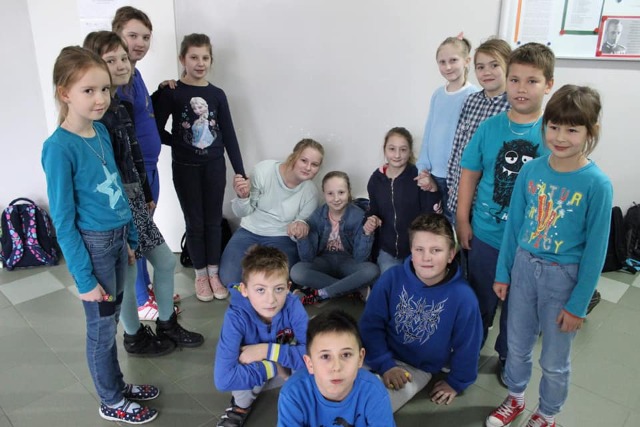 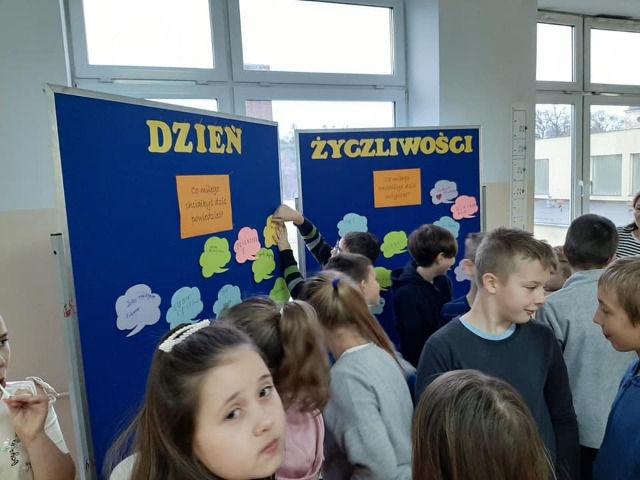 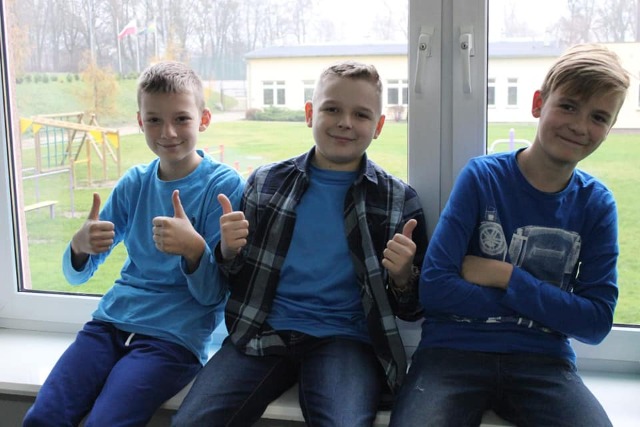 Przygotowanie naturalnych soków
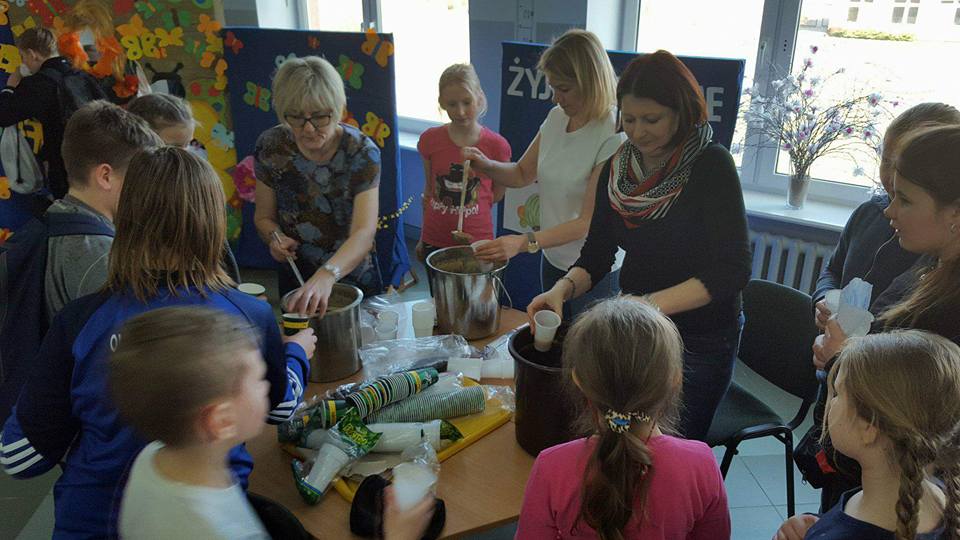 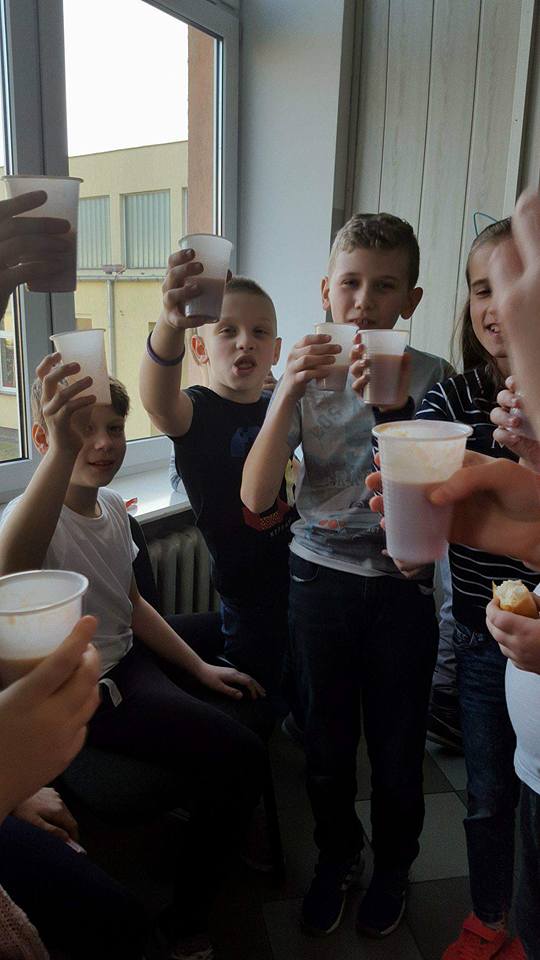 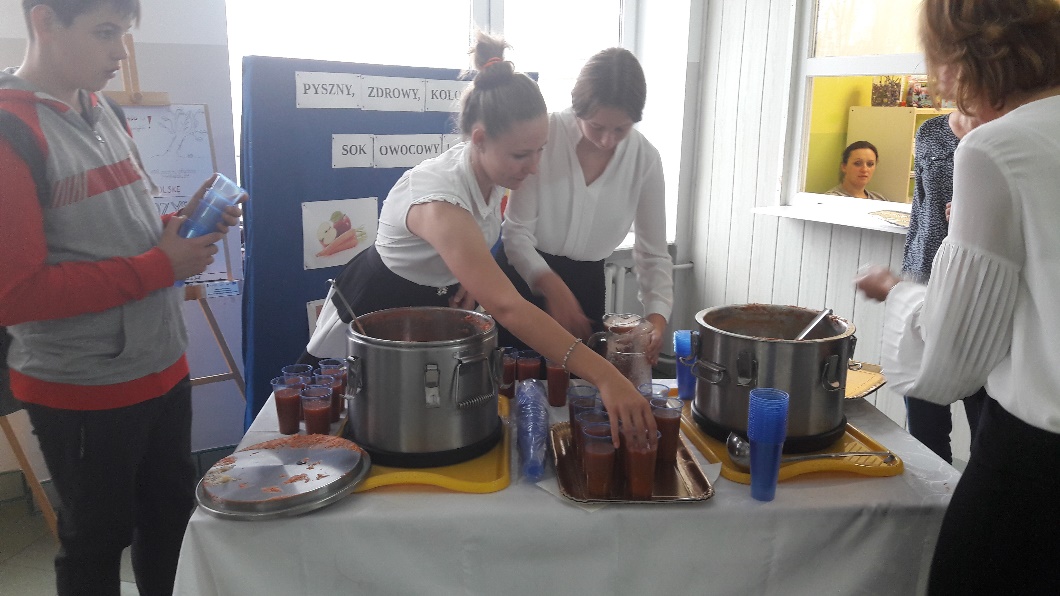 Wspólne drugie śniadania
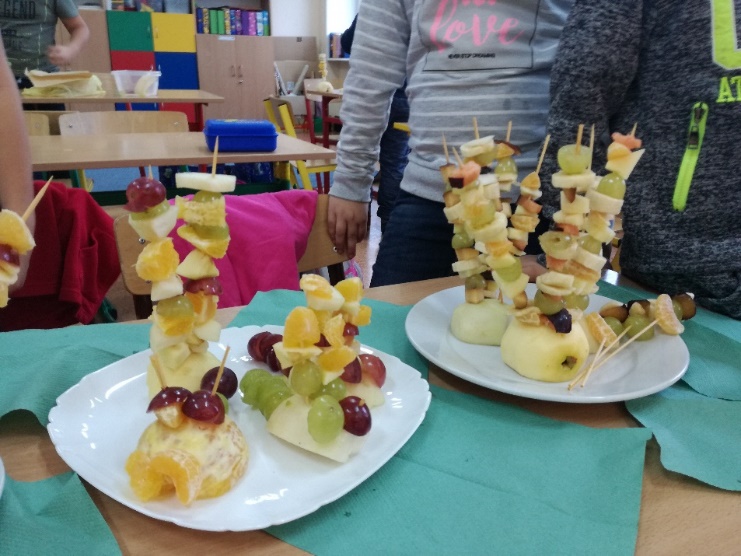 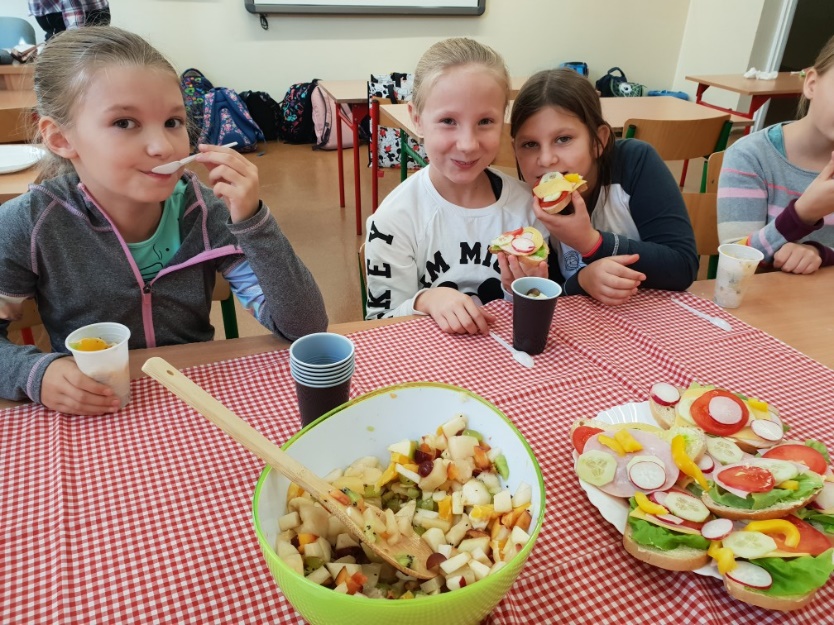 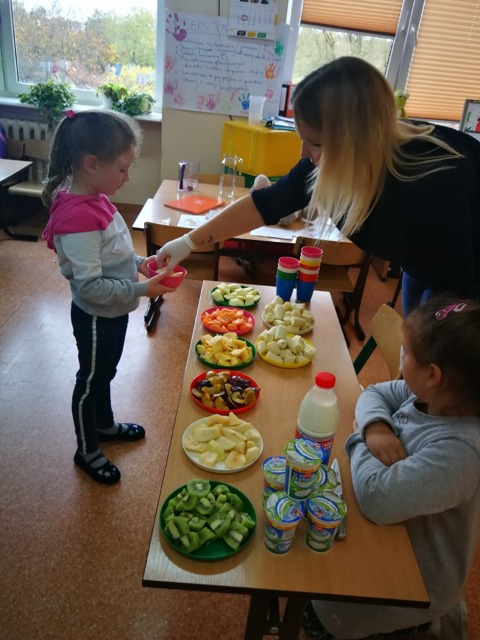 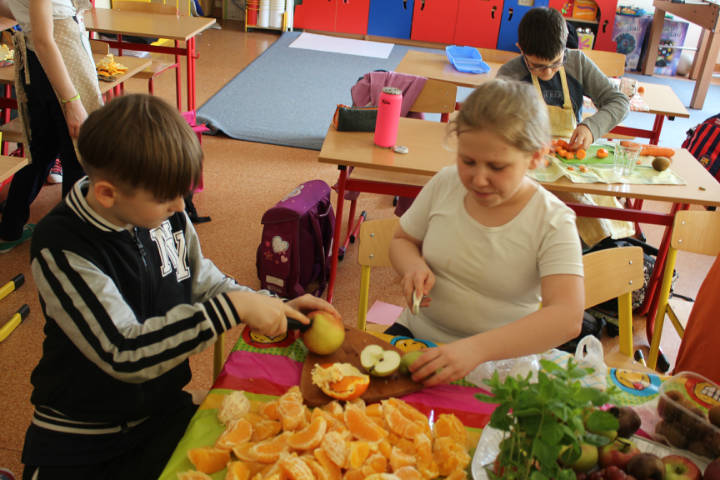 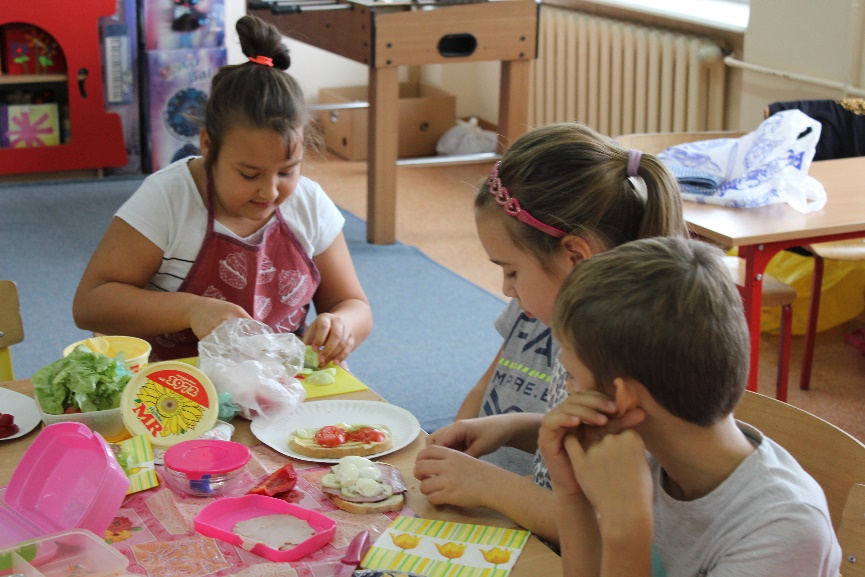 Akcja - Zdrowy tydzień
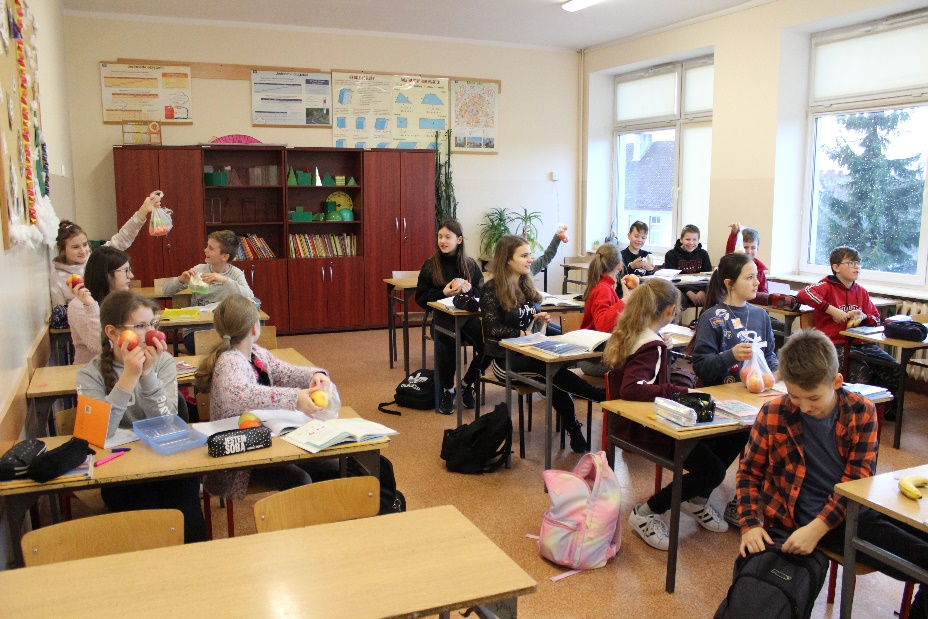 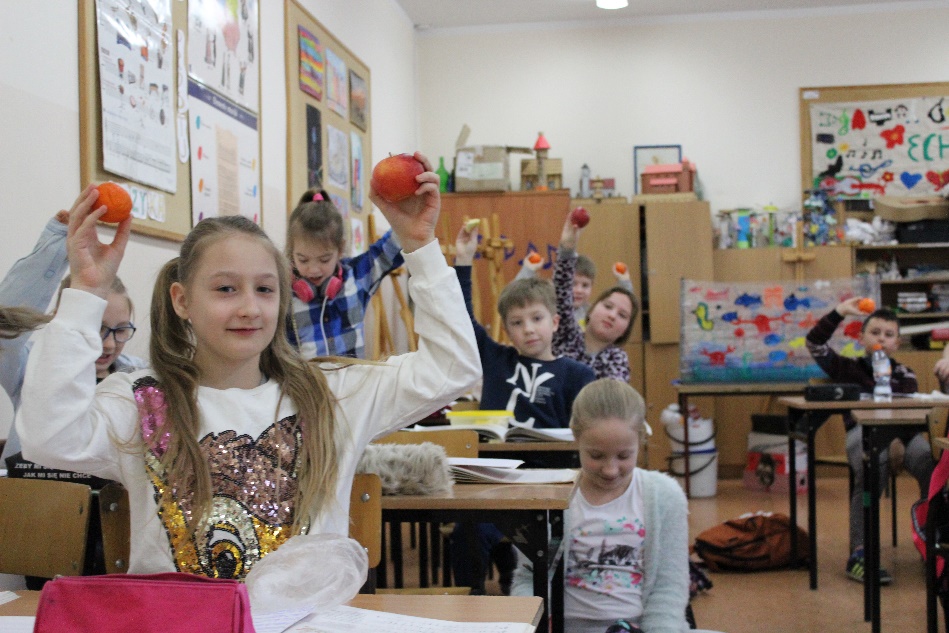 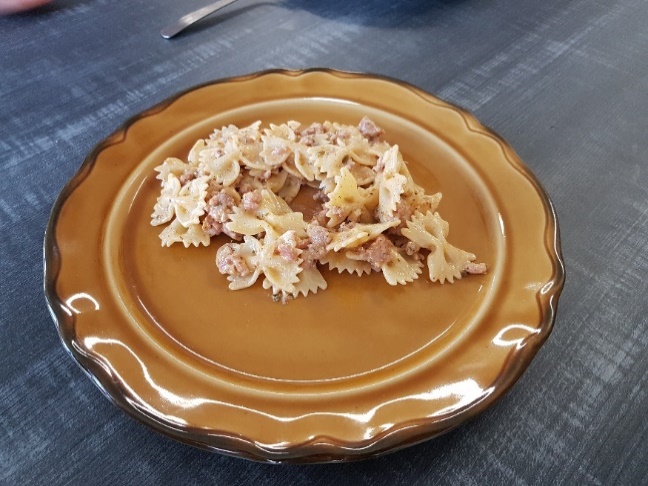 Zajęcia kulinarne
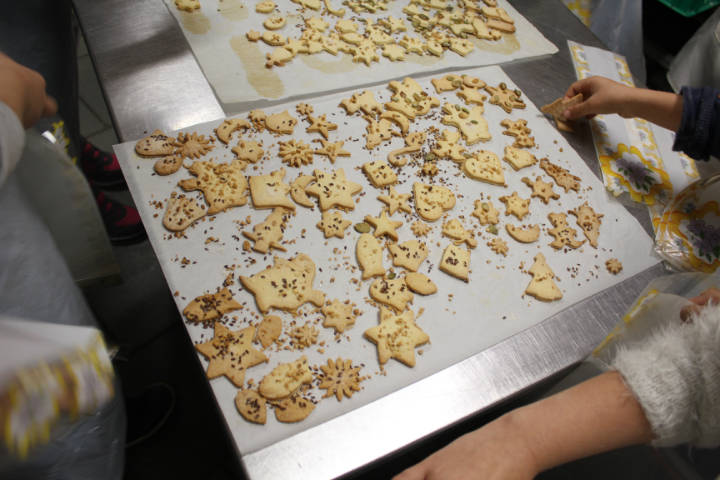 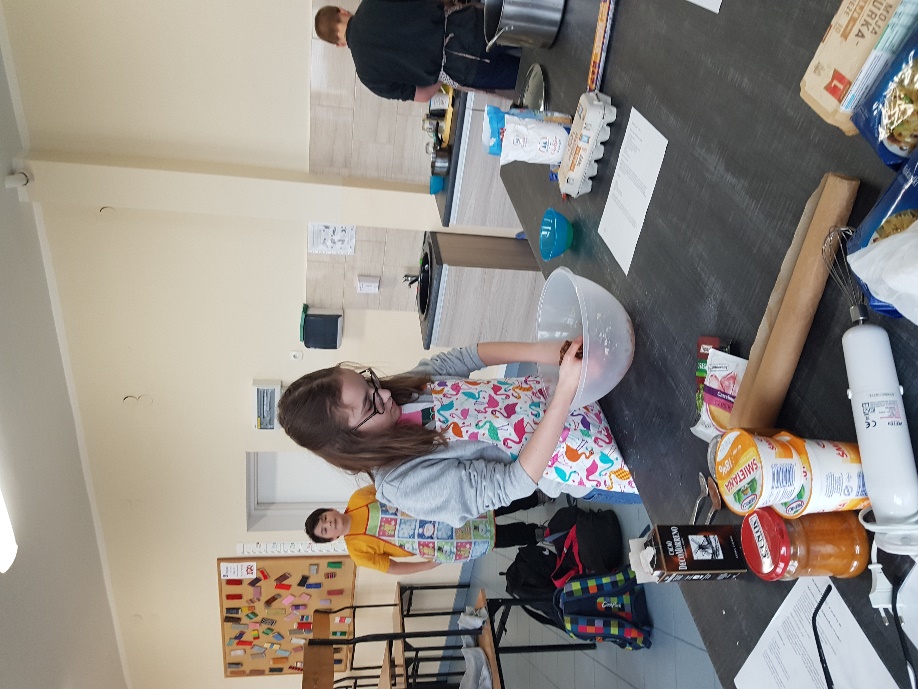 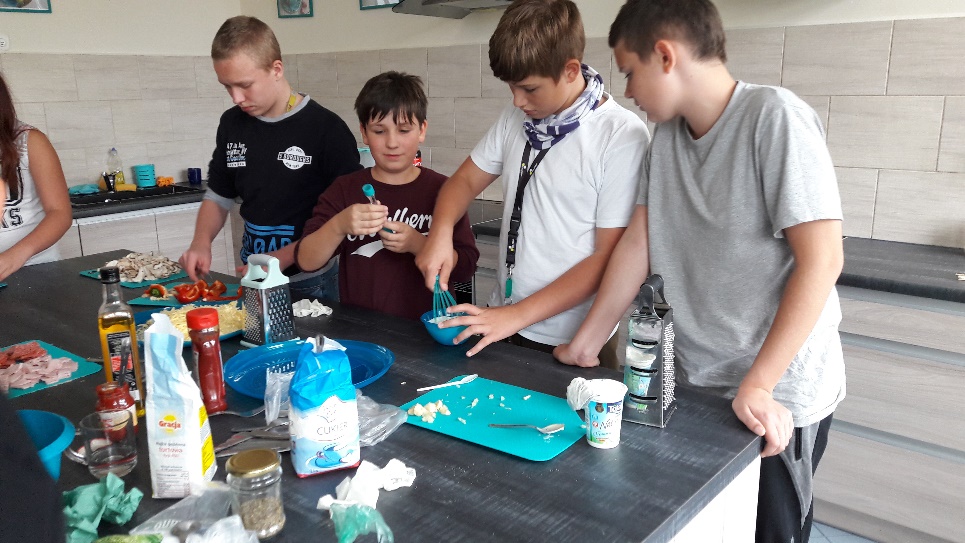 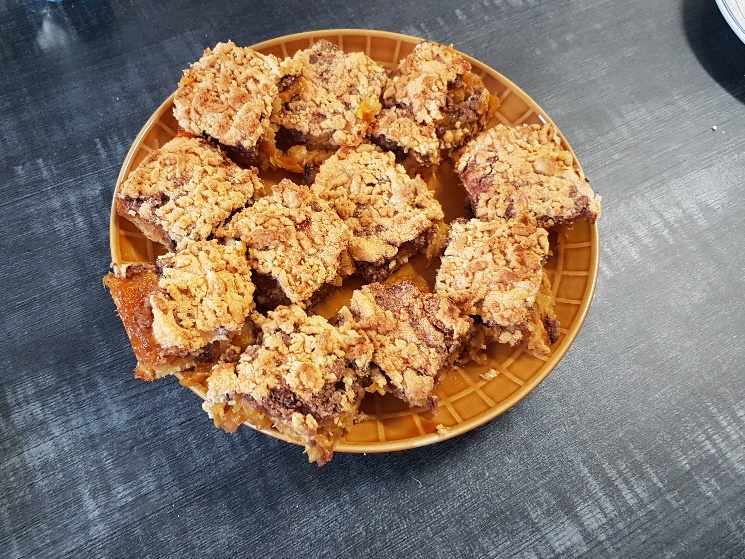 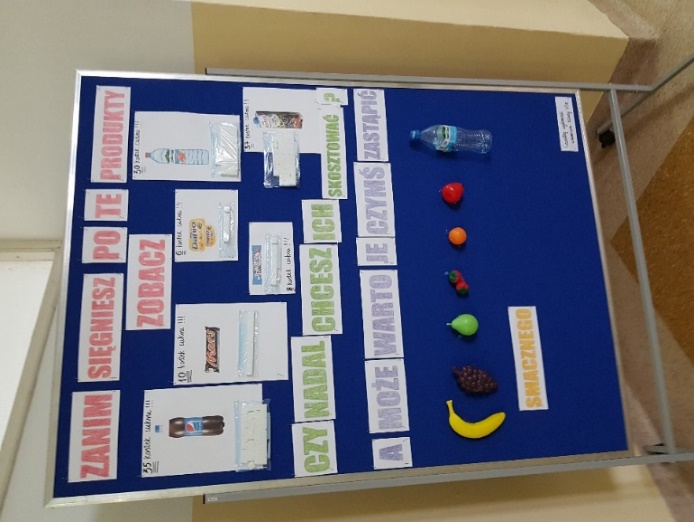 Realizowane programy
Program ,,Trzymaj formę”
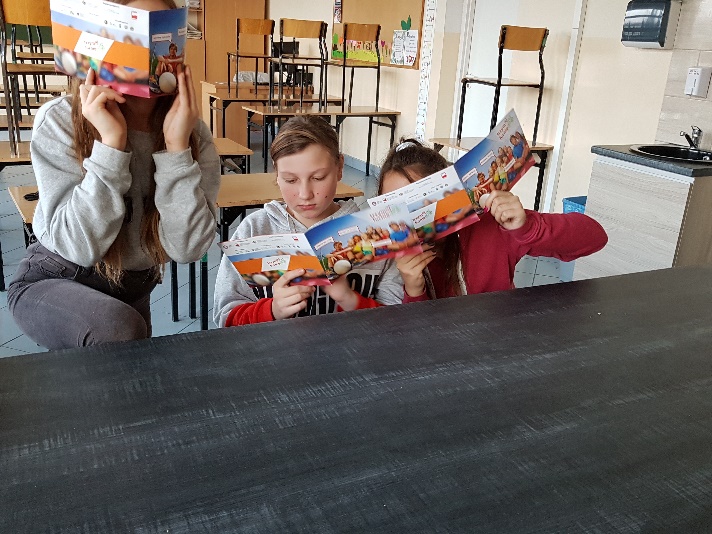 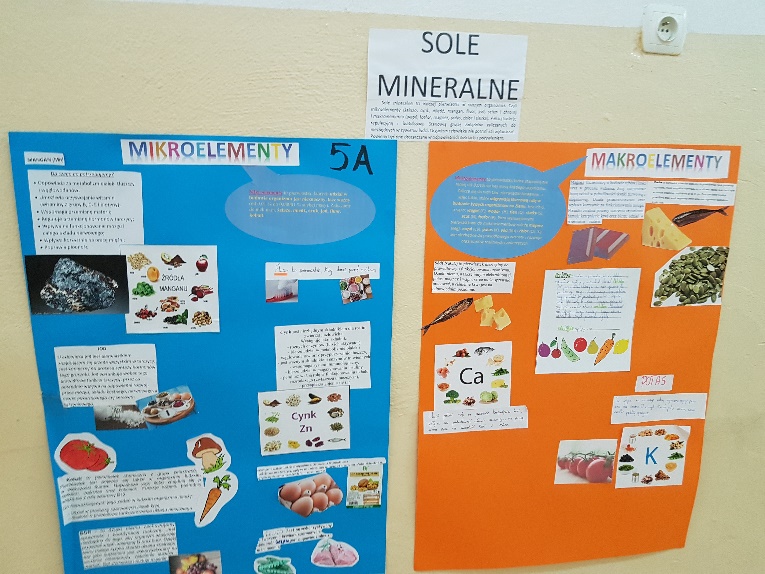 ,,Program dla szkół”
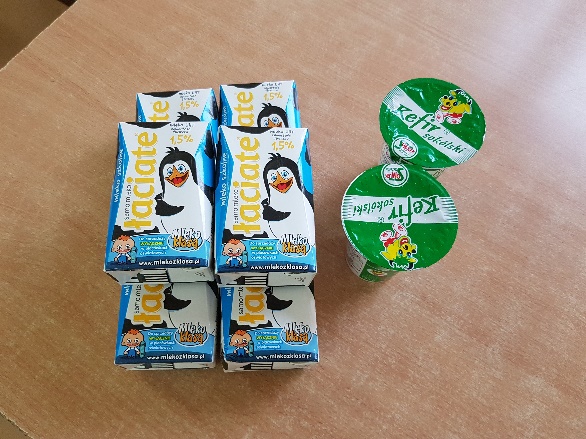 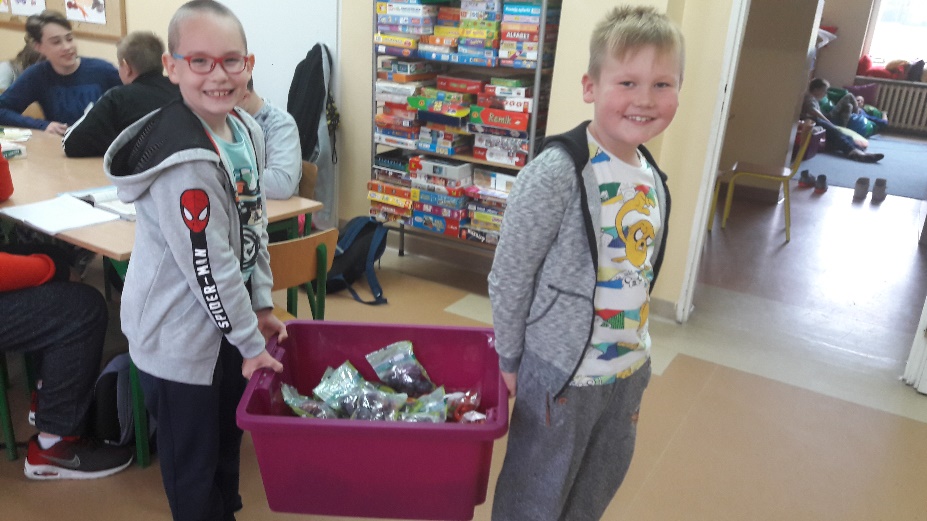 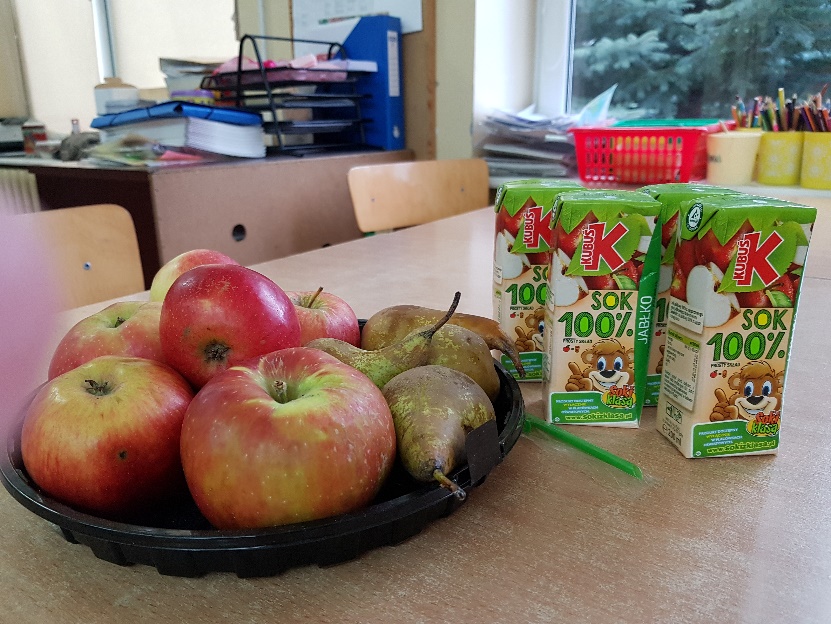 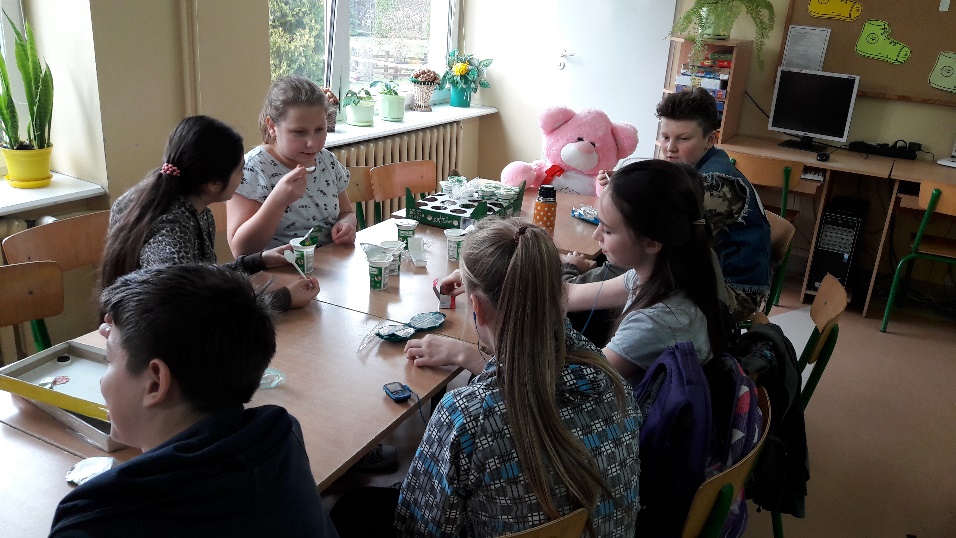 Pogadanki na godzinach wychowawczych
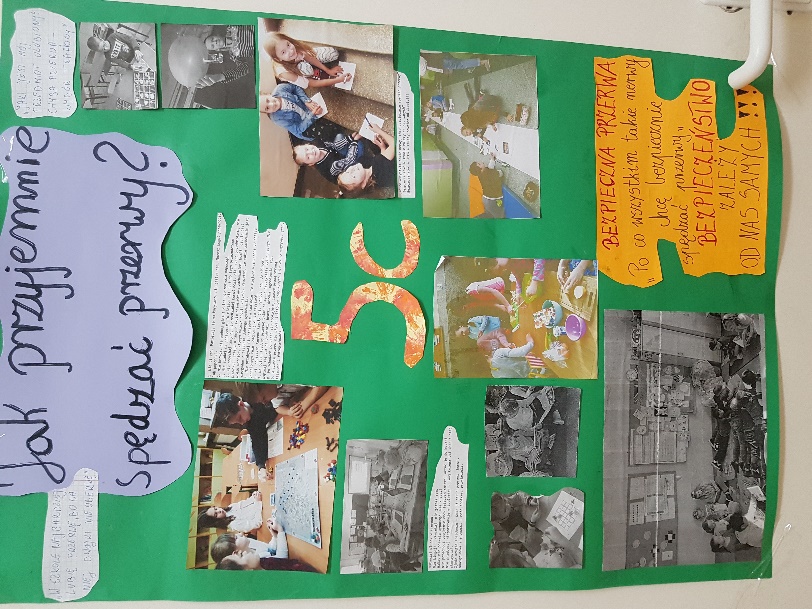 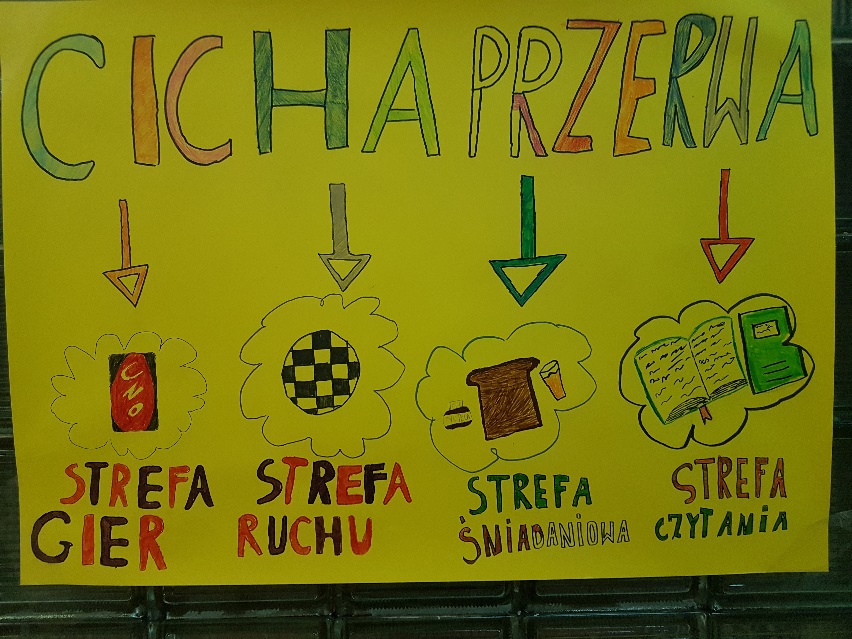 Konkursy wiedzy o zdrowiu
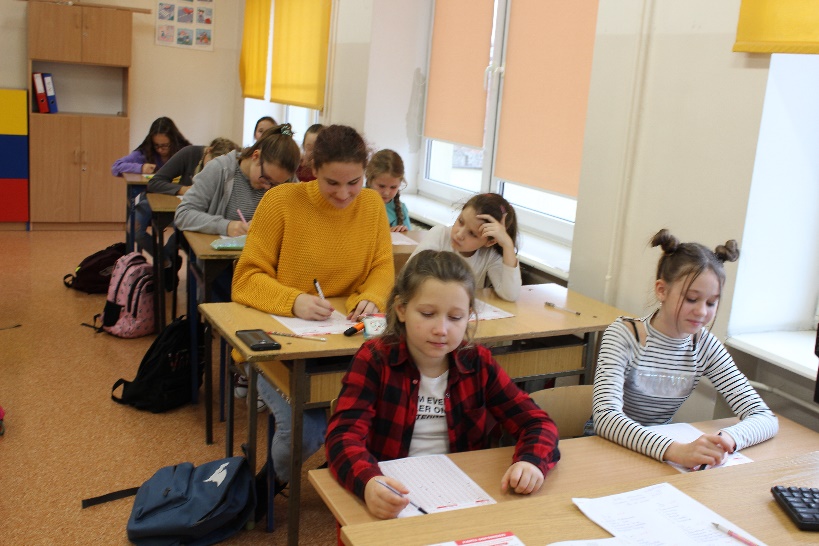 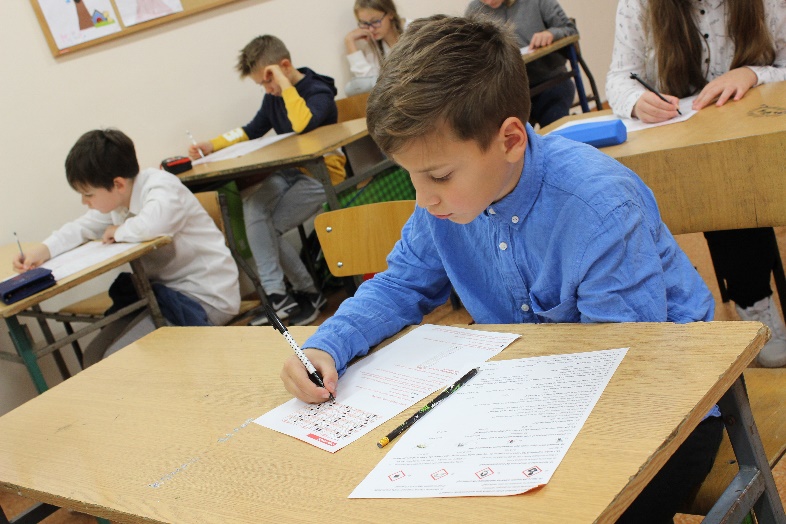 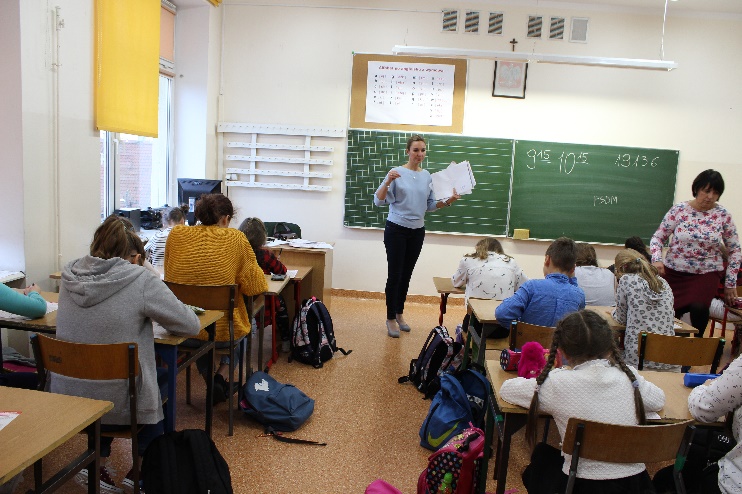 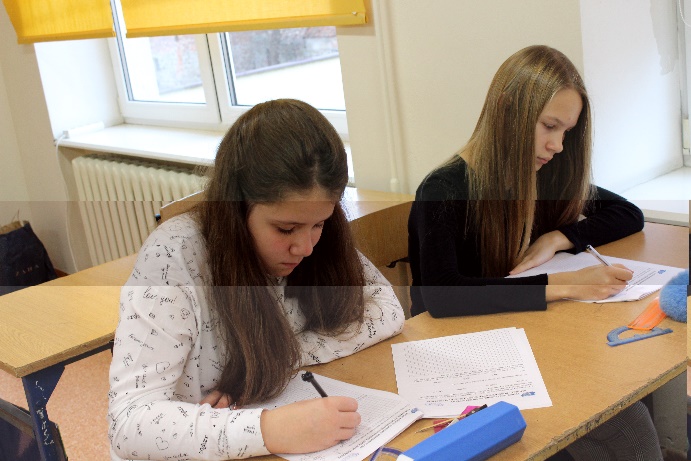 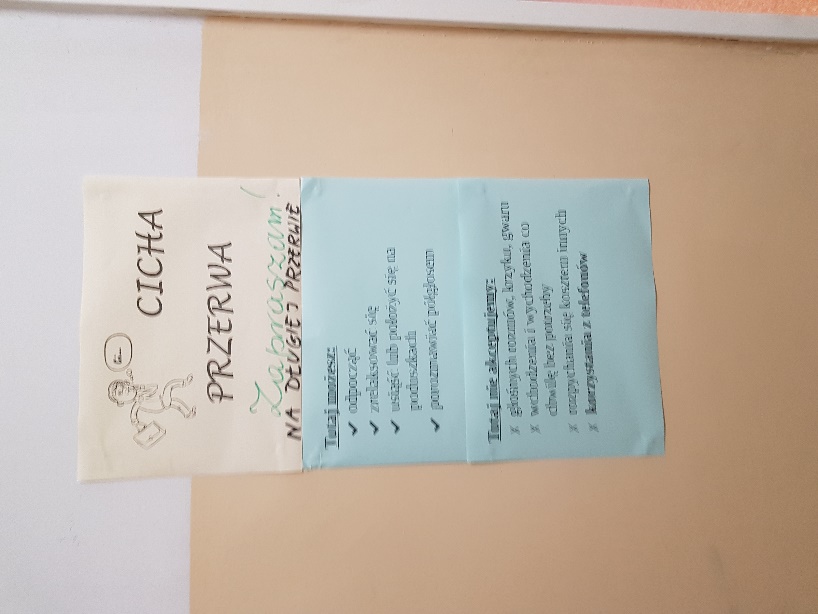 Cicha sala
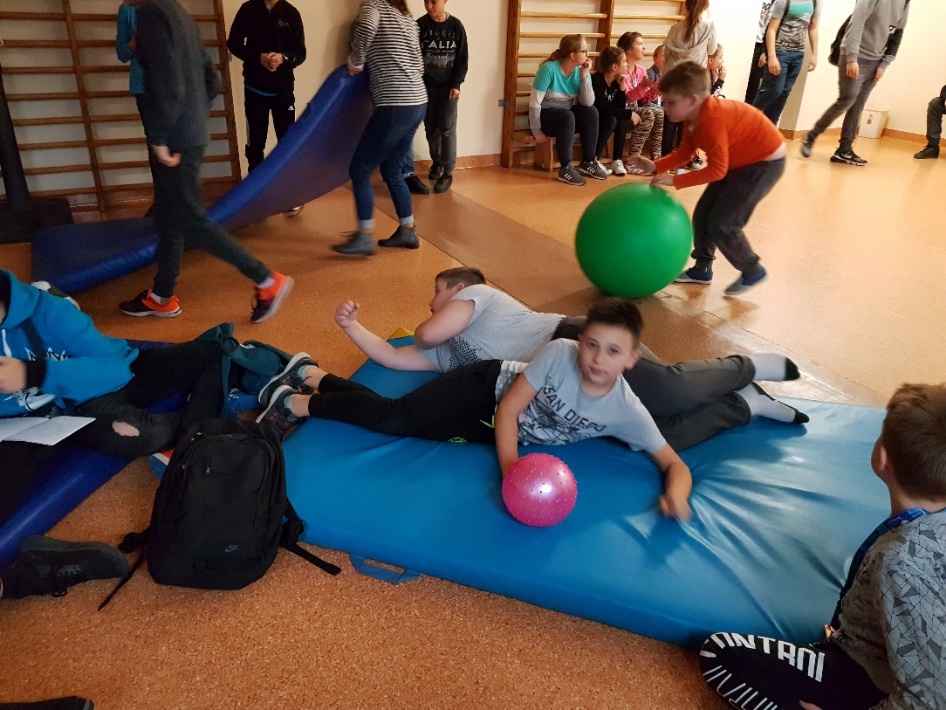 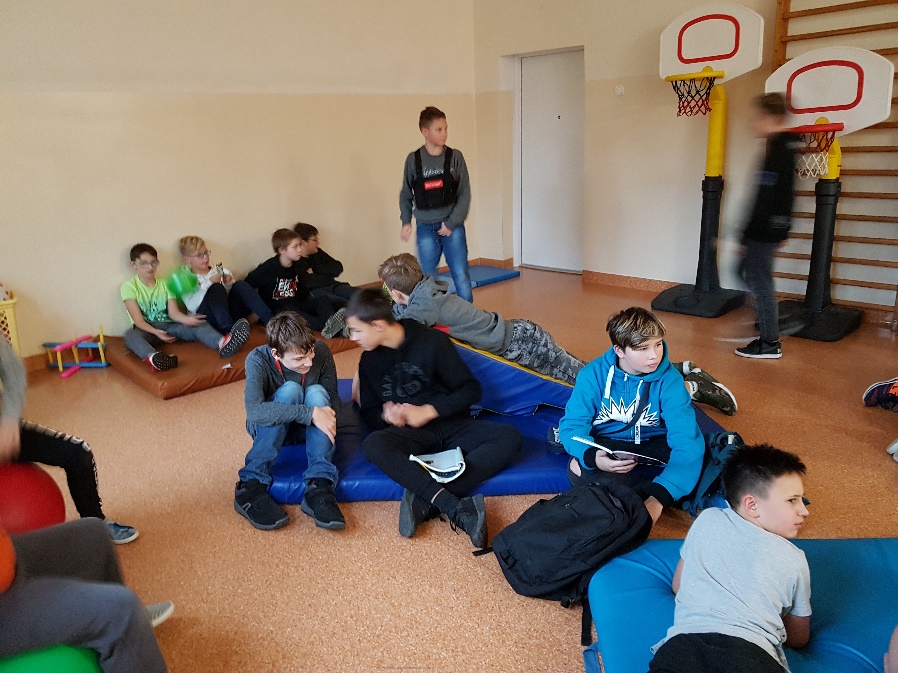 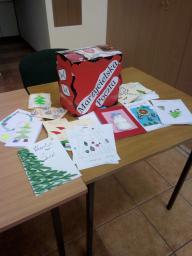 Działania o charakterze charytatywnym
Szkolny Klub Wolontariatu ,,Iskierka nadziei”: 
,,Kromka chleba dla sąsiada”
Przedświąteczna zbiórka żywności
Kiermasz babeczek
Zbiórka funduszy na stypendium Fundacji Świętego Mikołaja
,,Marzycielska poczta”
Sadzenie żonkili w ramach akcji ,,Pola Nadziei”
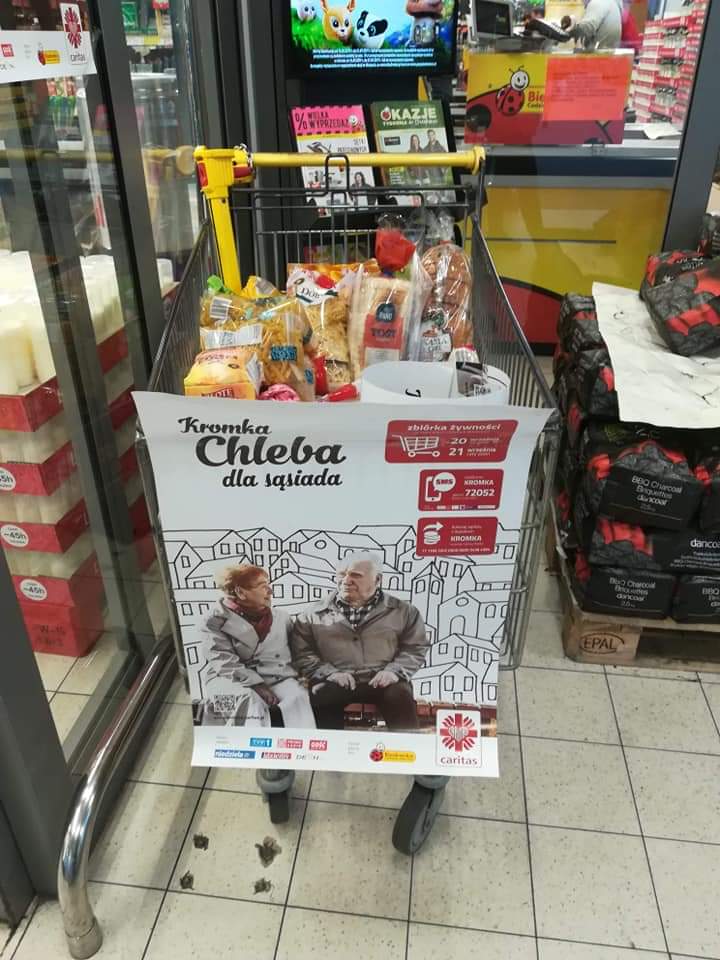 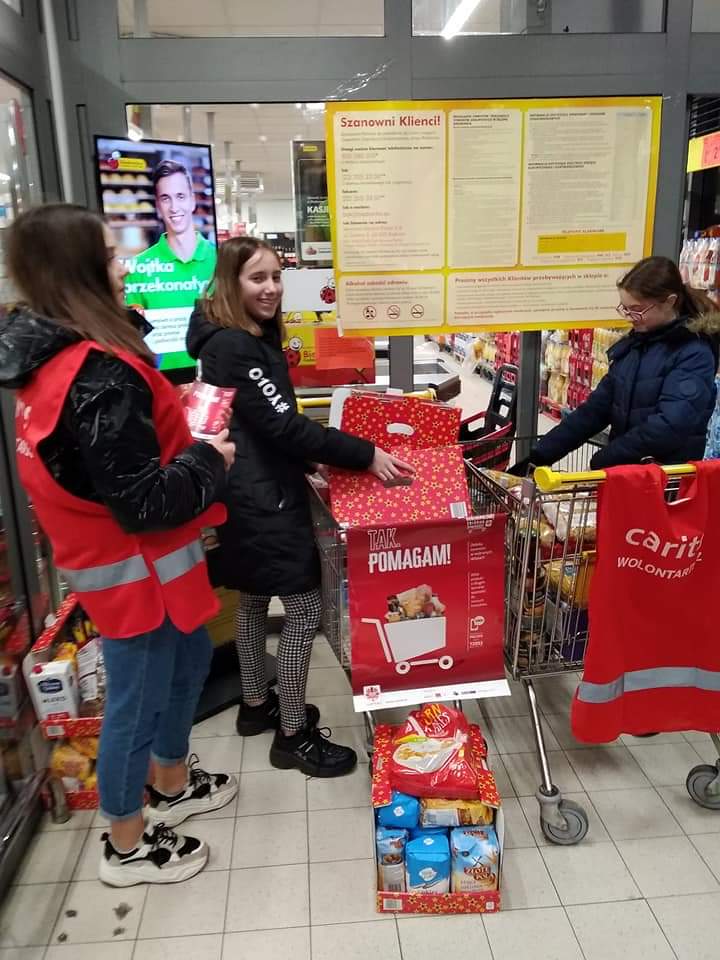 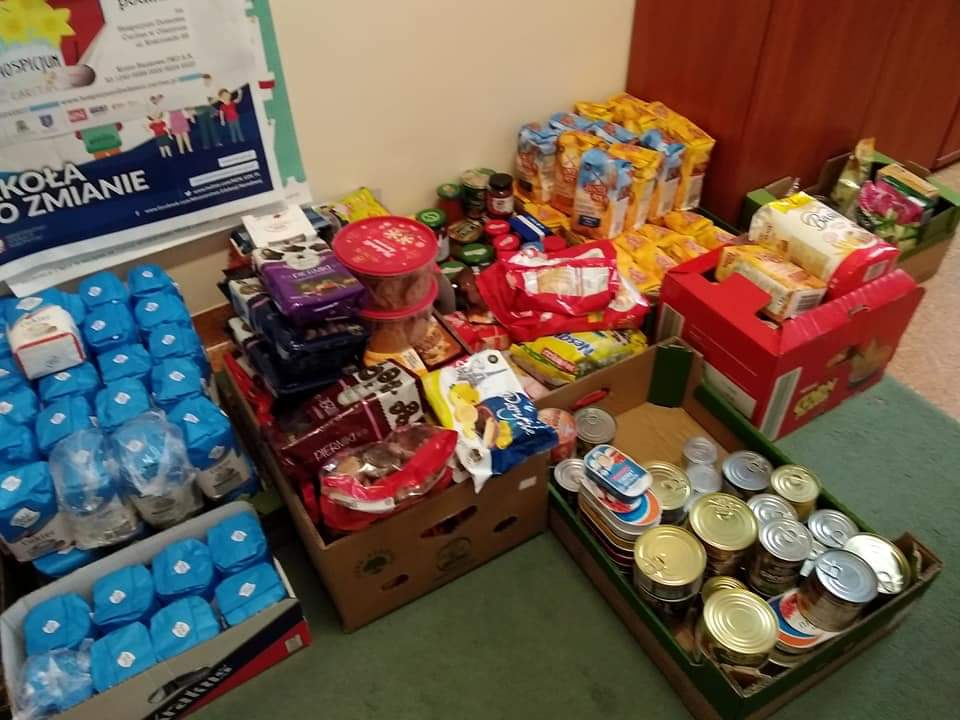 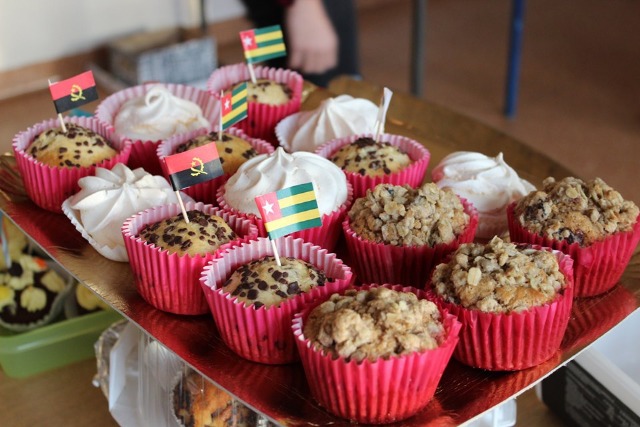 Gramy razem z WOŚP
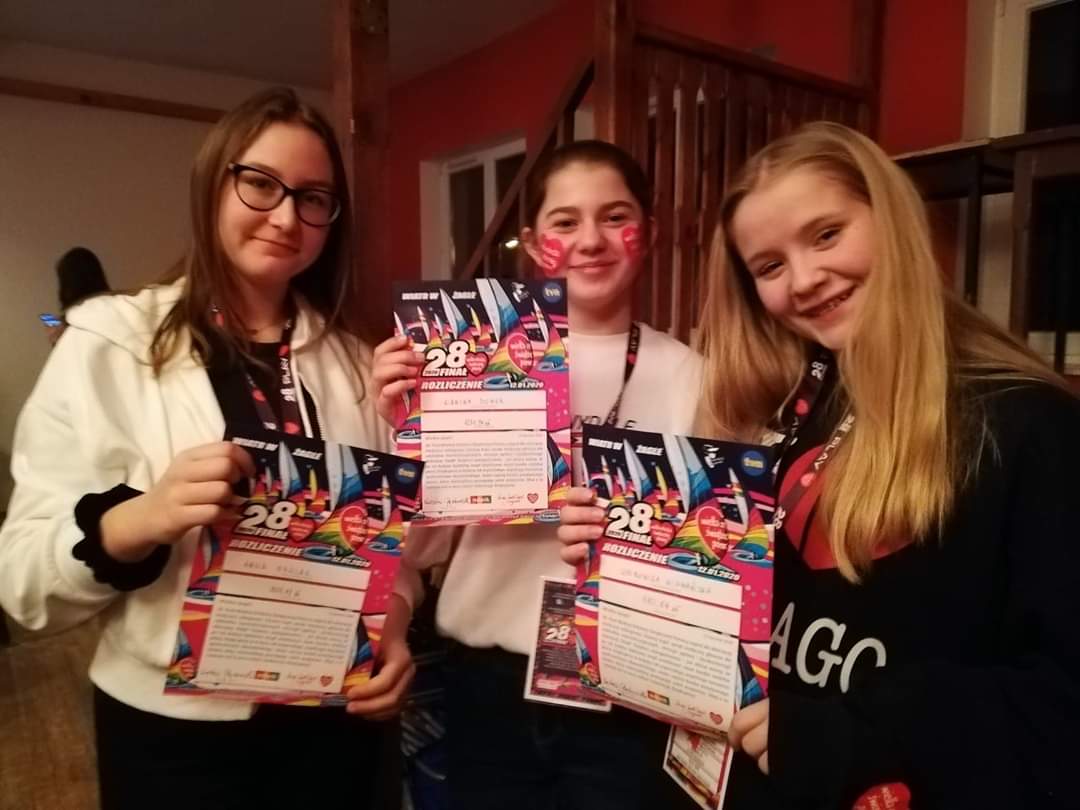 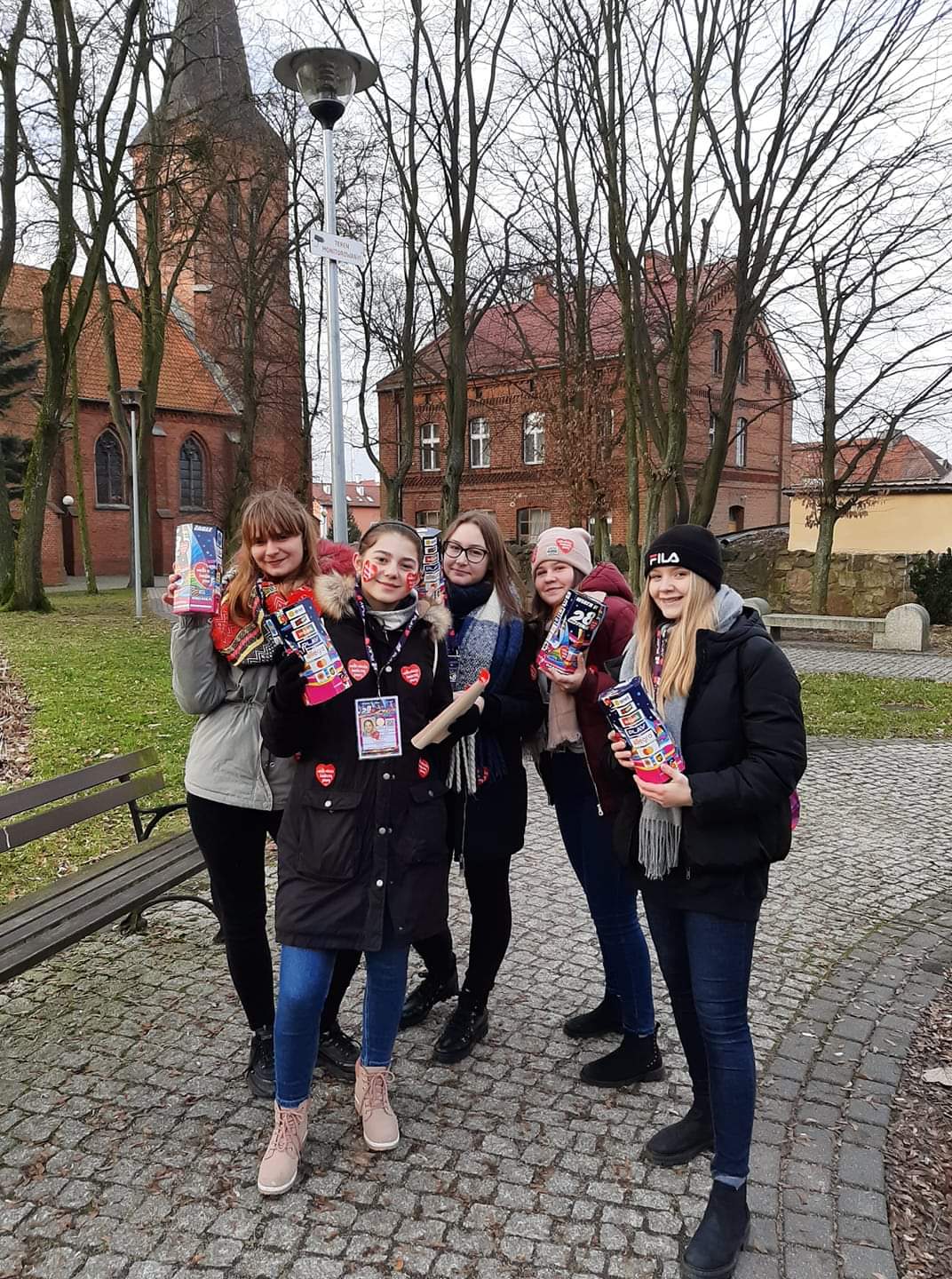 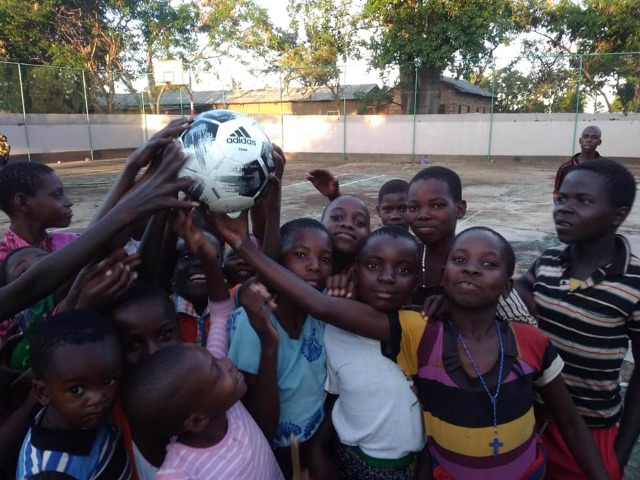 Inne działania o charakterze charytatywnym
Zbiórka nakrętek na rehabilitację przy współpracy z Fundacją ,,Zdążyć z pomocą”
Paczka dla seniora
Zbiórka karmy dla schroniska dla zwierząt w Tomarynach
,,Piłka dla Afryki” do Tanzanii
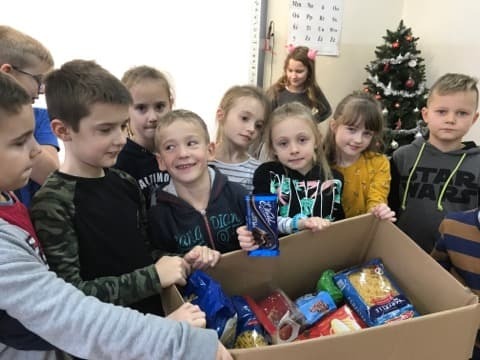 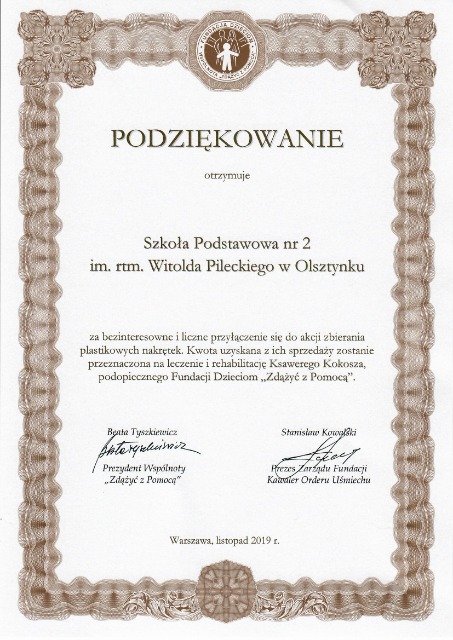 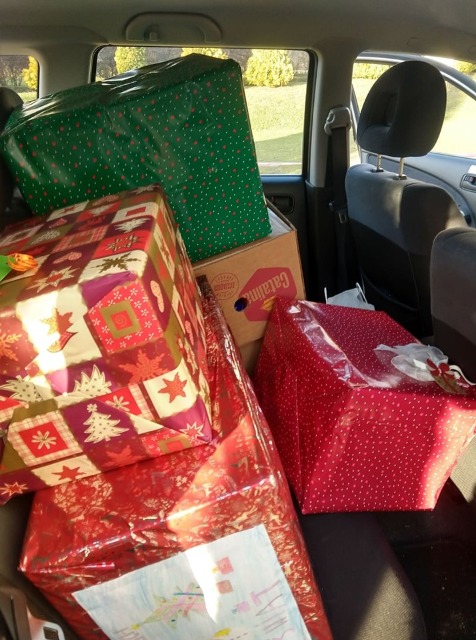 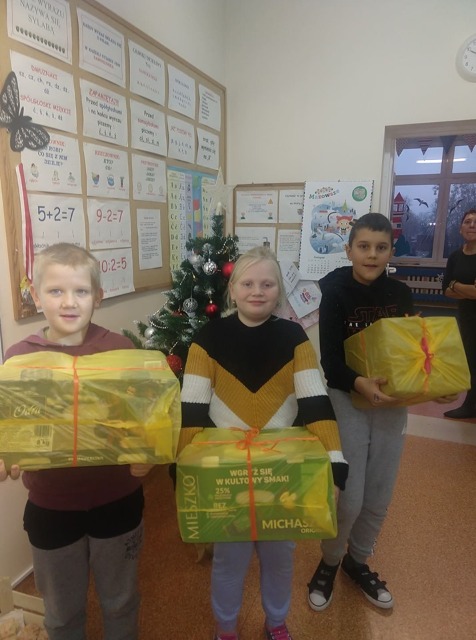 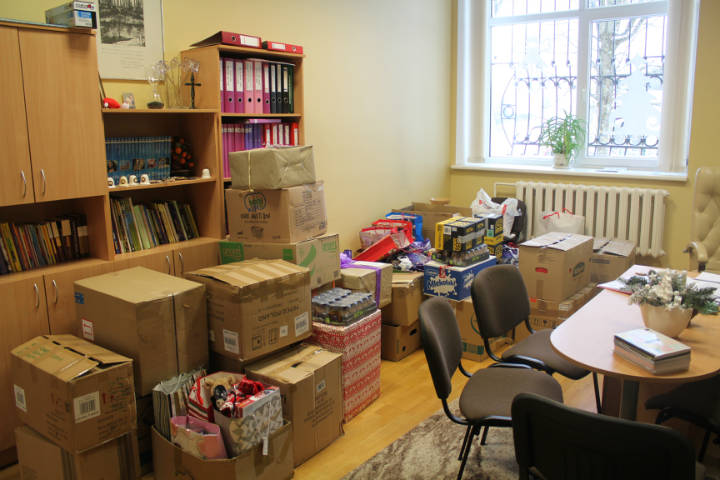 Działania na rzecz społeczności lokalnej
Organizacja Orszaku Trzech Króli
Jasełka Bożonarodzeniowe podczas Jarmarku
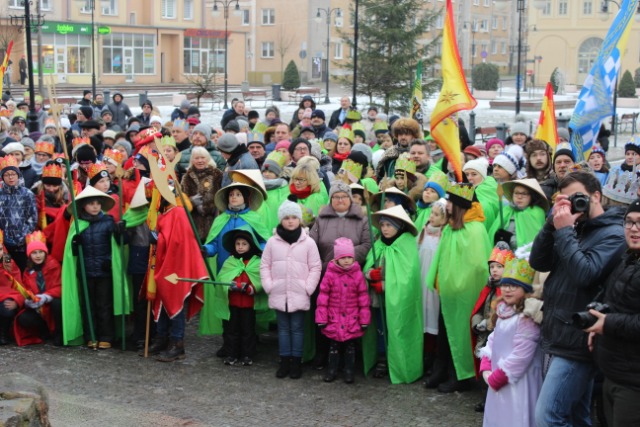 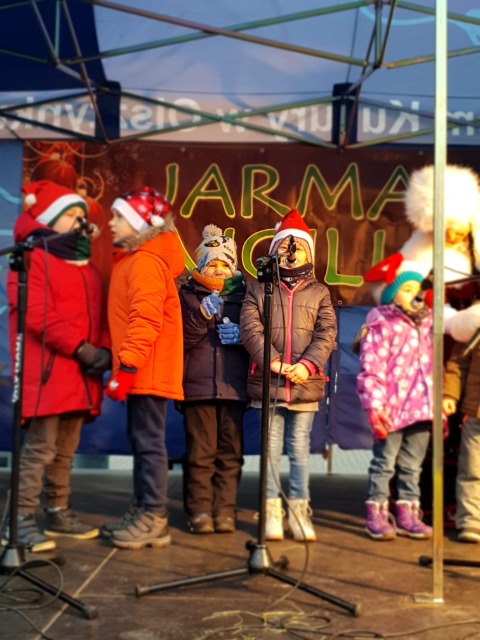 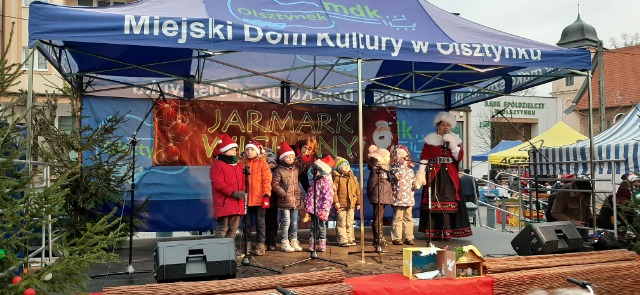 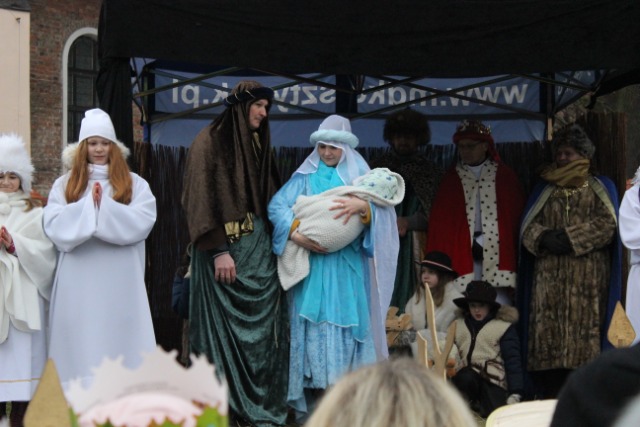 Dzień Kobiet
Akcja cytryna albo mandat ,,Przestrzeganie przepisów ruchu drogowego”
Dni Olsztynka
Zbiórka elektrośmieci
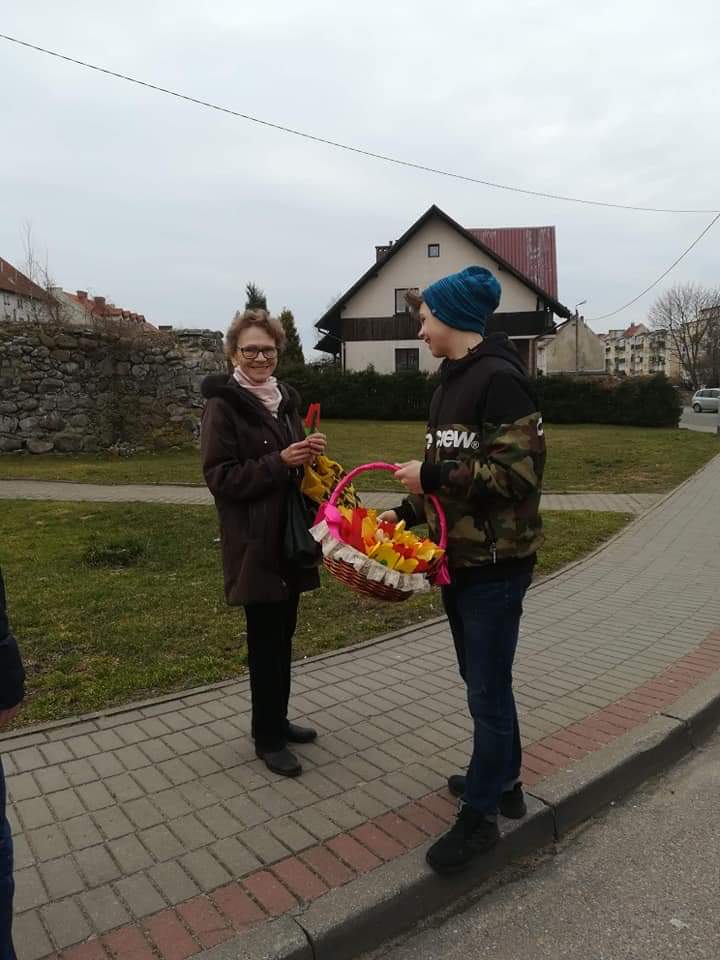 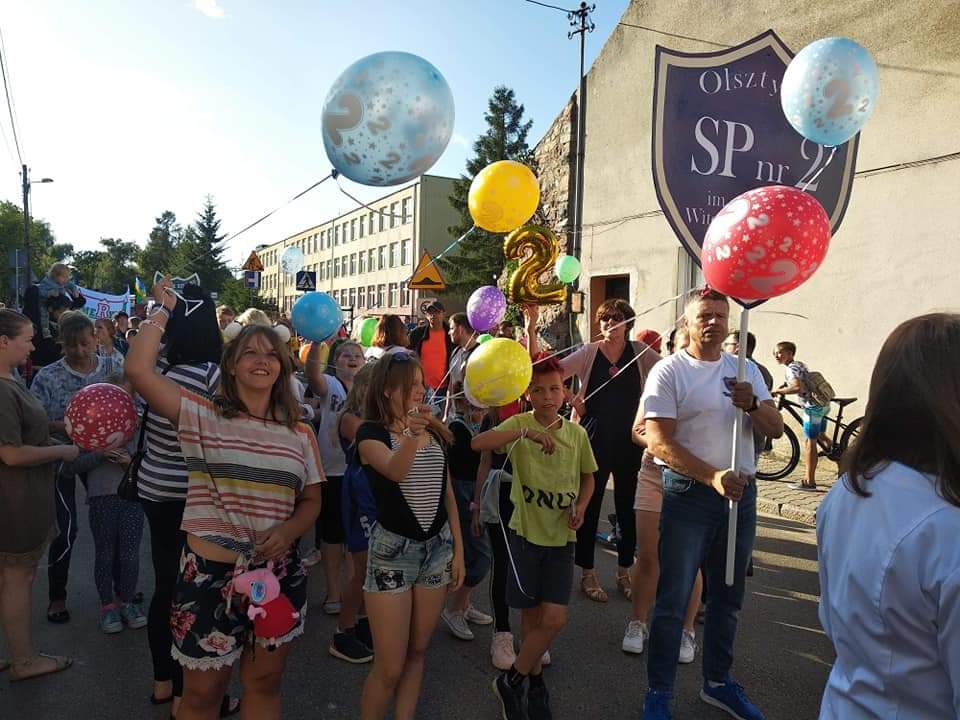 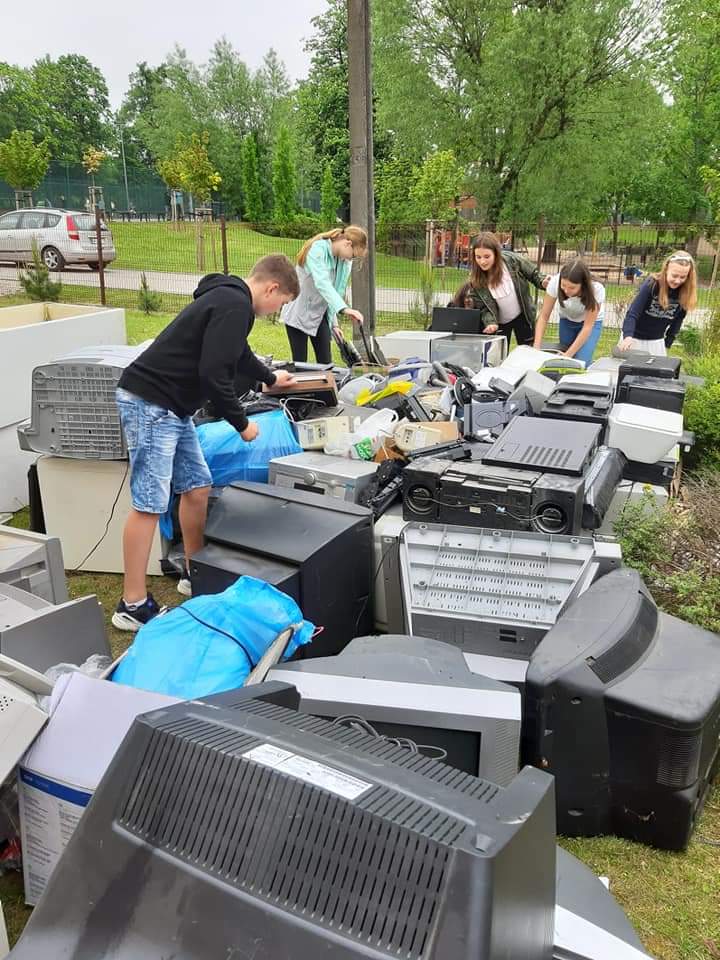 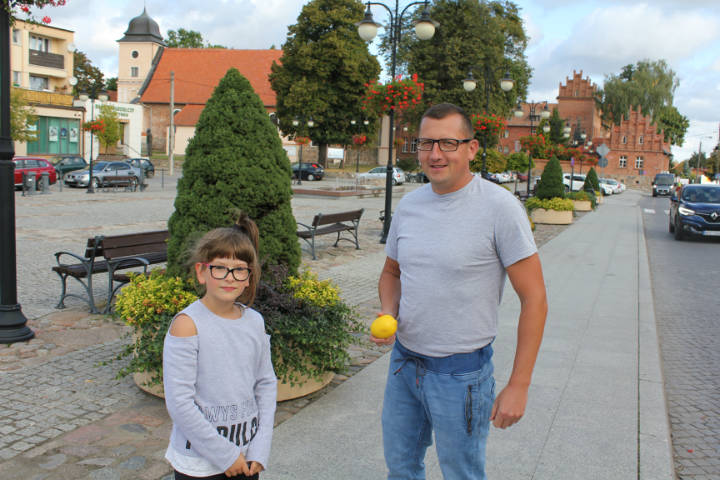 Ogniska integracyjne
Dni rodziny
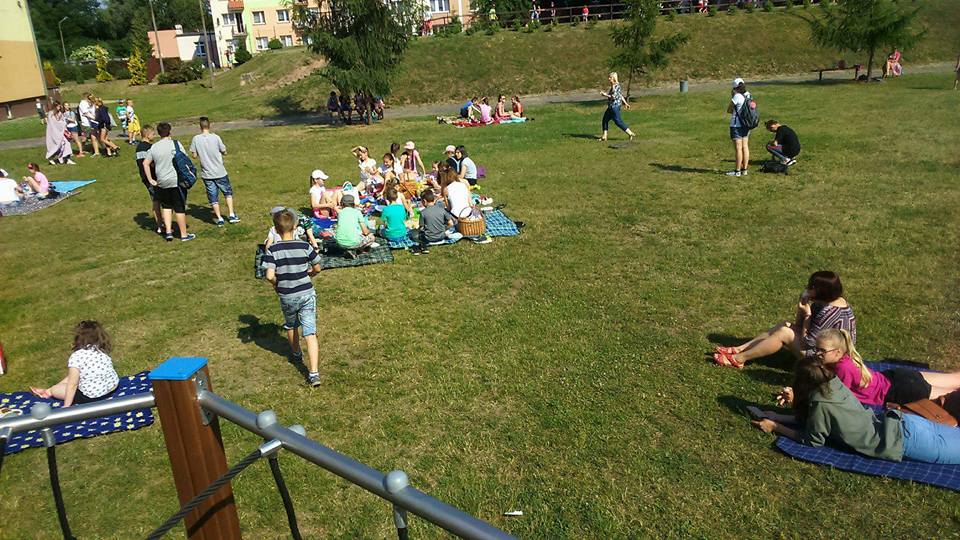 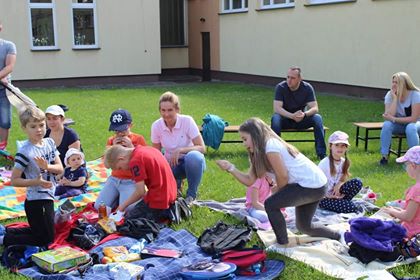 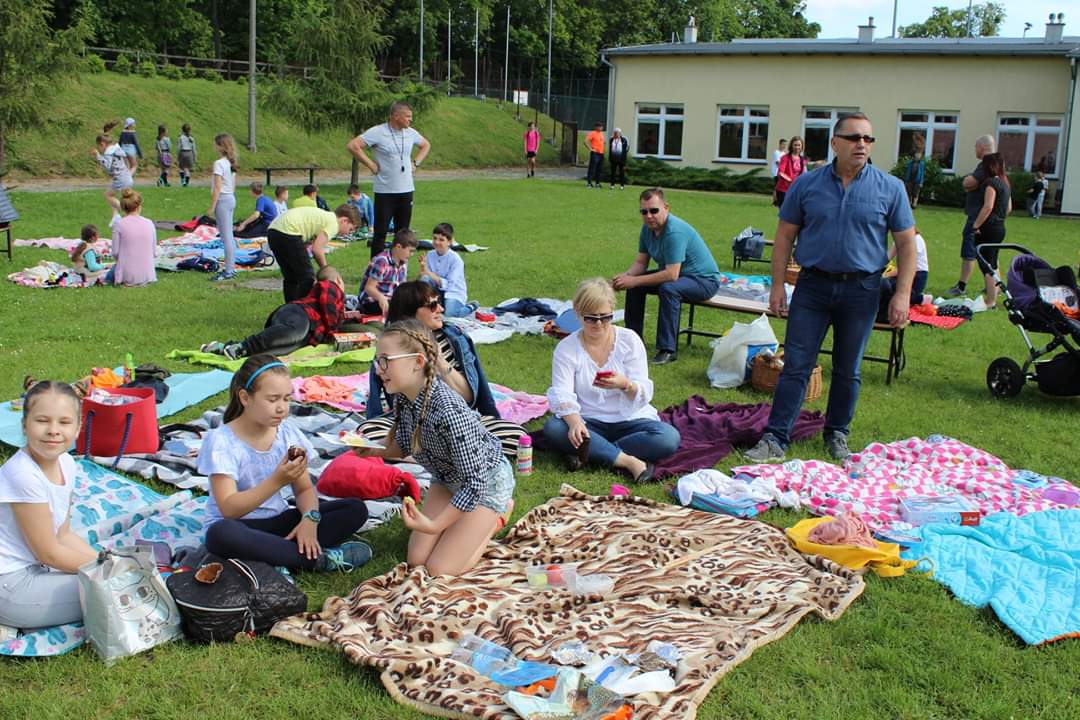 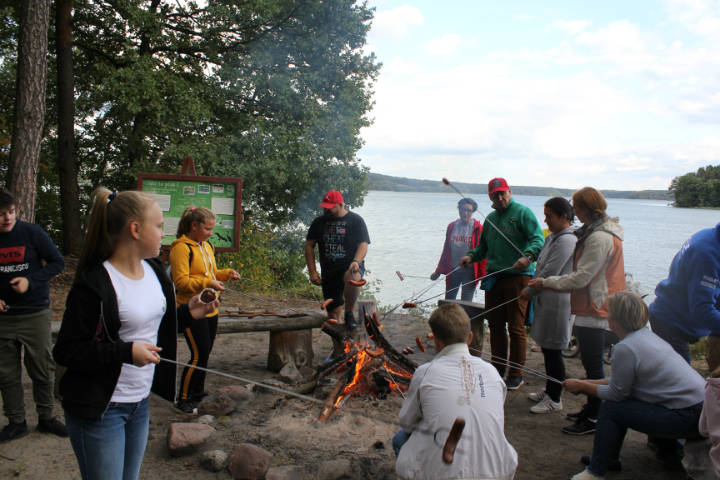 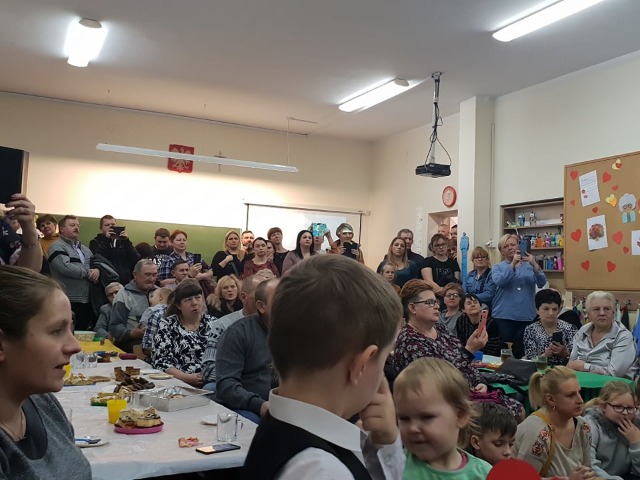 Dzień Babci i Dziadka
Dzień Mamy i Taty
Jasełka
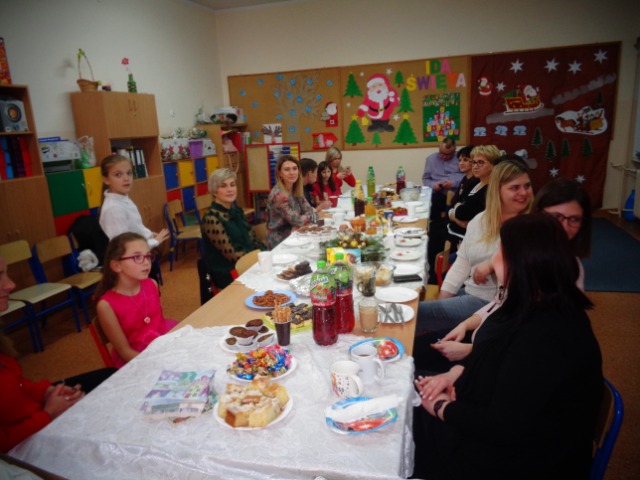 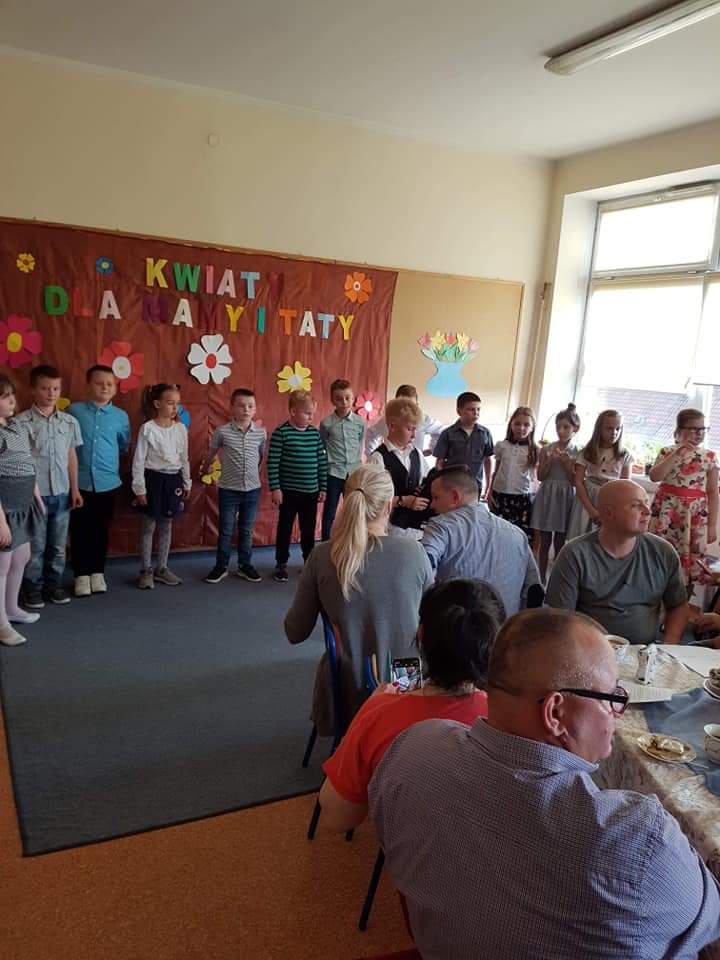 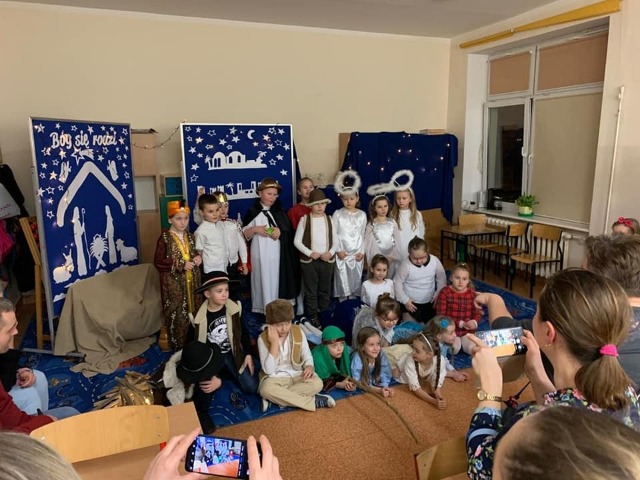 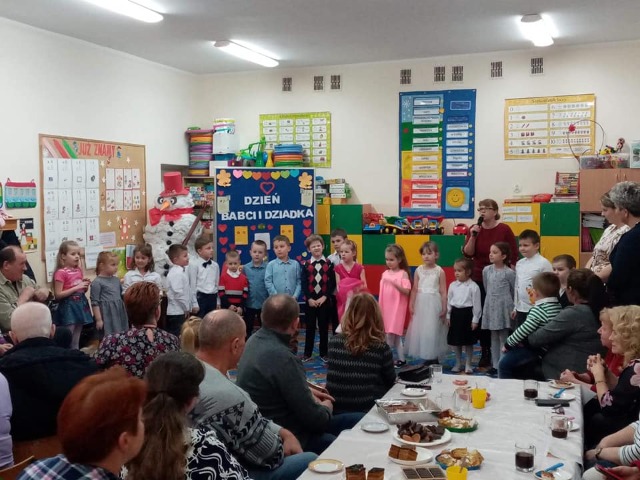 Jarmark Bożonarodzeniowy i Wielkanocny
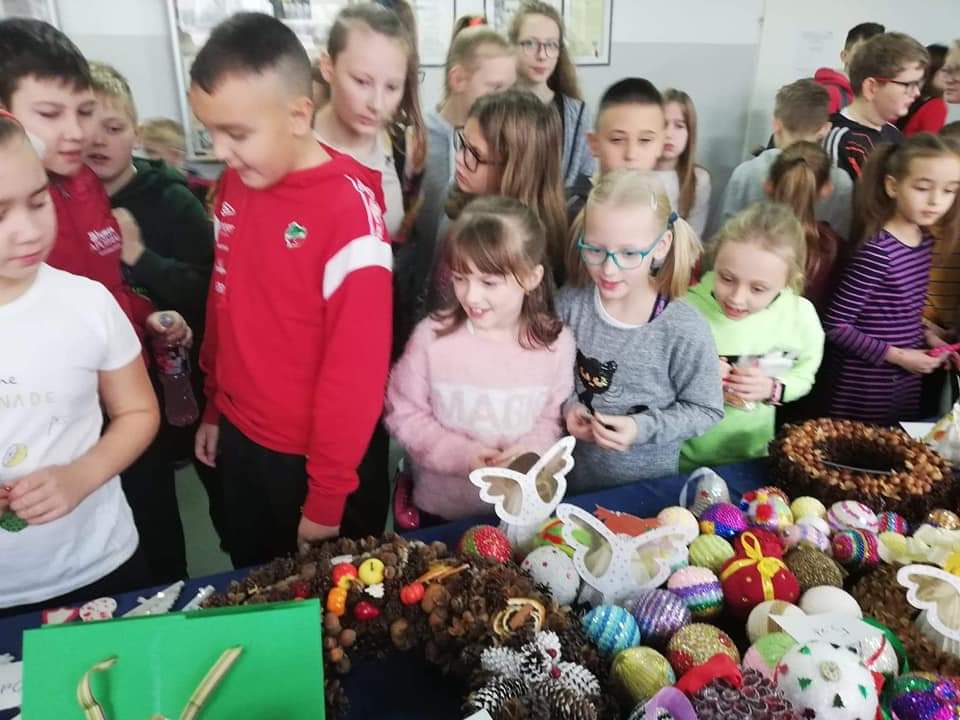 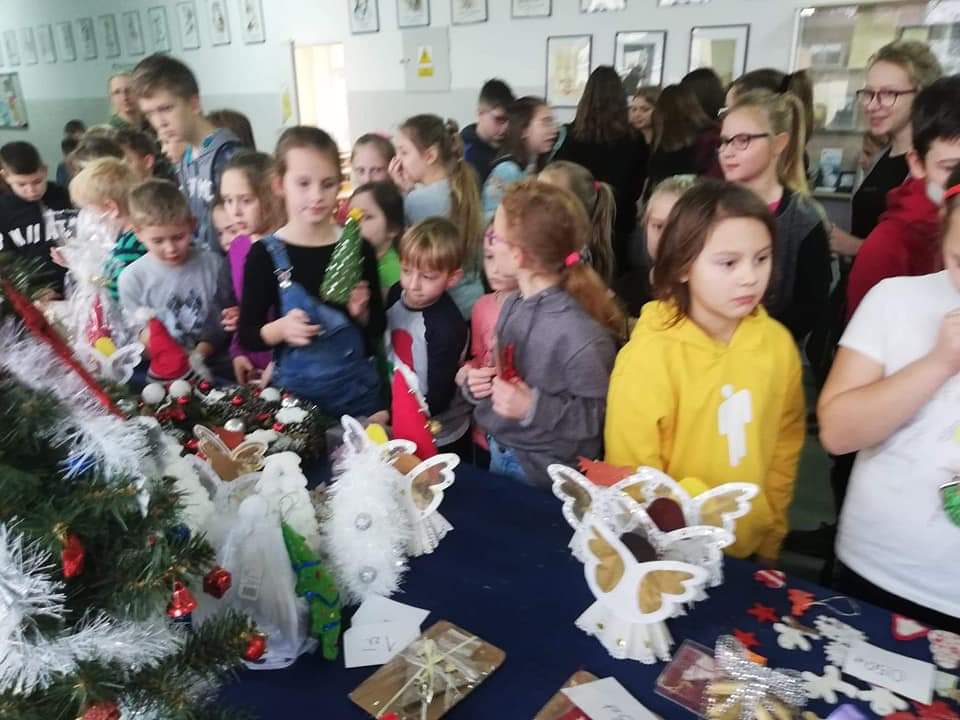 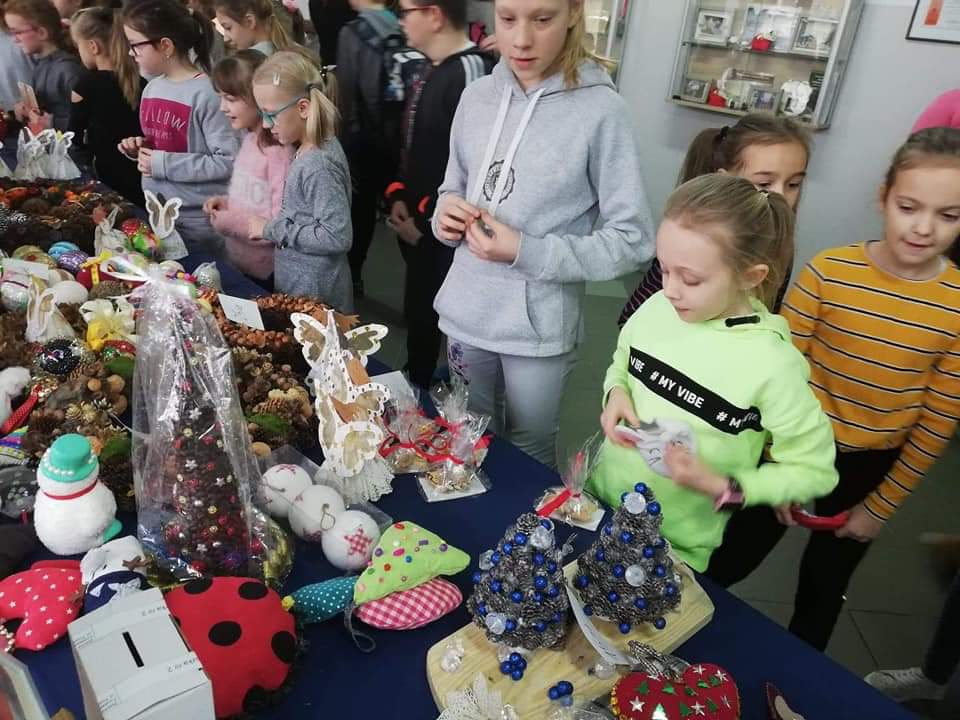 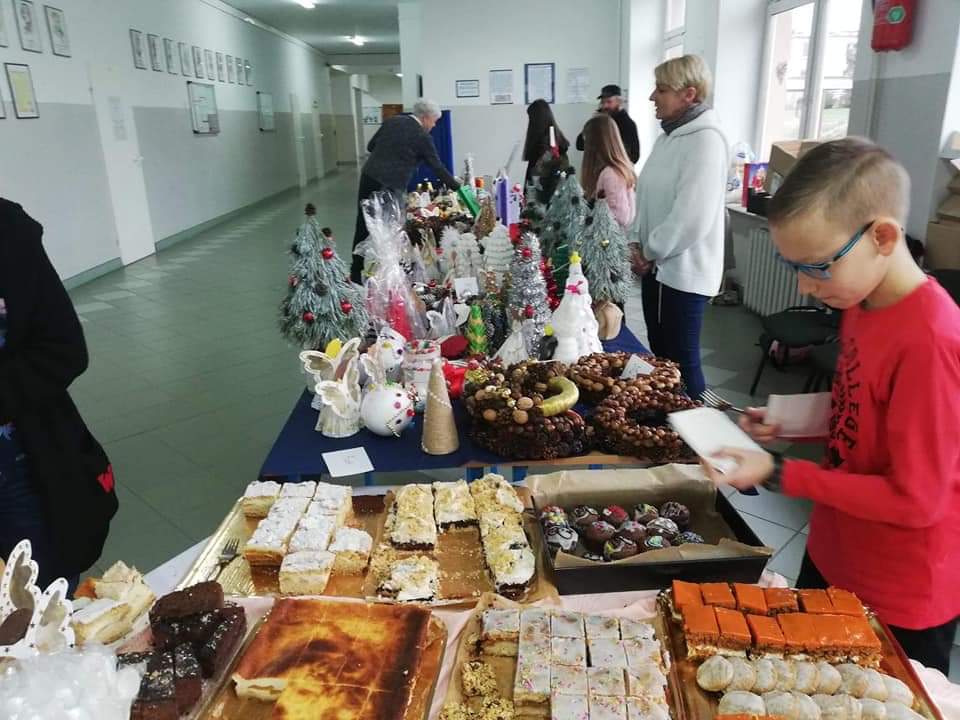 Działania integrujące społeczność szkolną
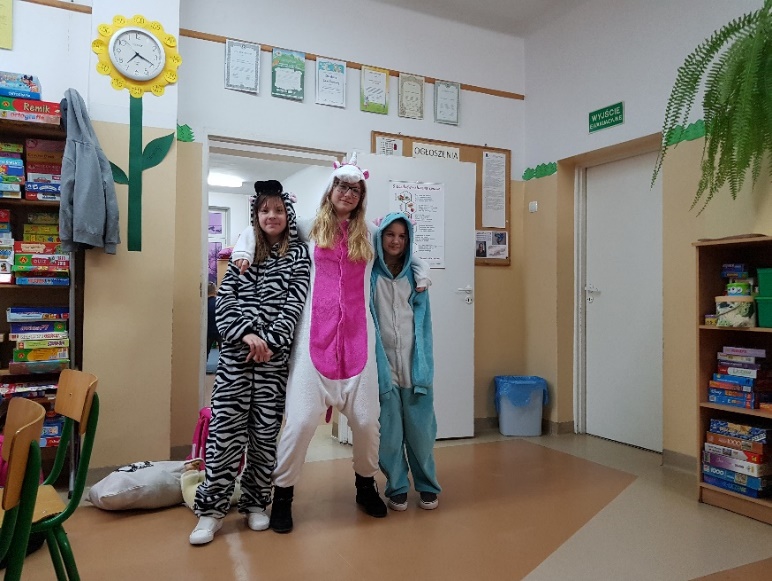 Dzień śpiocha
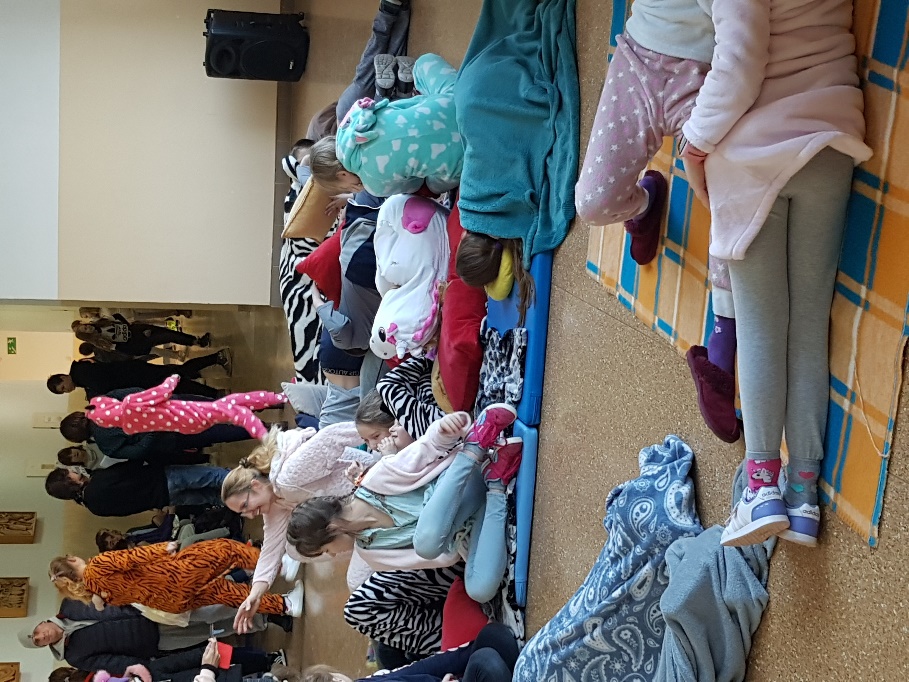 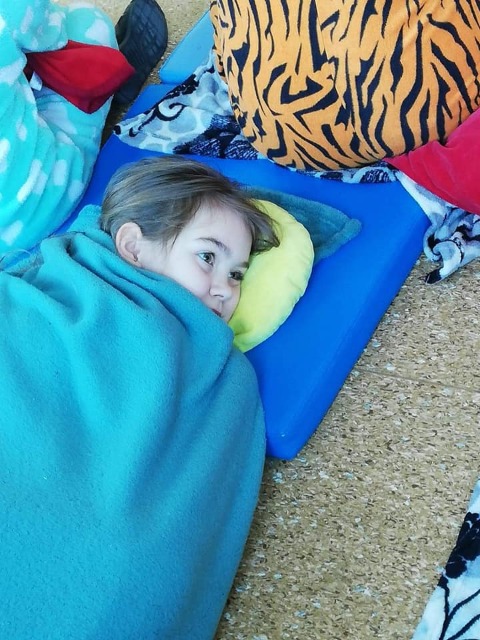 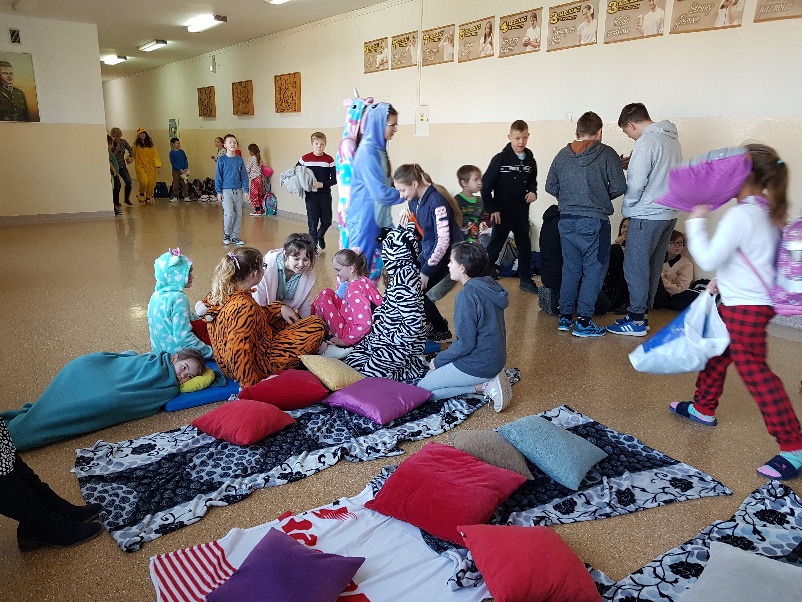 Wspólne śpiewanie kolęd
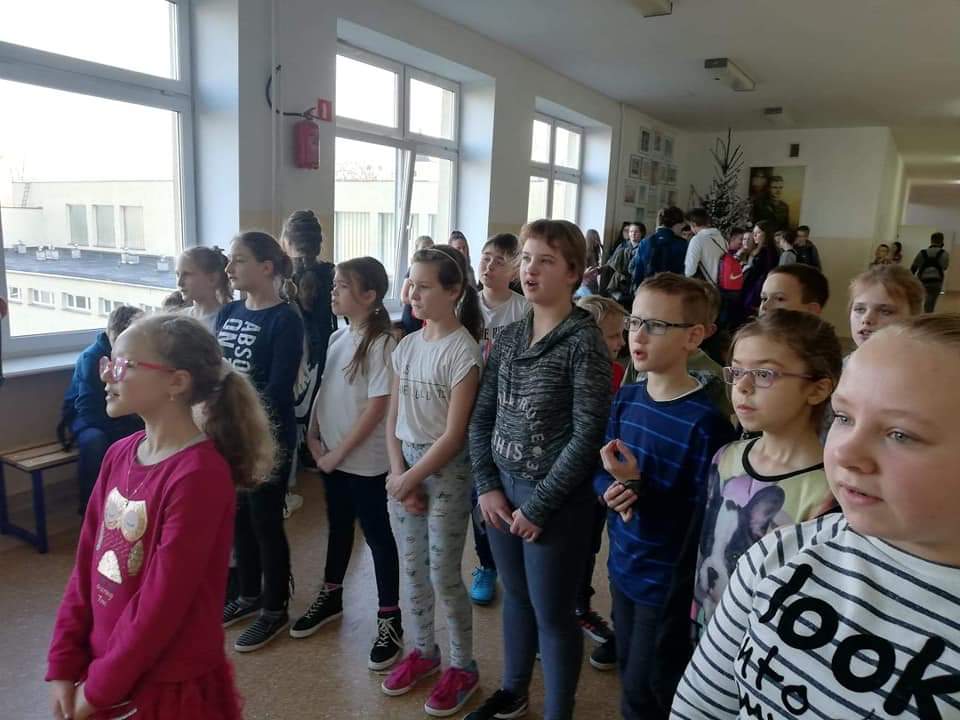 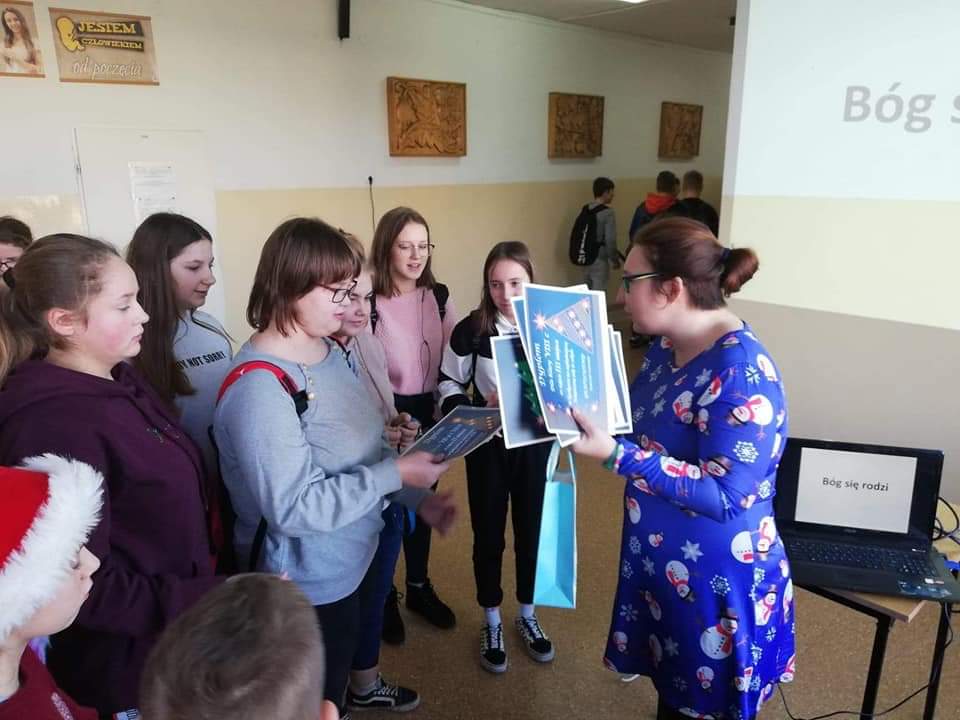 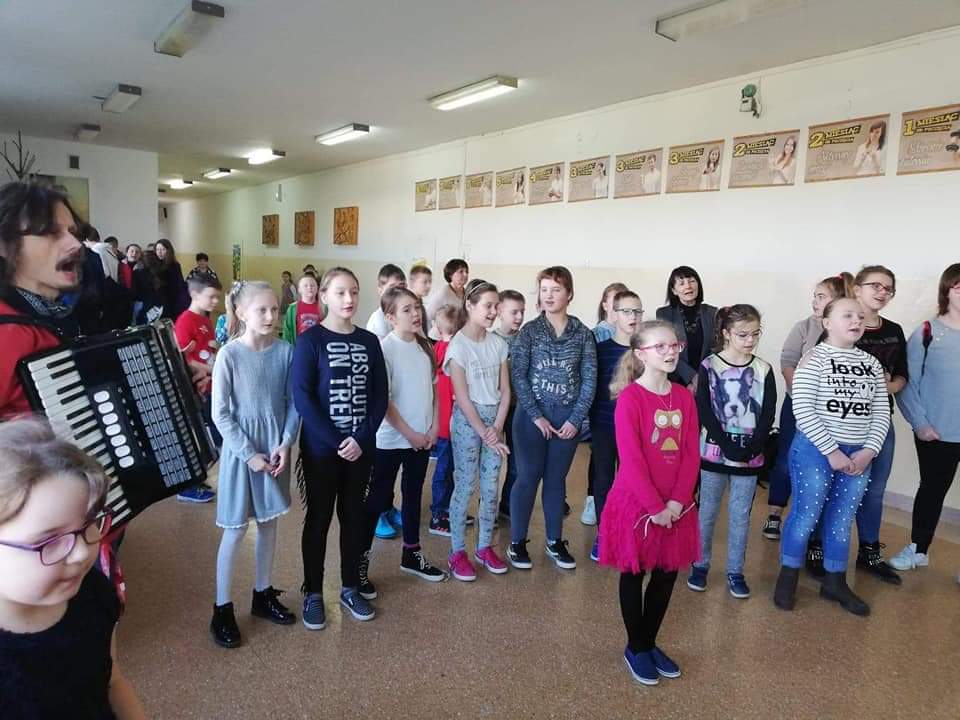 Bale andrzejkowe, karnawałowe
Dzień dziewczynki, Dzień chłopaka
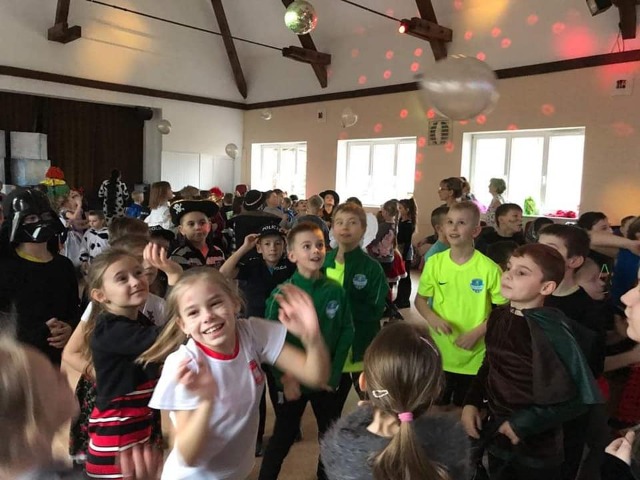 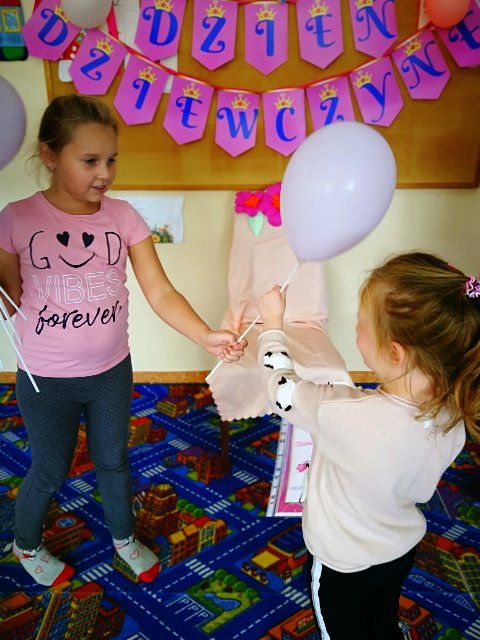 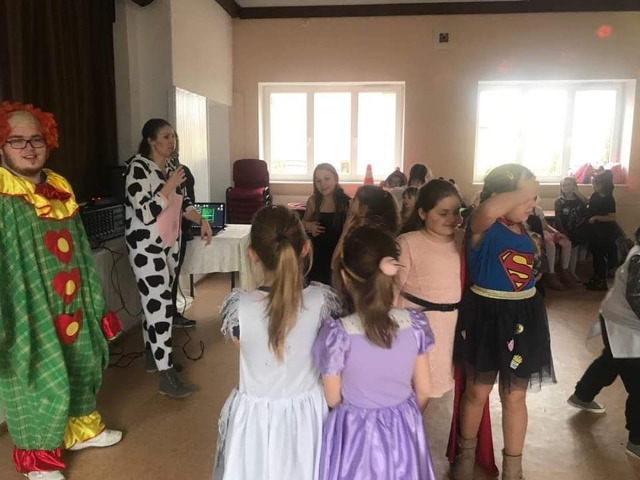 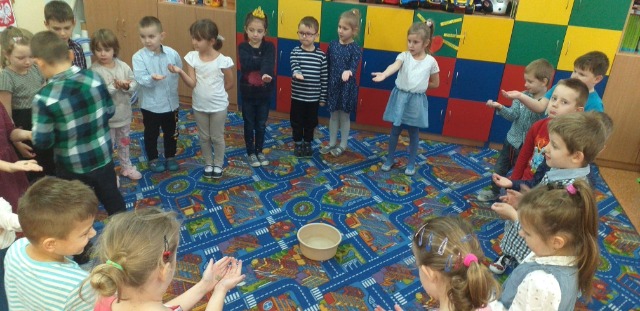 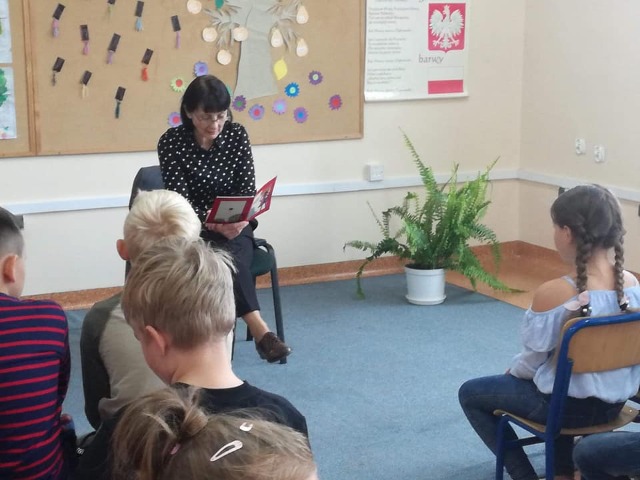 Głośne czytanie
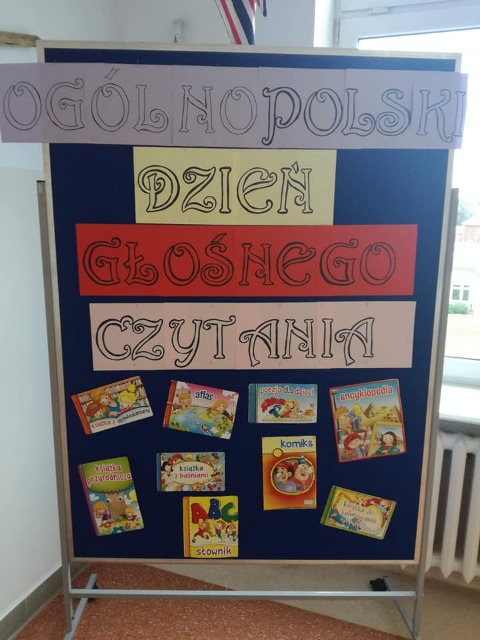 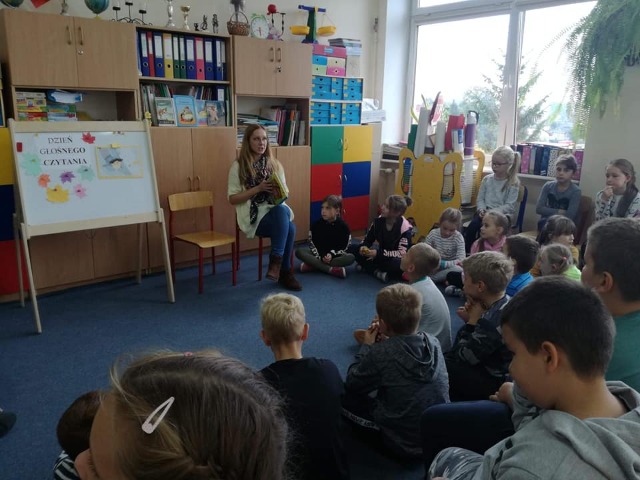 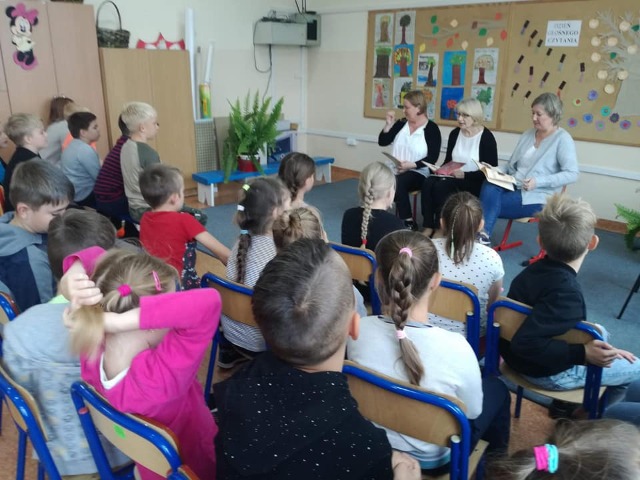 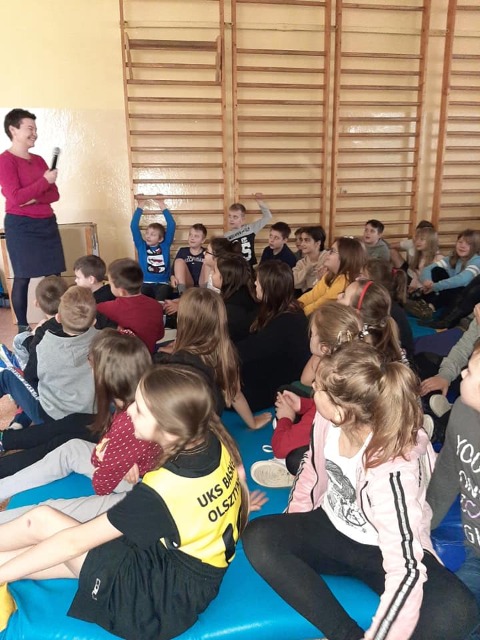 Współpraca ze schroniskiem dla zwierząt w Tomarynach
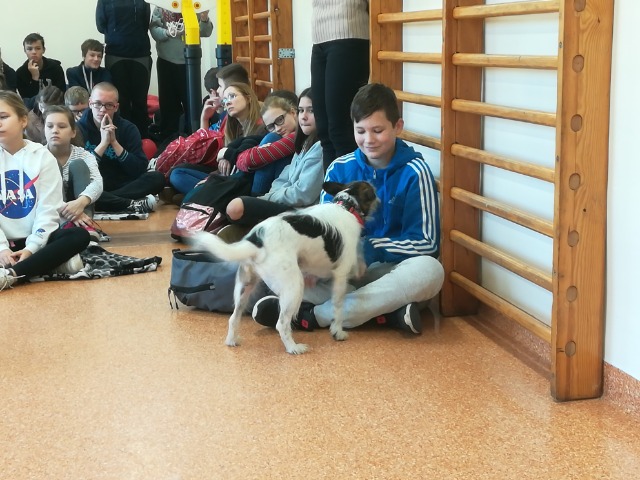 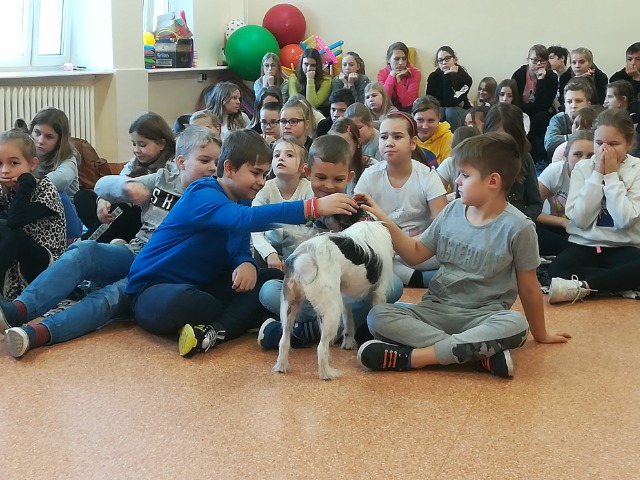 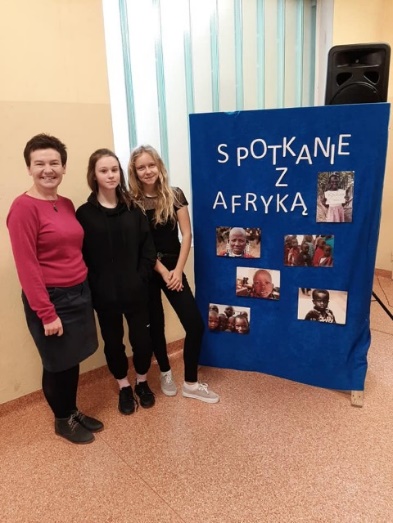 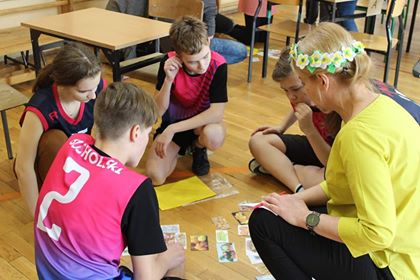 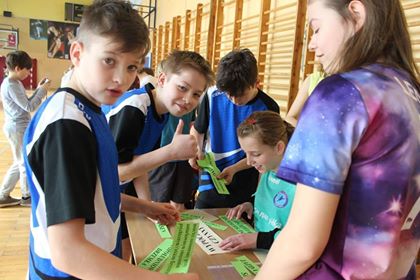 Witamy wiosnę
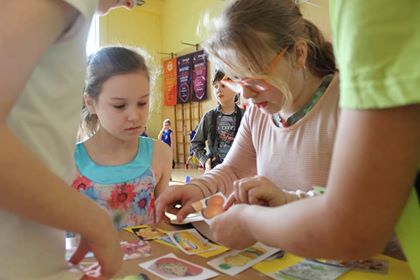 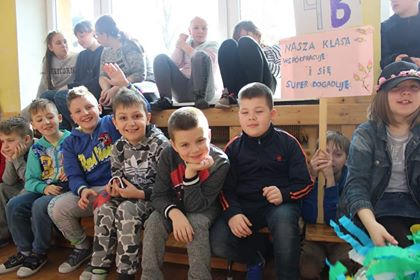 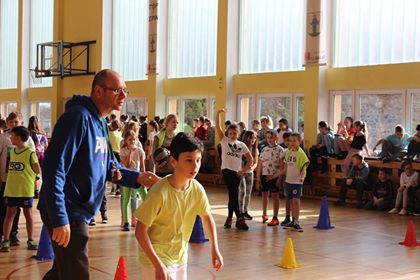 Wspólne przygotowania do Świąt Bożego Narodzenia
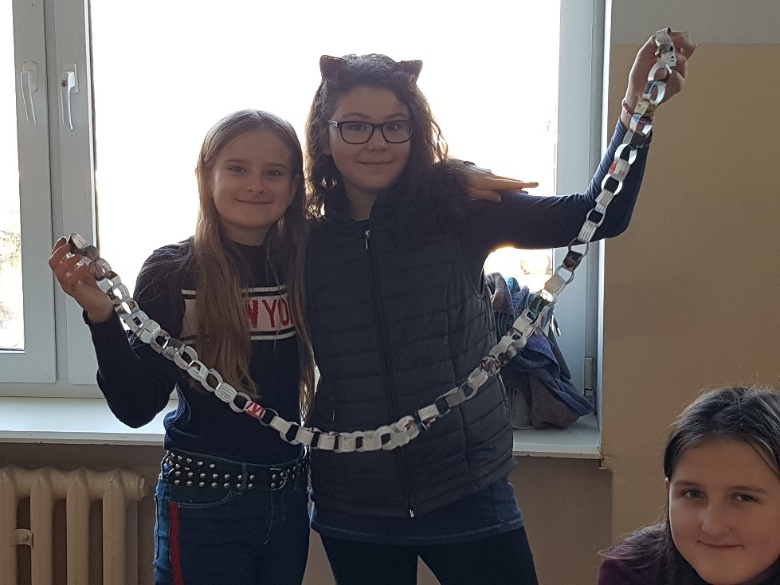 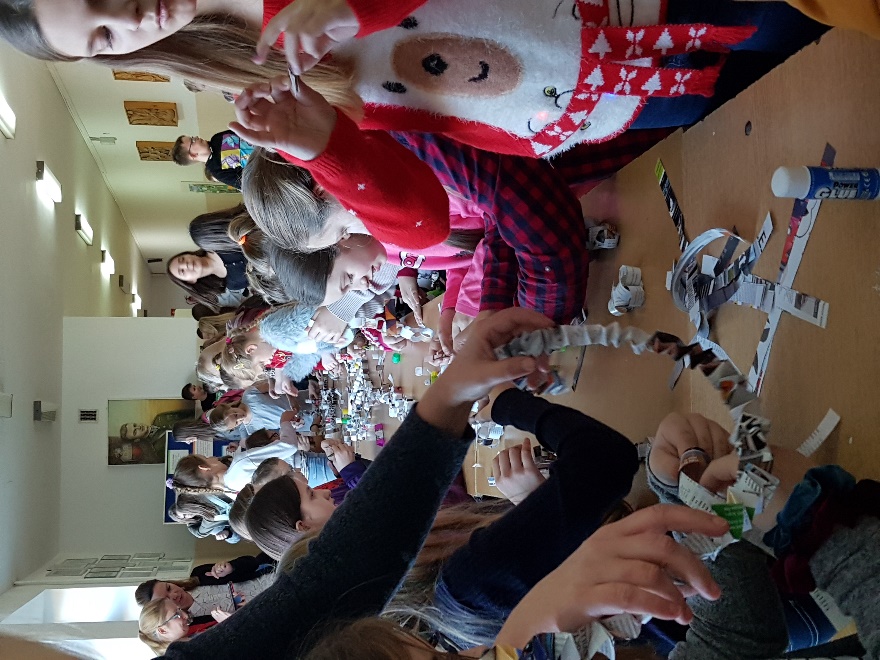 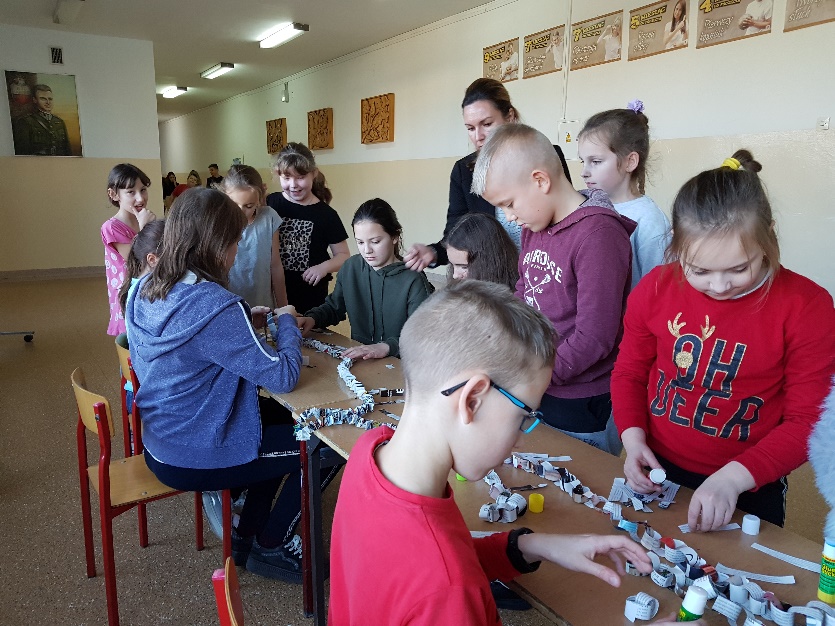 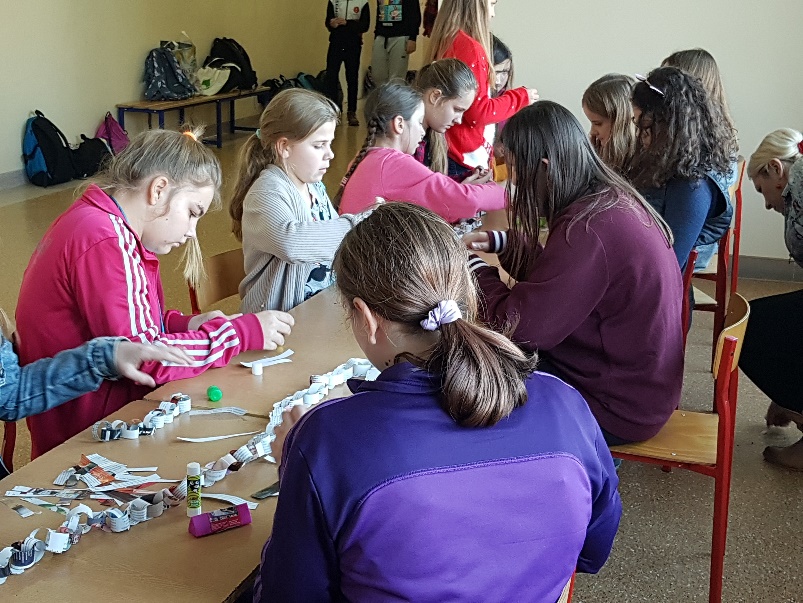 Wspólne zajęcia uczniów klas starszych z młodszymi
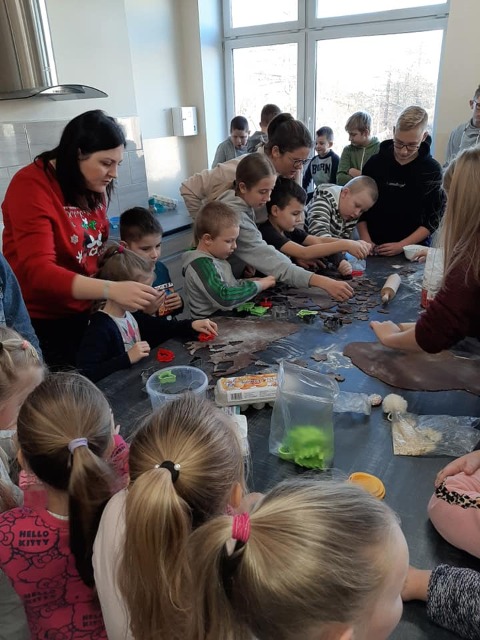 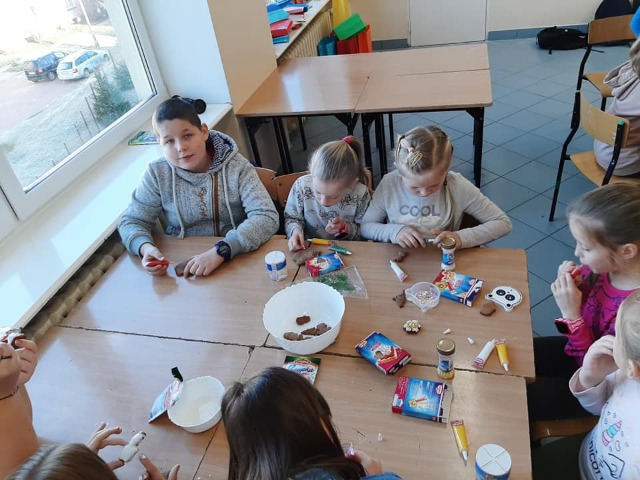 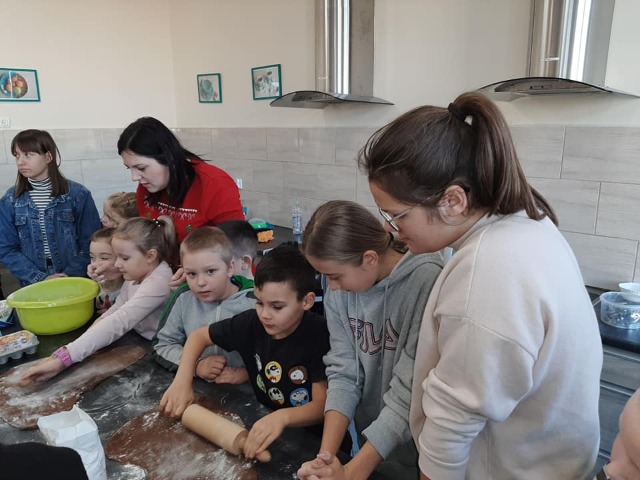 Mikołajki
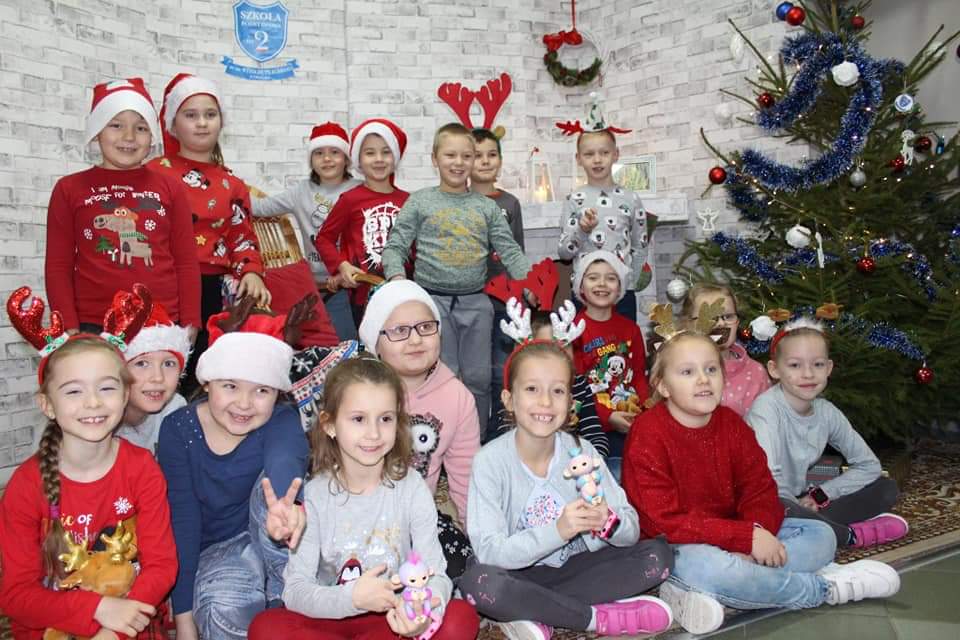 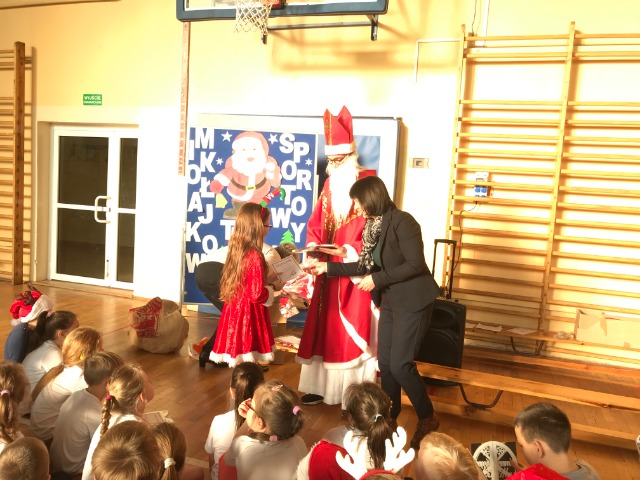 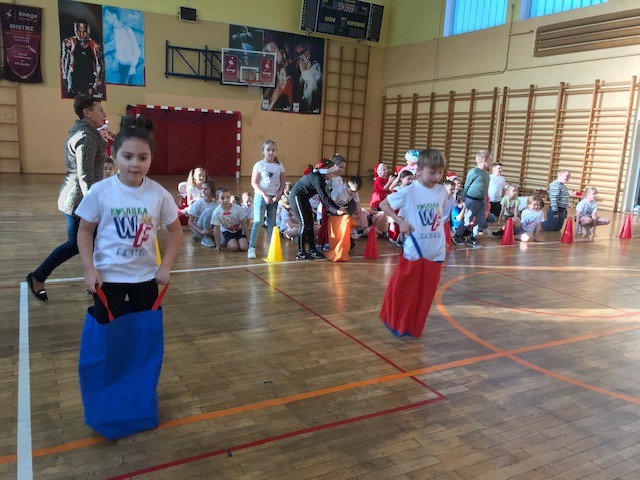 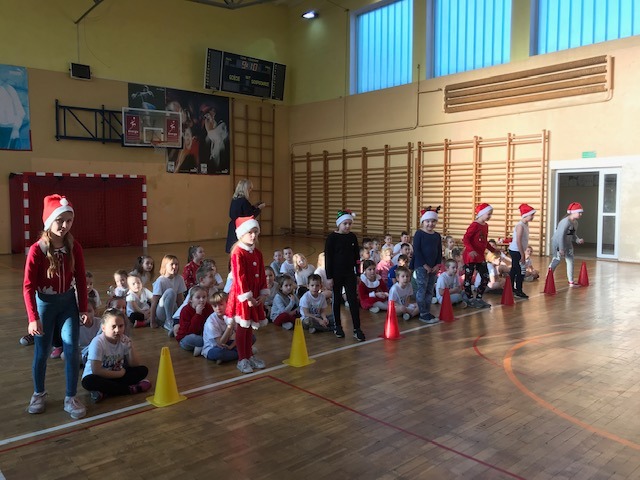 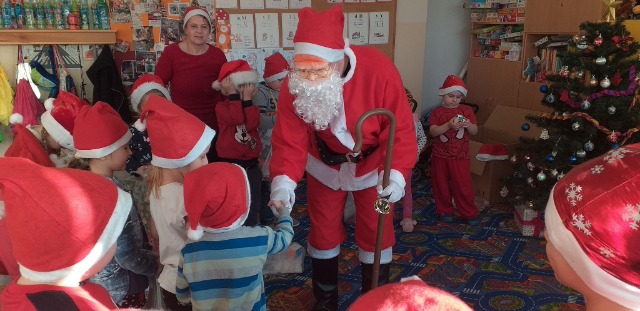 Nocowanie w szkole
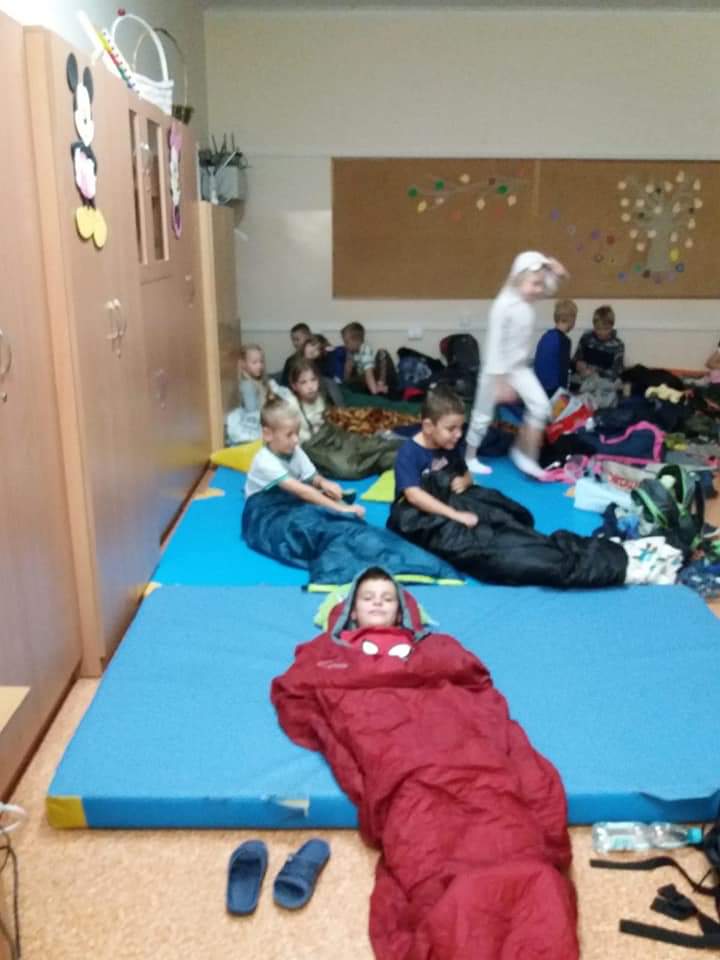 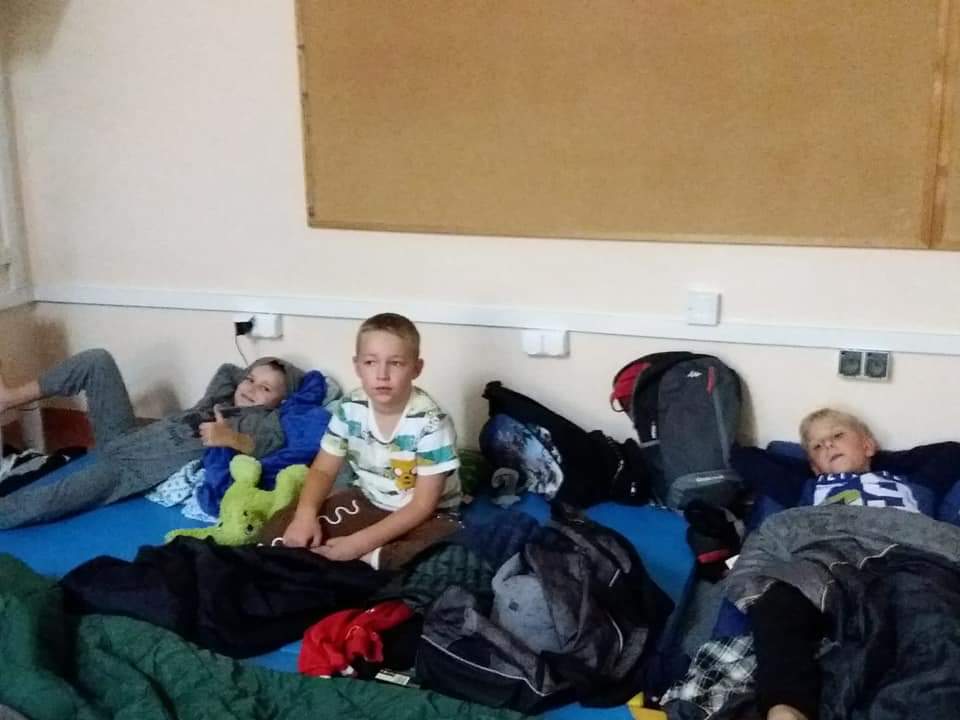 Audycje muzyczne
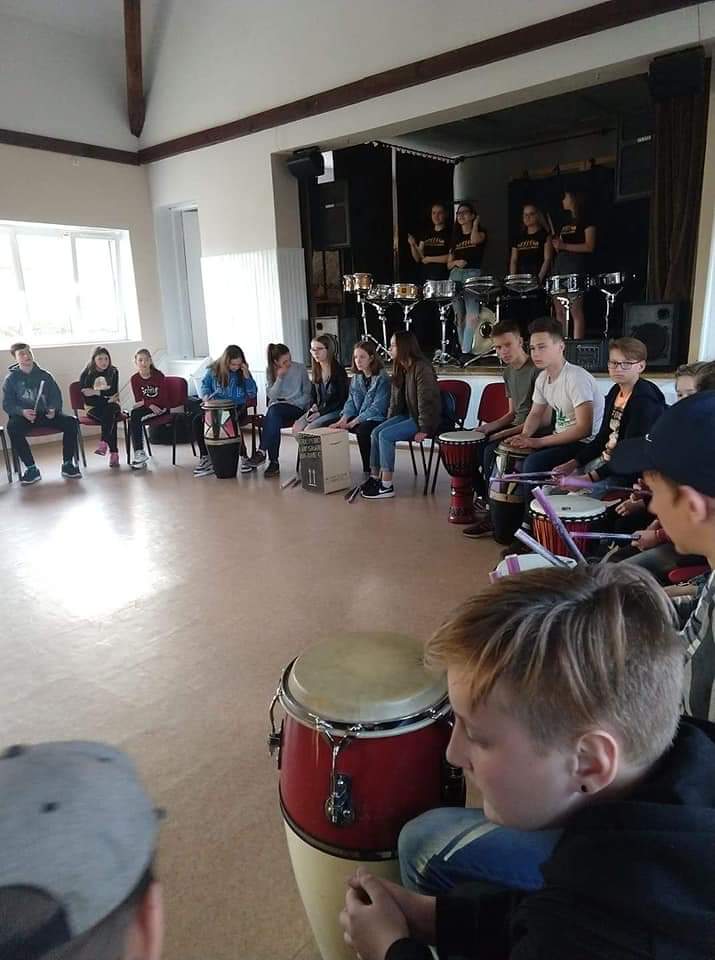 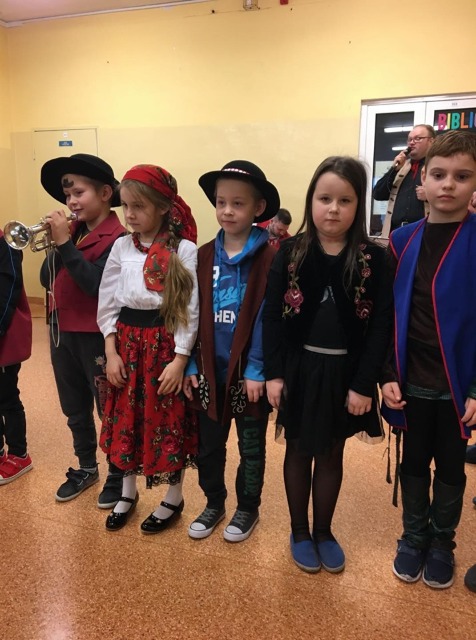 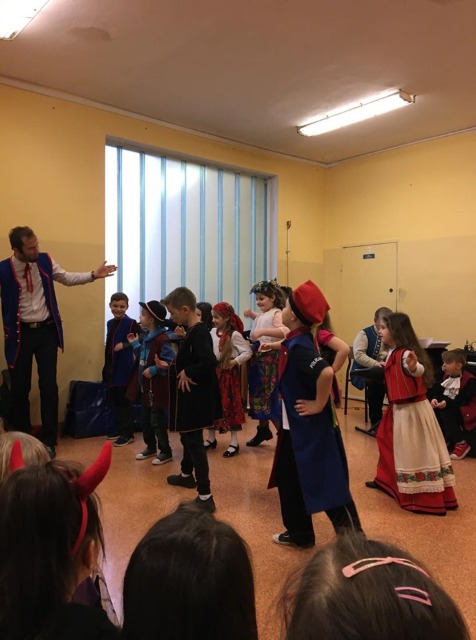 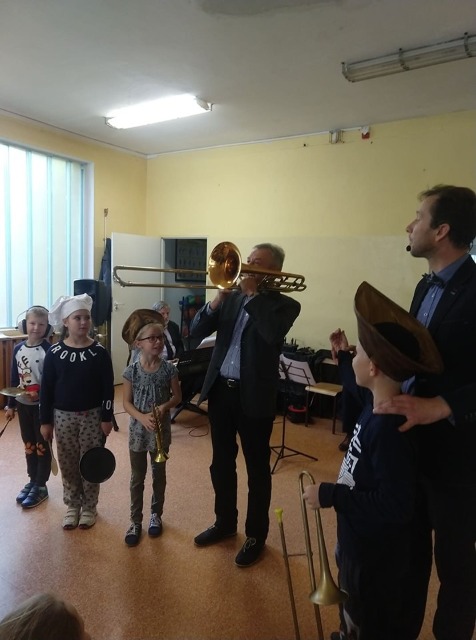 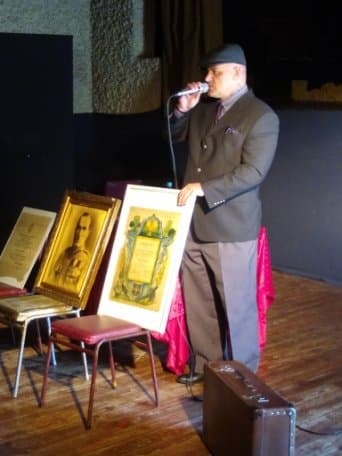 Działania o charakterze patriotycznym
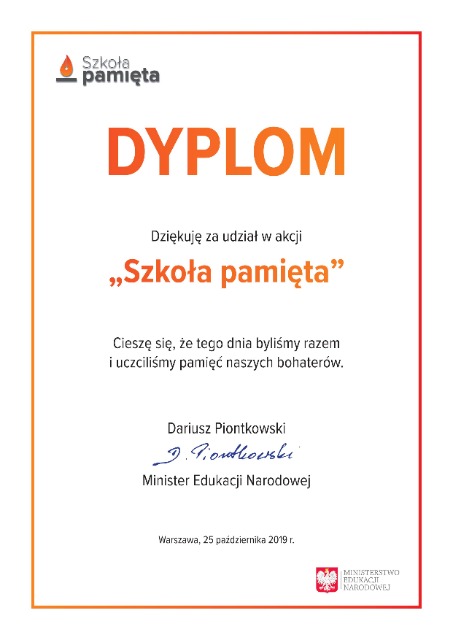 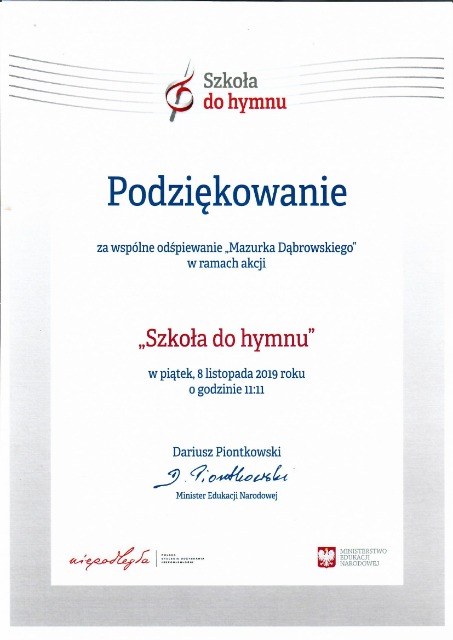 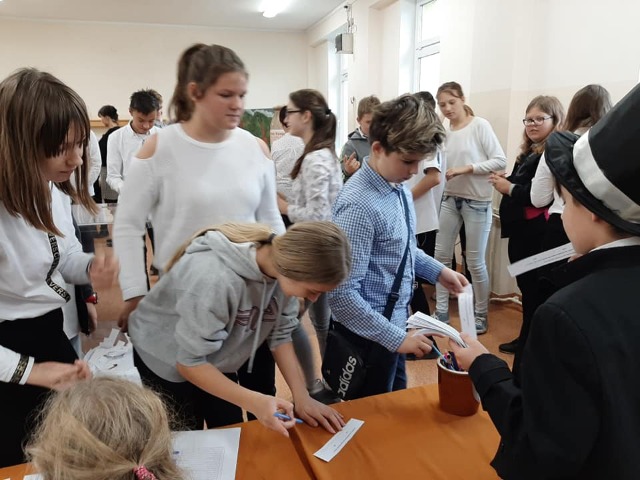 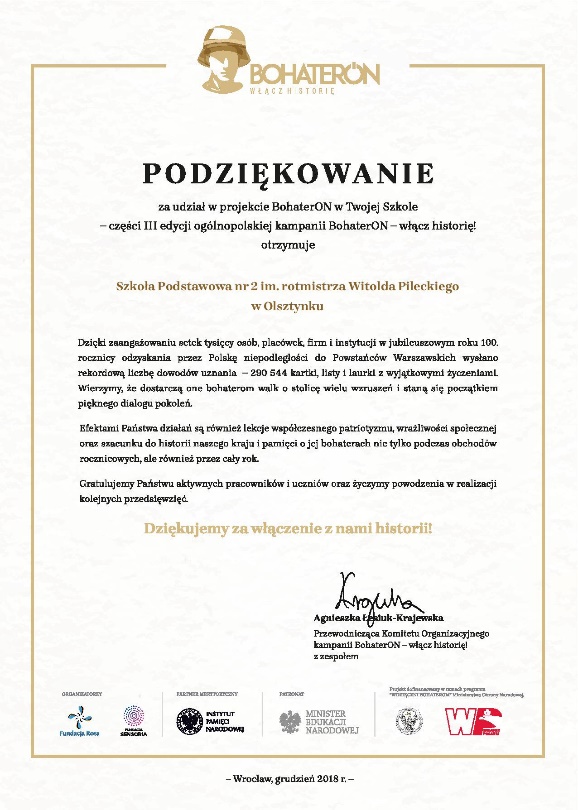 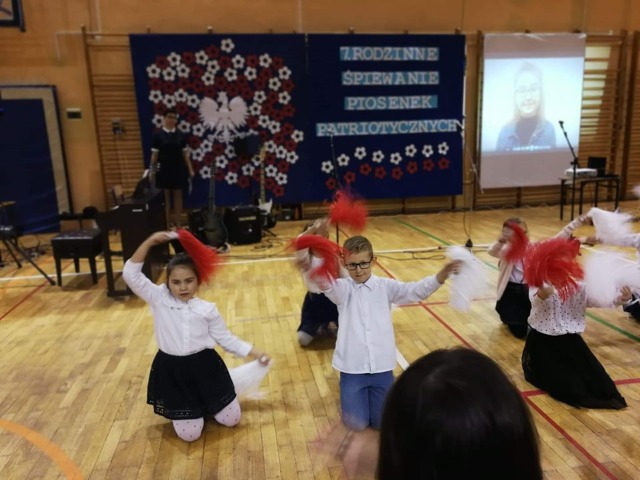 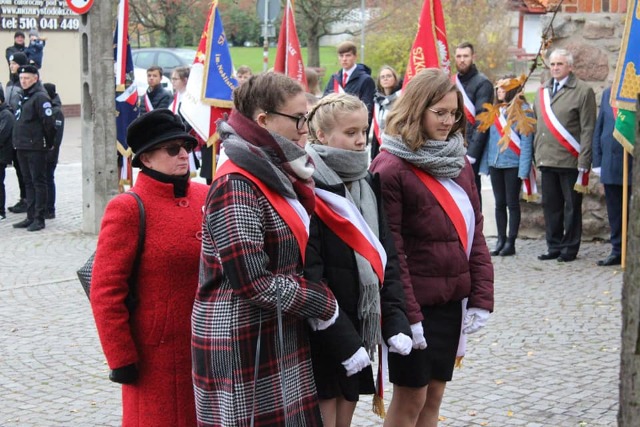 Wieczornice
Apele z okazji świąt narodowych
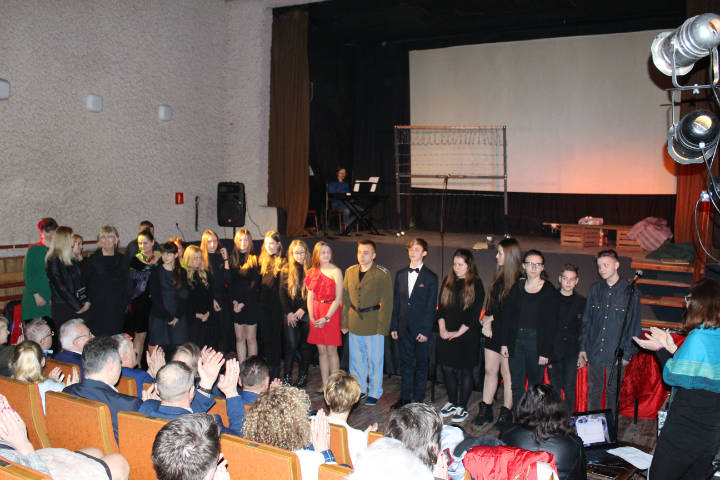 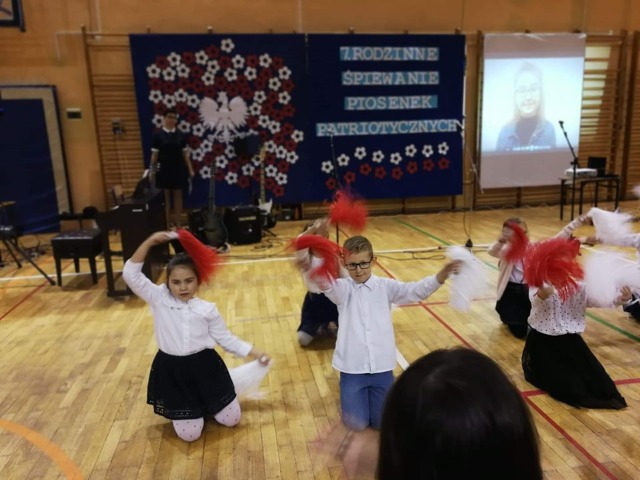 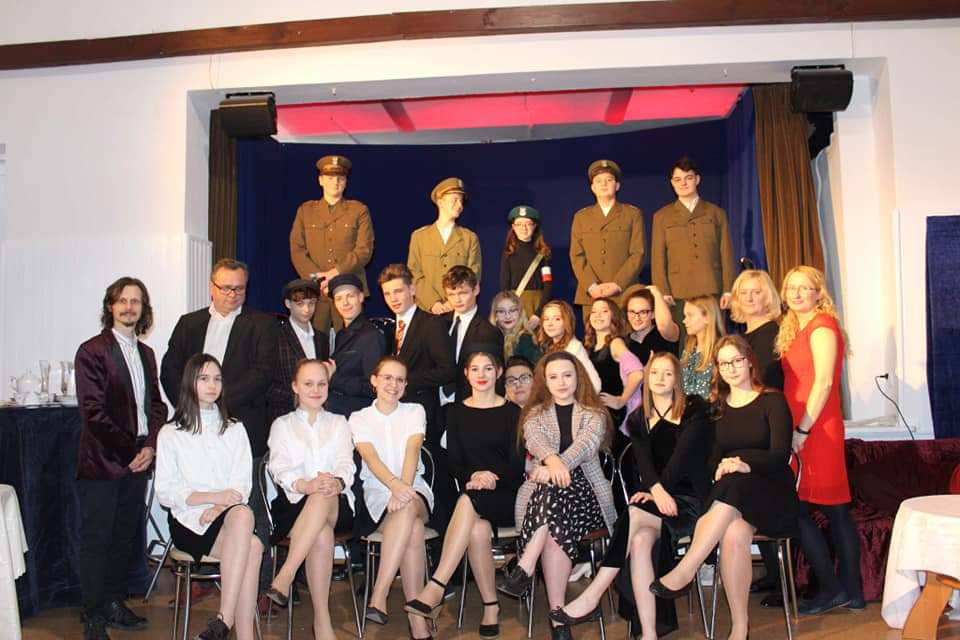 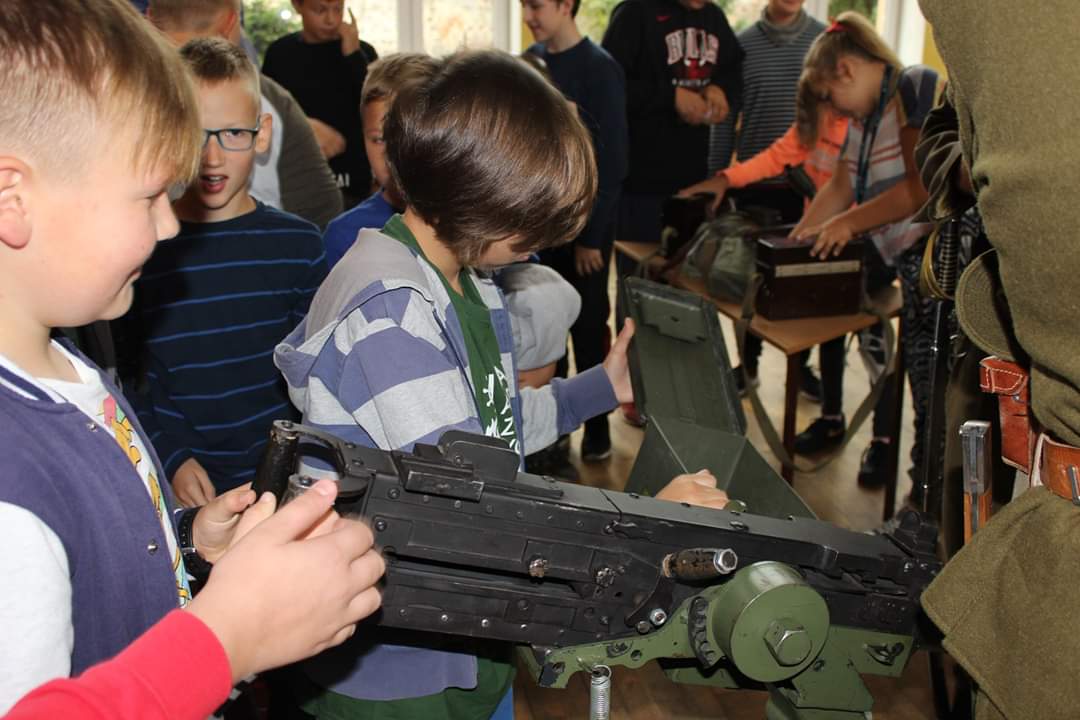 Żywe lekcje historii
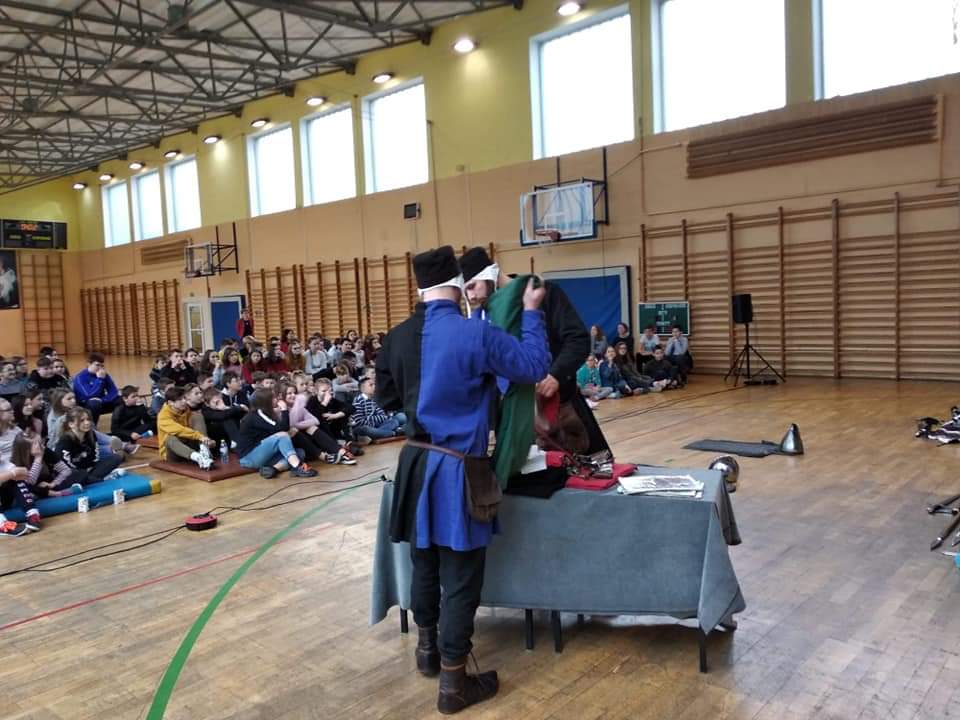 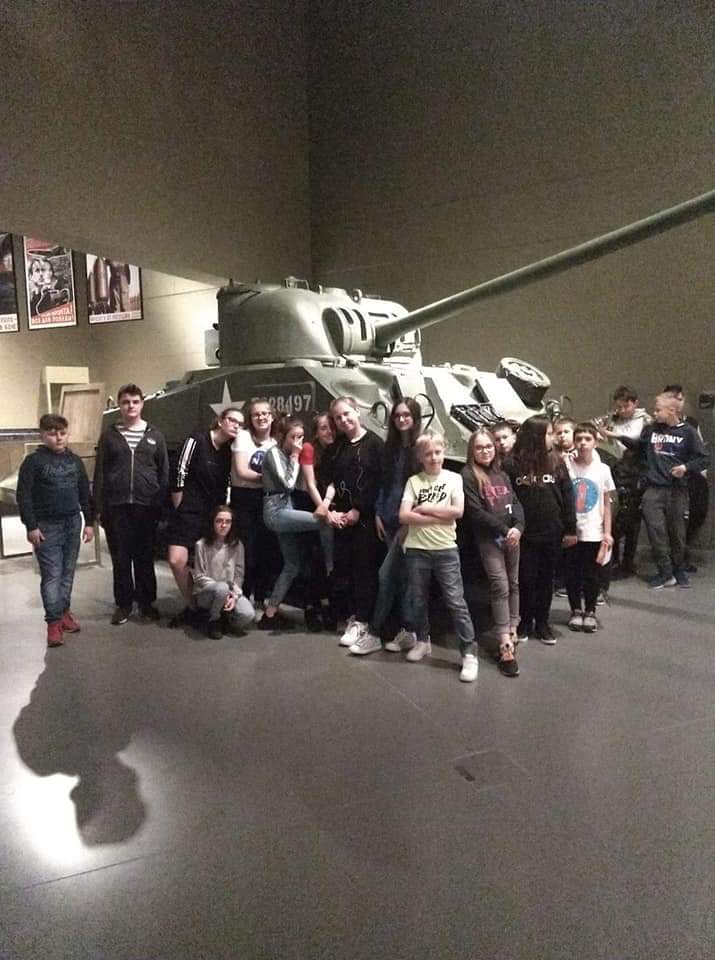 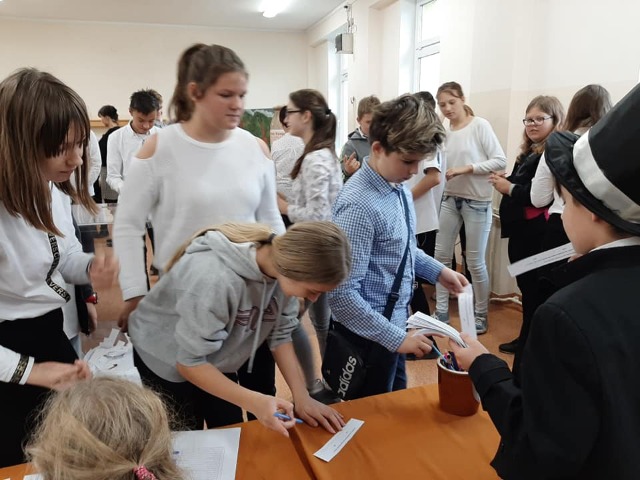 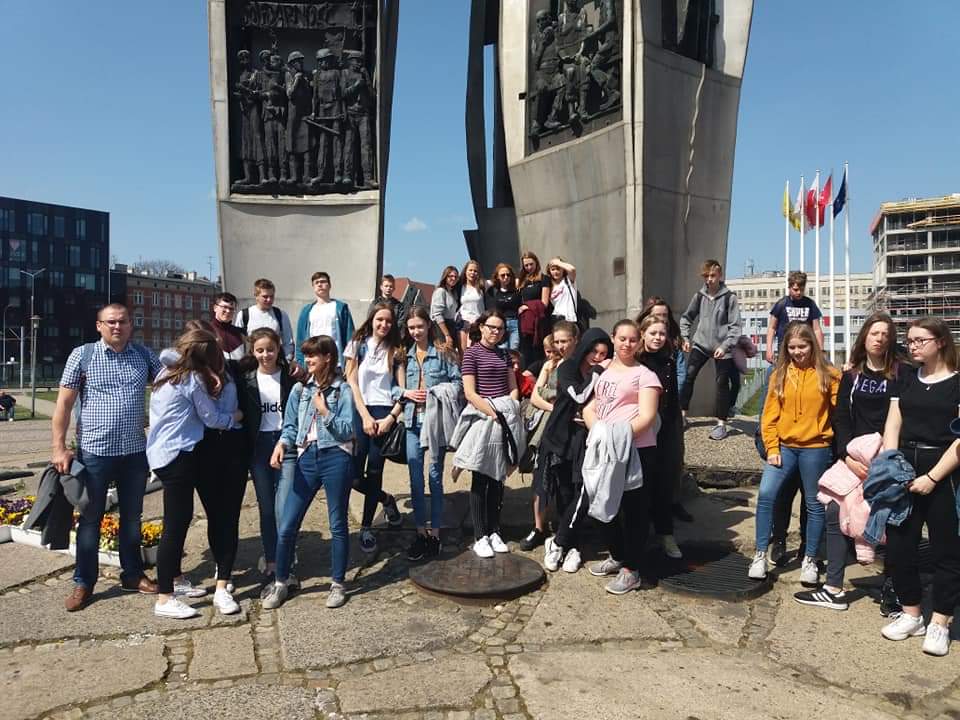 Wycieczki historyczne
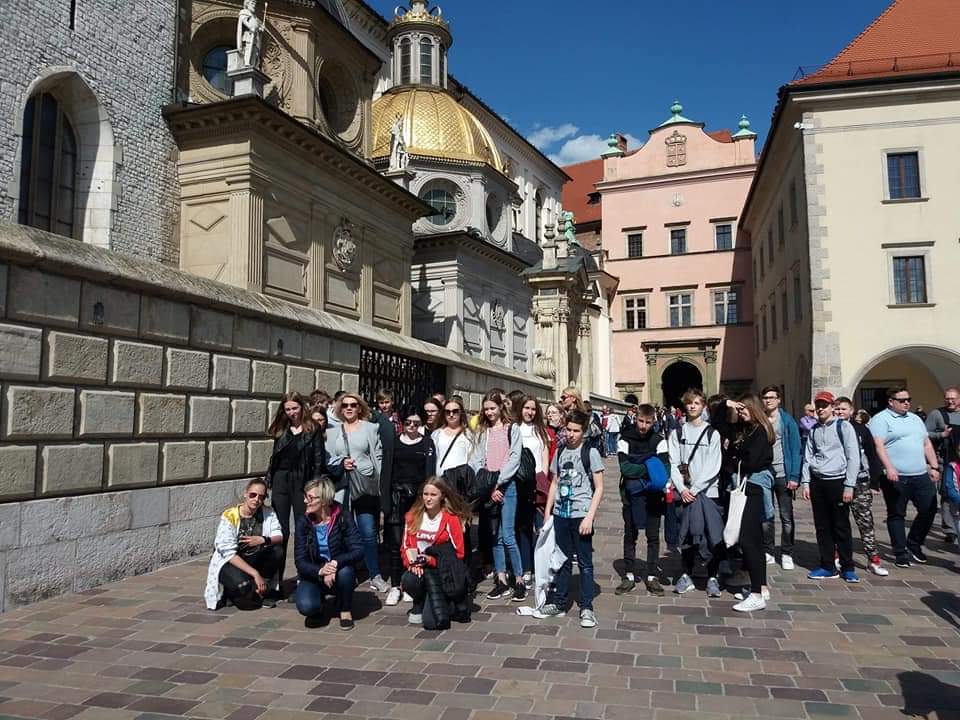 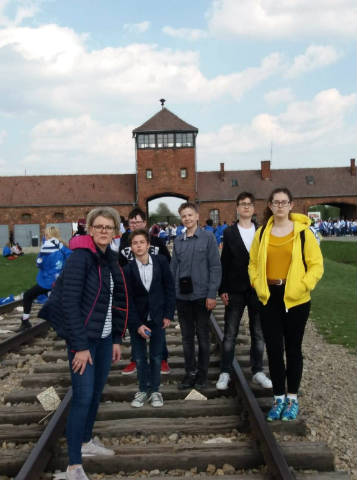 Zajęcia rozwijające
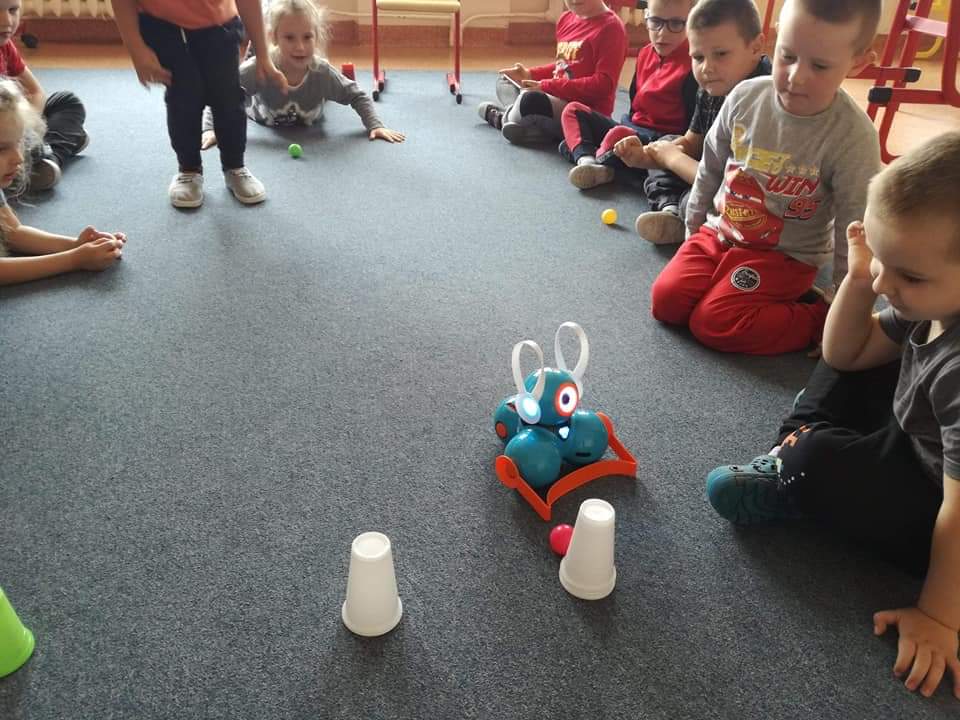 Szachy
Programowanie
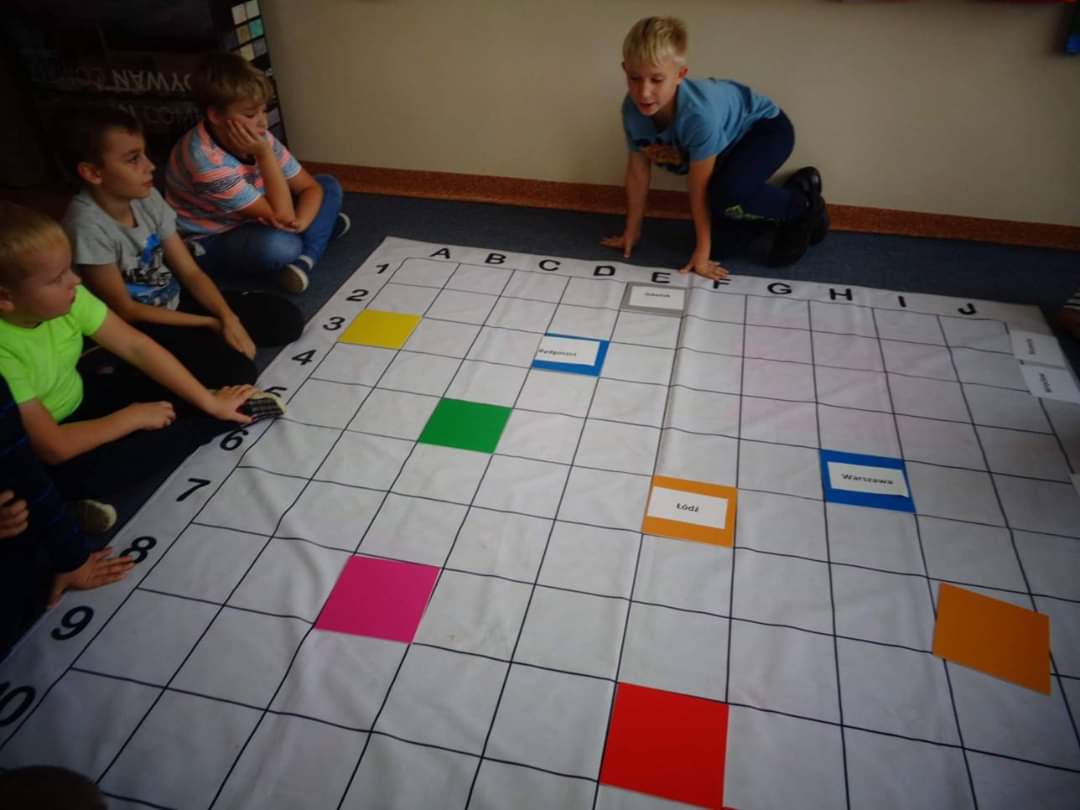 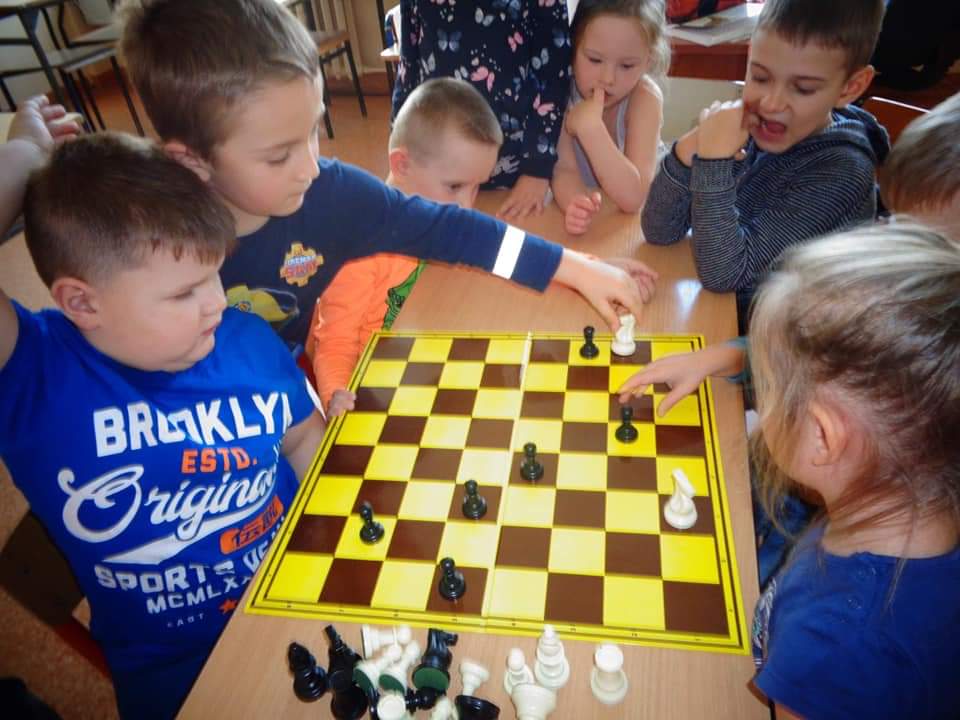 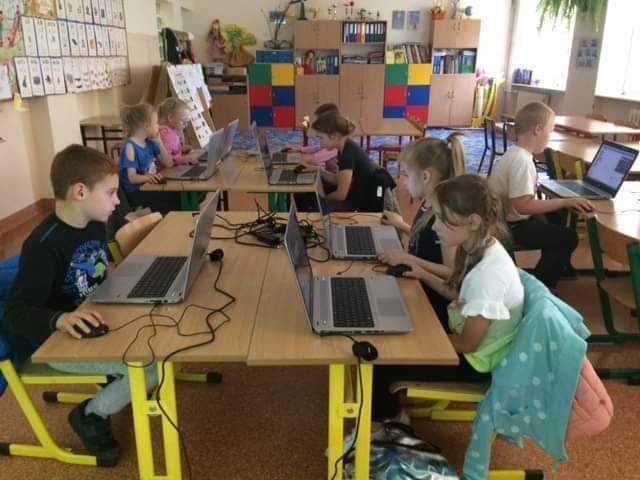 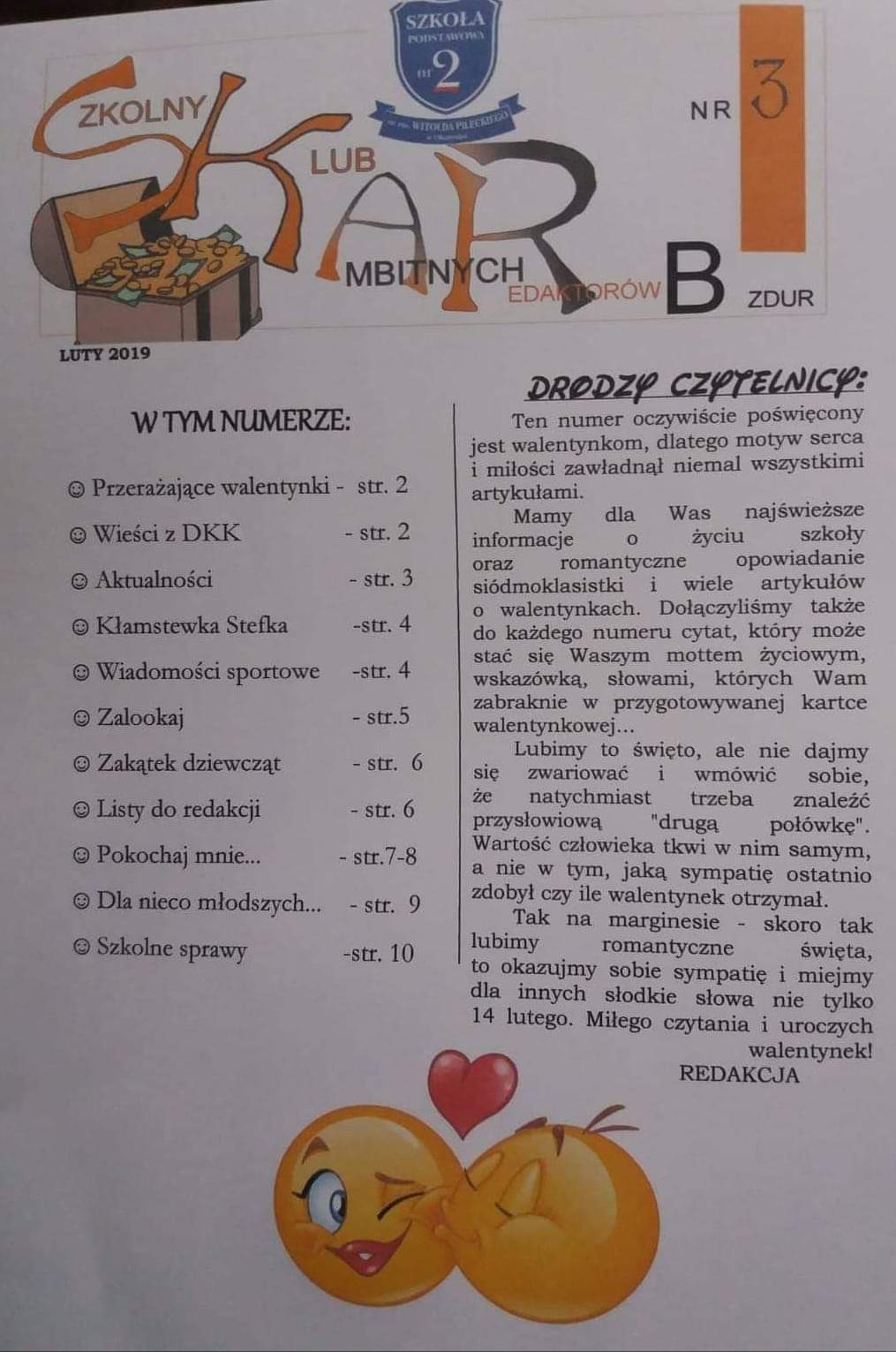 Gazetka szkolna
Realizacja projektu ,,Akademia nowoczesnych szkół Gminy Olsztynek”
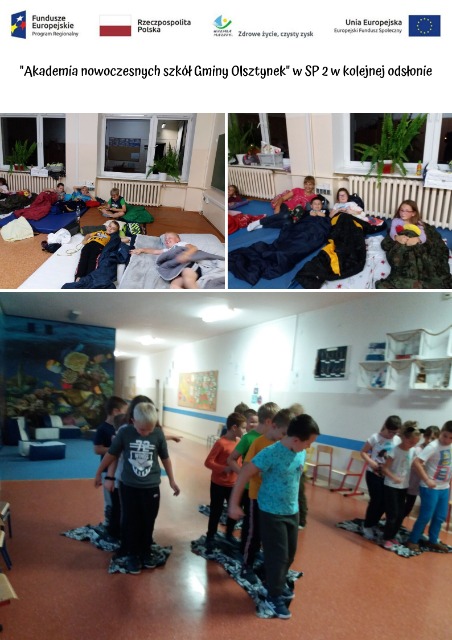 Gazetki informacyjne -  Szkoły Promującej Zdrowie
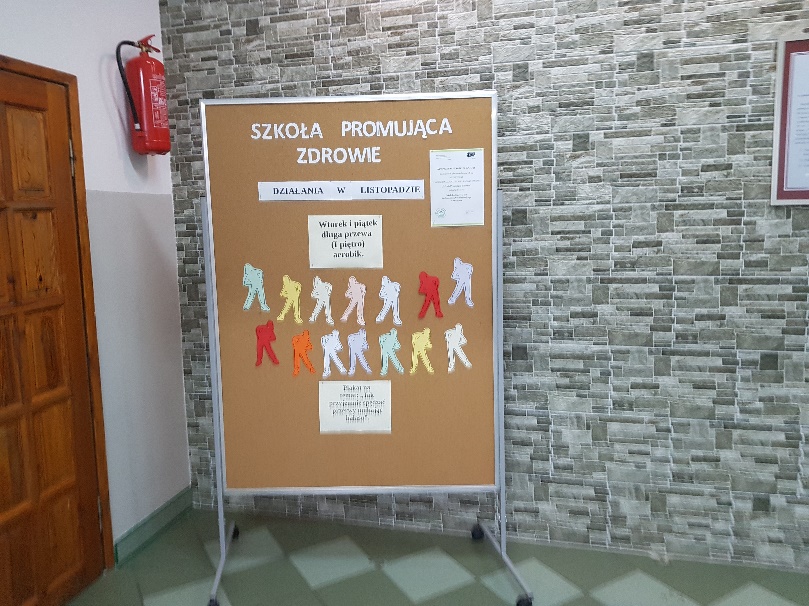 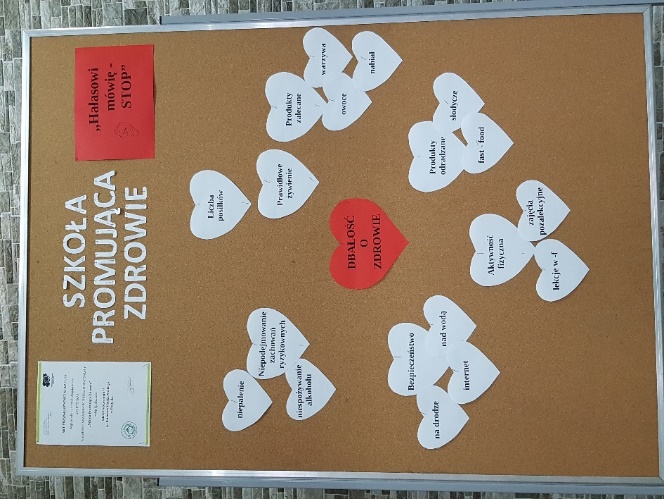 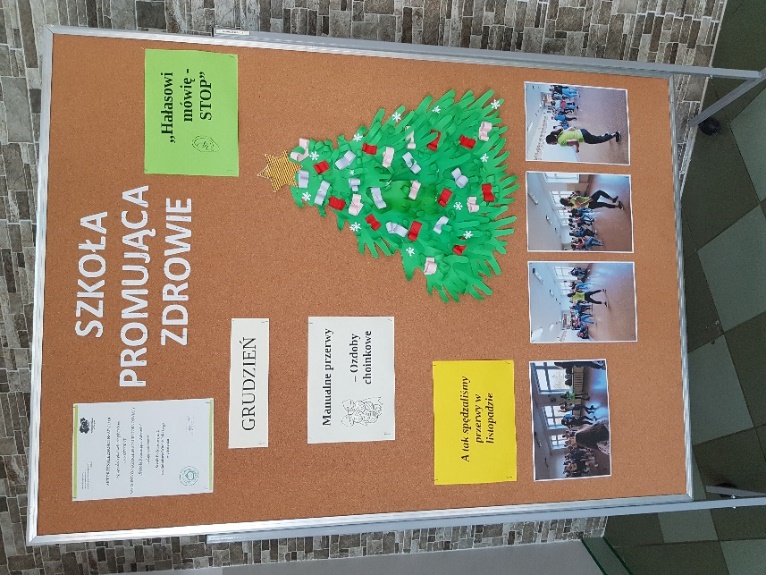 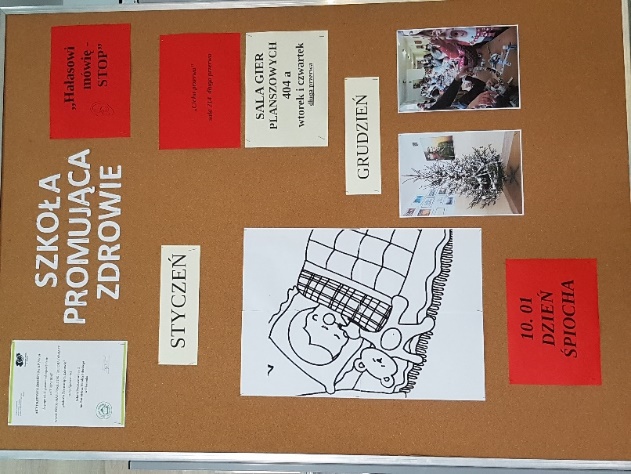 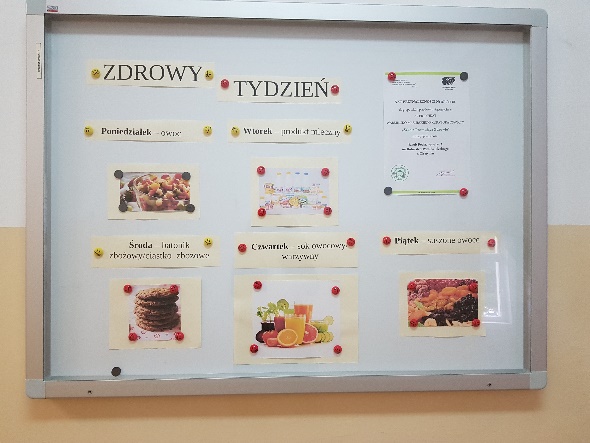 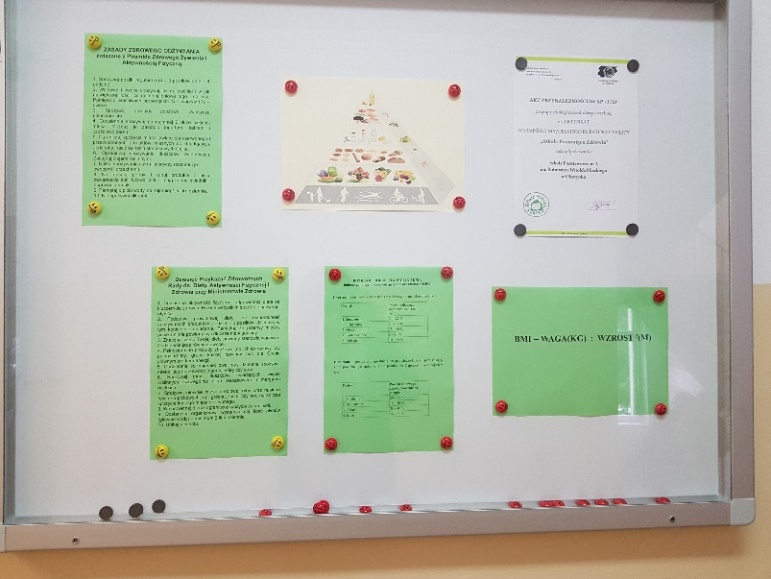 Dziękujemy za uwagę.